Response of Olympia oysters
 (Ostrea lurida) to changing environmental conditions
J. Emerson Heare
‹#›
Olympia Oysters
Restoration
Research
Implications
‹#›
Olympia Oyster - Life History
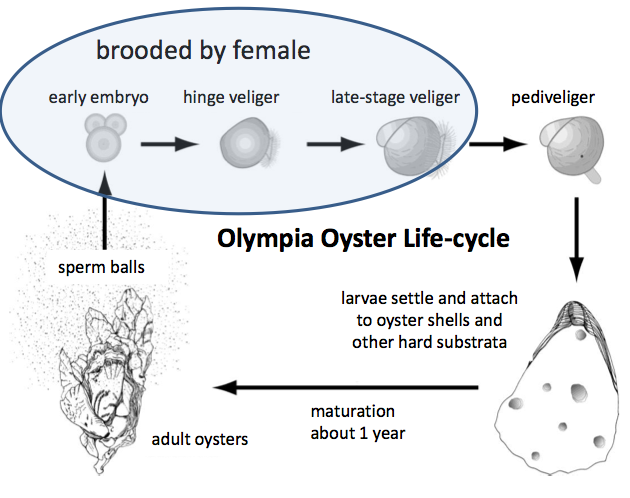 Brooded larvae
Rhythmic hermaphrodites
~30 mm @ 1 yr
‹#›
Olympia Oyster - Habitat
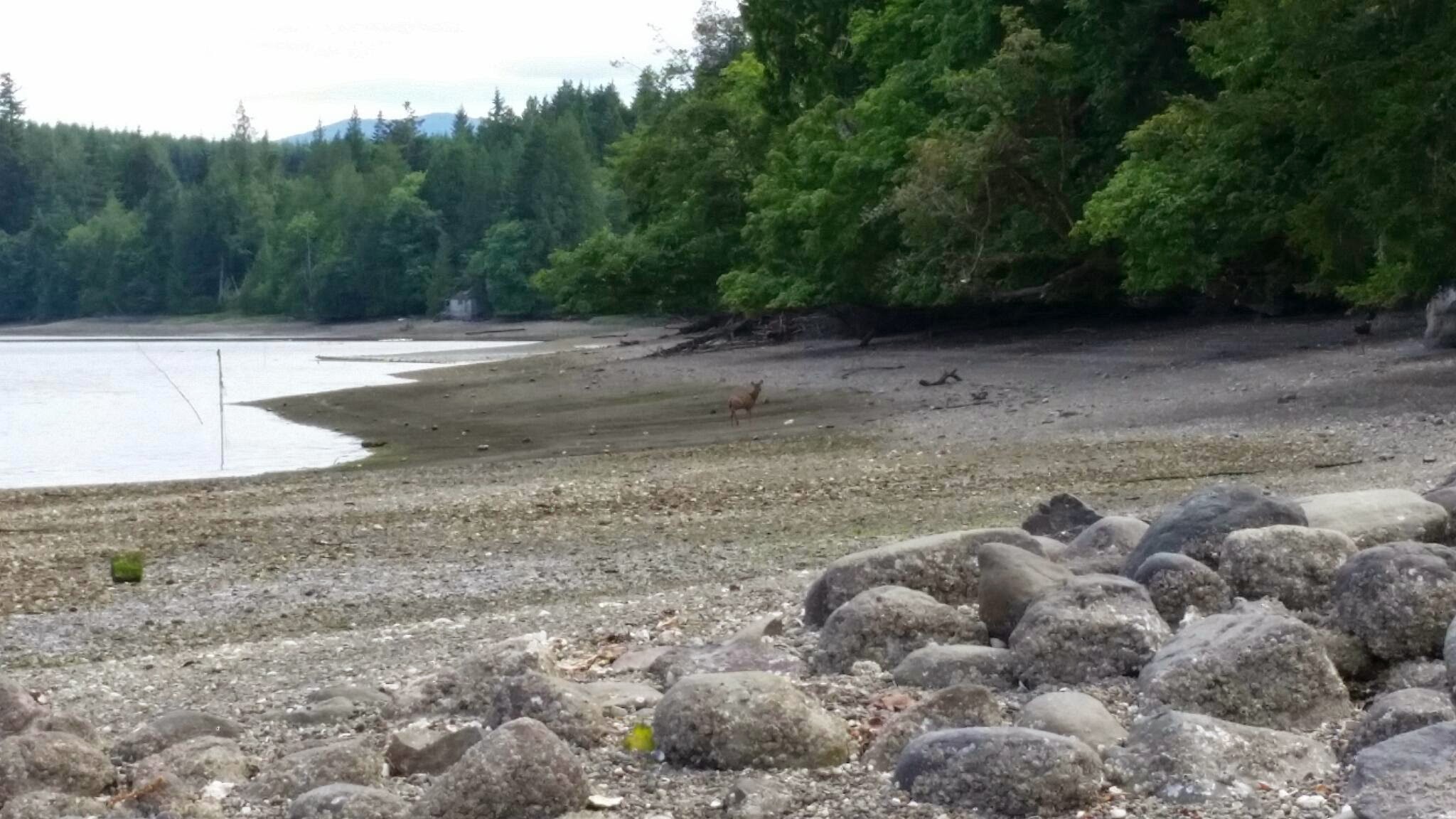 Hard substrate 
Thermal range 5 - 25 C
Brackish to marine
‹#›
Olympia Oysters
West Coast native
$25 /lb
Decline due to:
Overharvesting
Habitat Loss
Invasive Species
Pollution
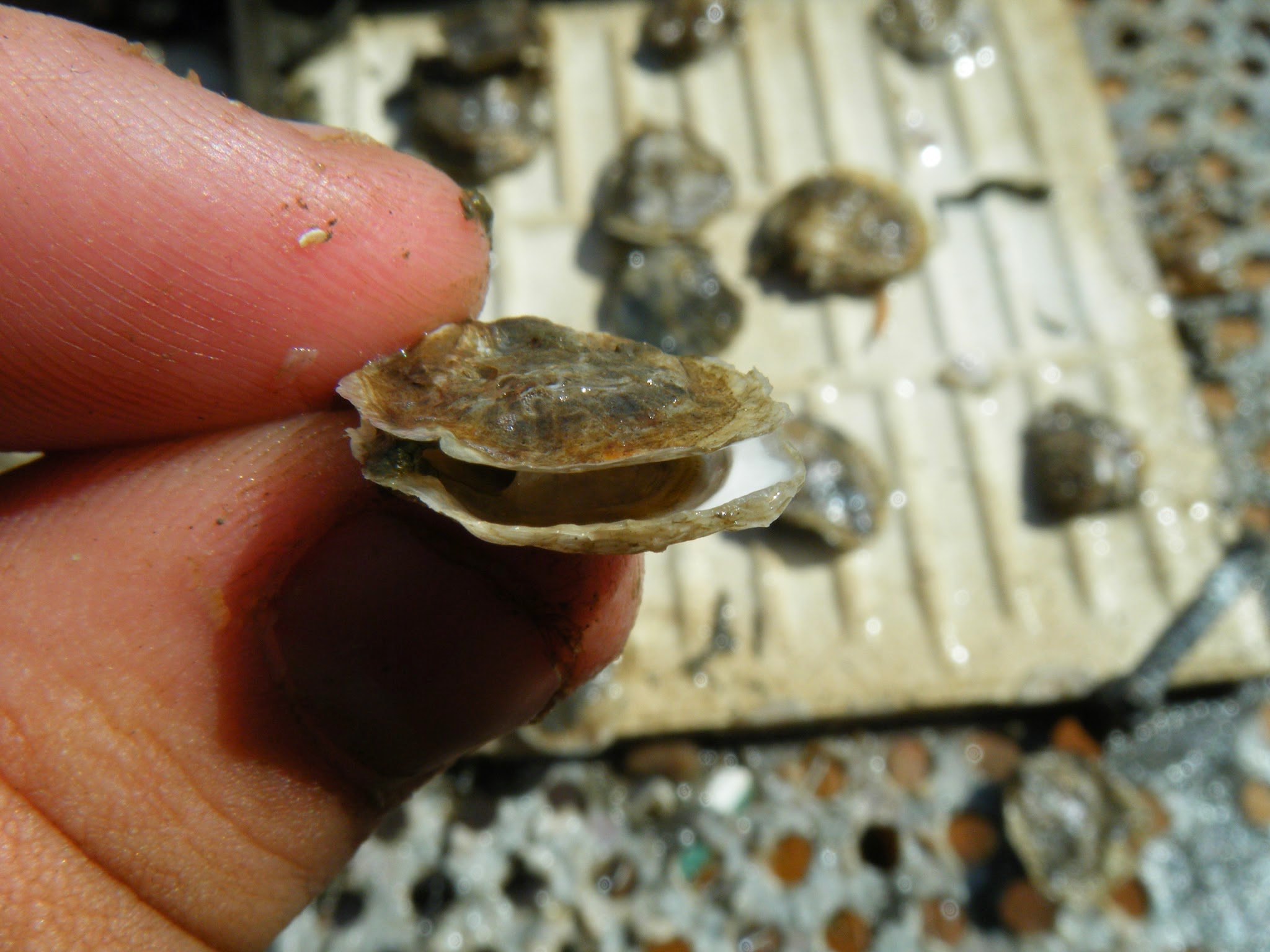 ‹#›
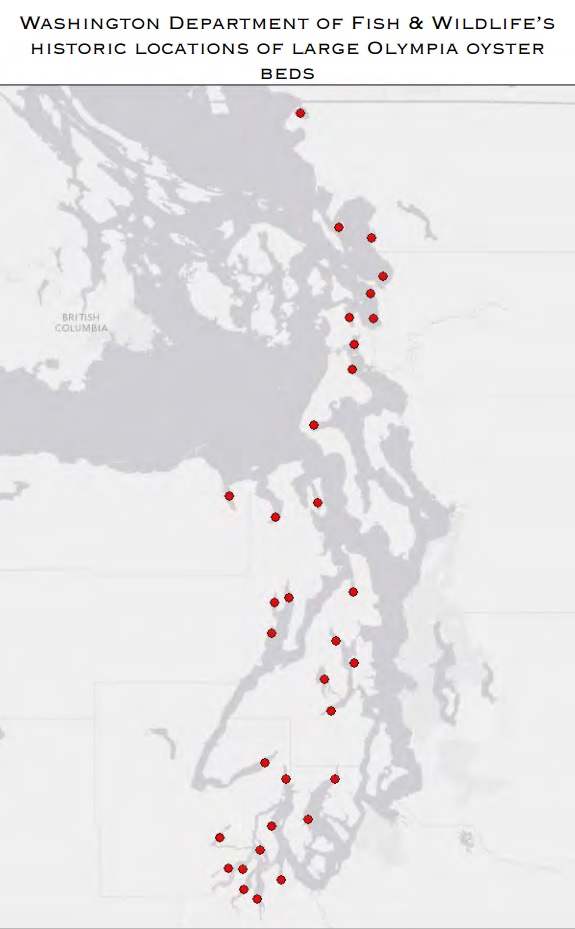 Olympia Oyster - Puget Sound
Historic:  13.4-26.7% 
Current:  <5%
‹#›
Olympia Oyster - Restoration
Washington Shellfish Initiative:
Restore 19 populations by 2022
Create hatchery breeding program

Puget Sound Restoration Fund:
Kenneth K Chew Center
2 of 19 sites 
20 of 100 acres
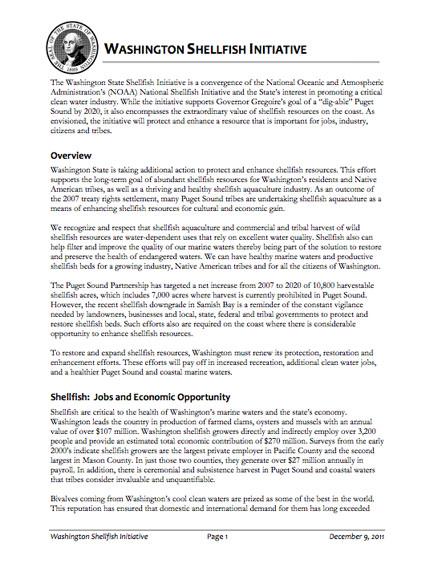 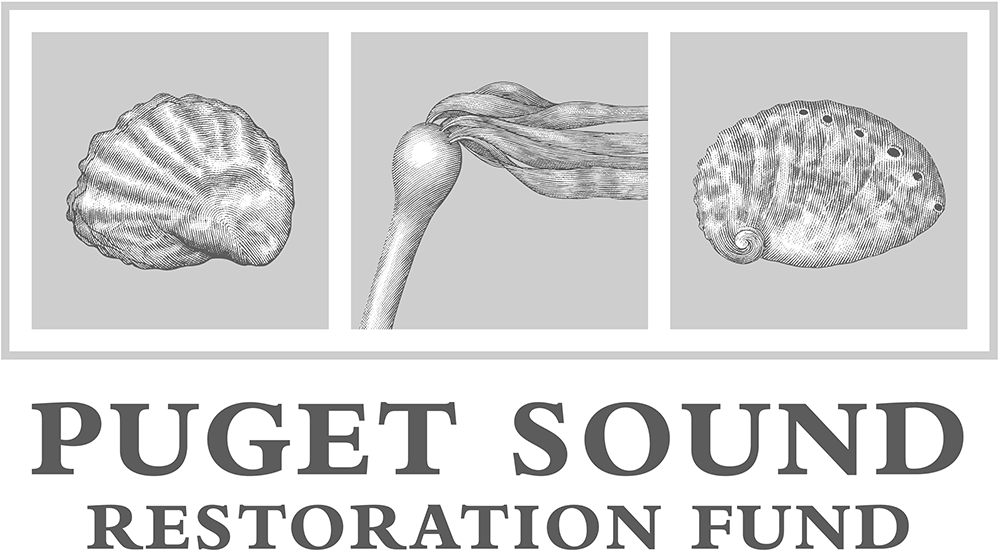 ‹#›
Restoration - Methods
Habitat restoration:
Shell
Habitat modification
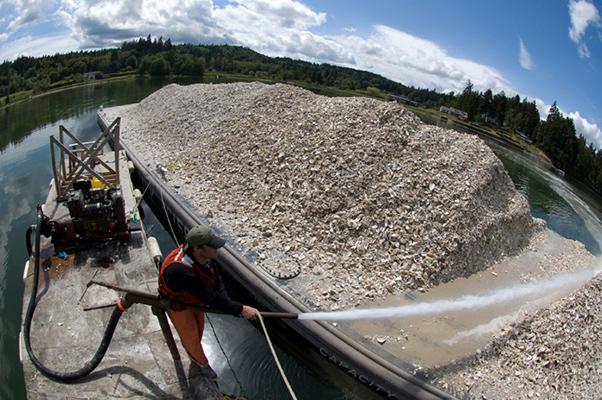 Supplementation:
Transplantation
Seed outplant
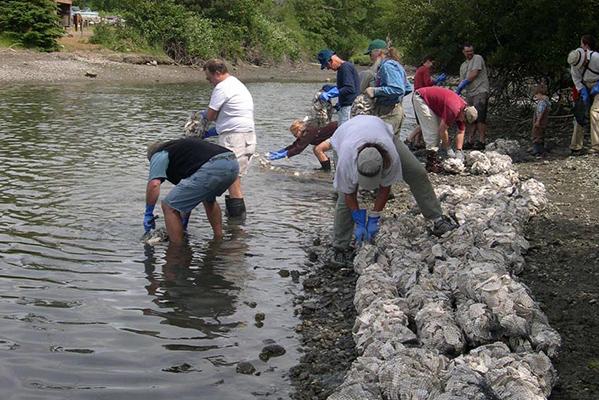 ‹#›
How diverse are Puget Sound Olympia oyster populations?
‹#›
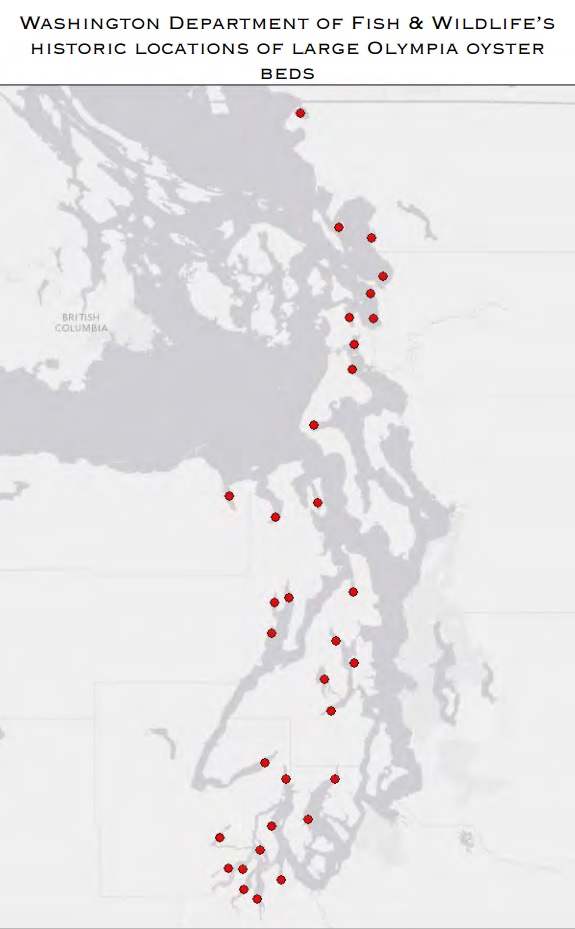 Fractured Population Theory
Populations fractured
populations less connected
‹#›
[Speaker Notes: Blake Theory, Somewhat similar to findings from David Sticke]
Wild Stock Collected 
(Fall 2012)
Bred in Hatchery
(Spring 2013)
Seed Outplanted 
(Summer 2013)
Monitored 1 Year
(Fall 2014)
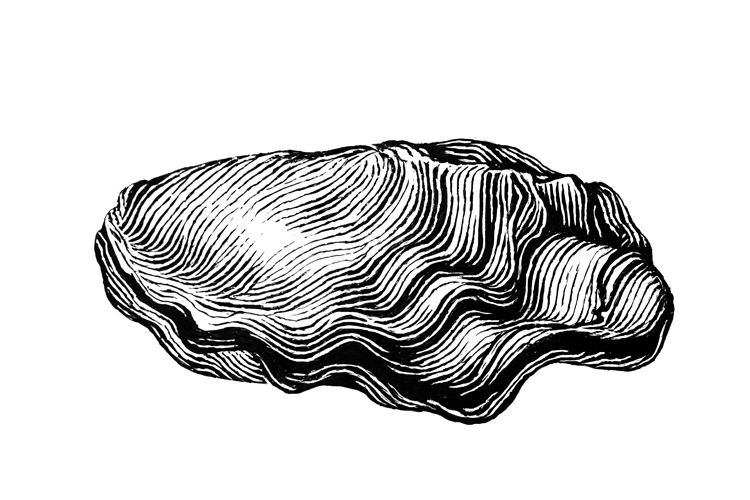 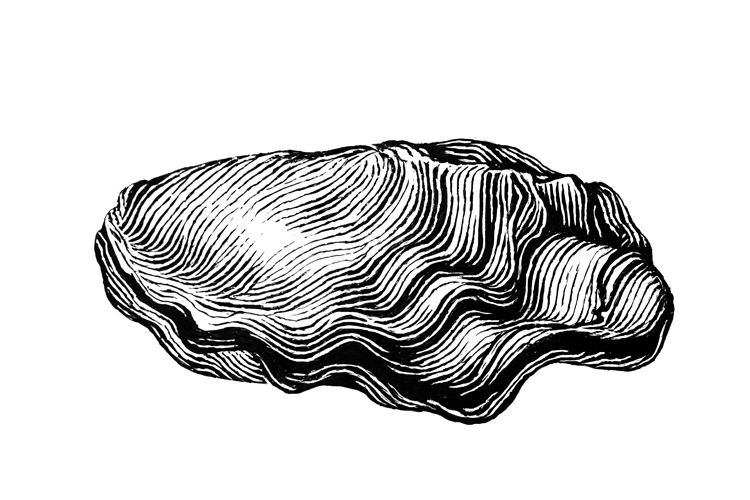 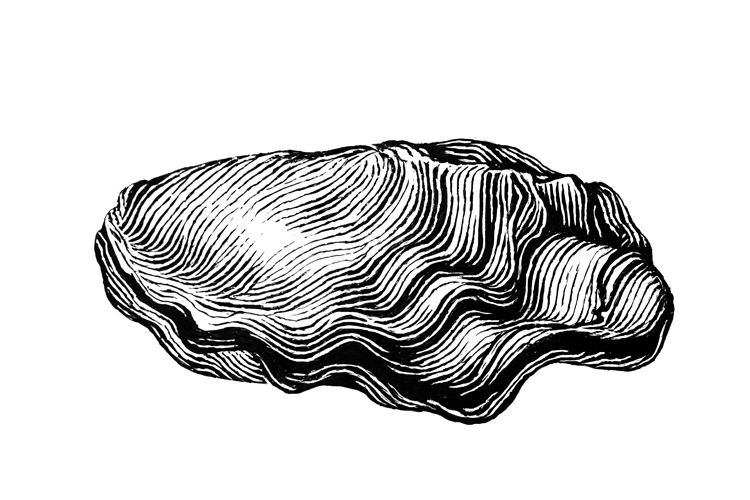 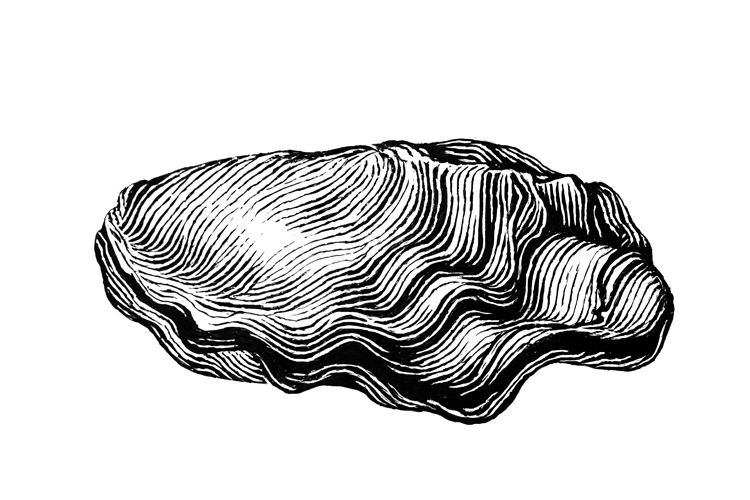 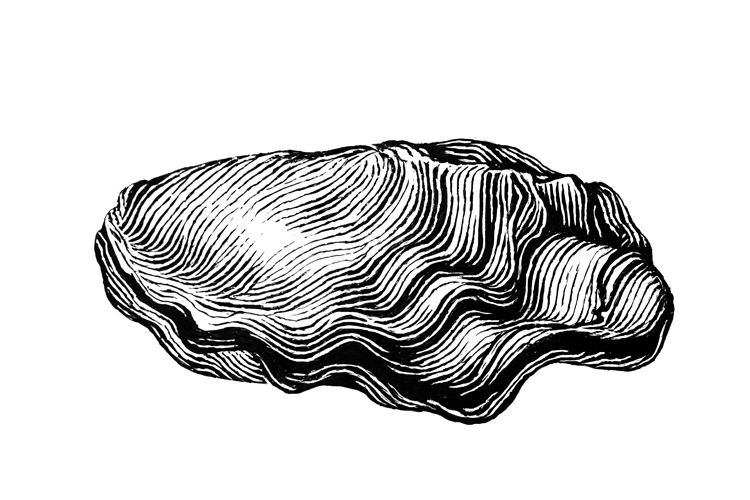 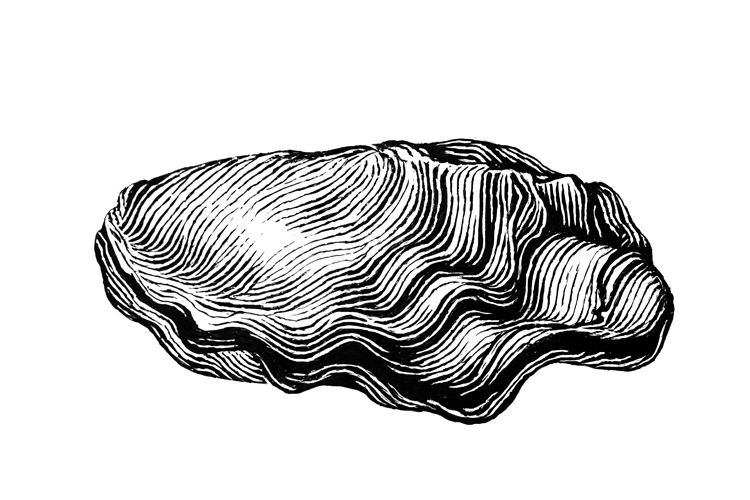 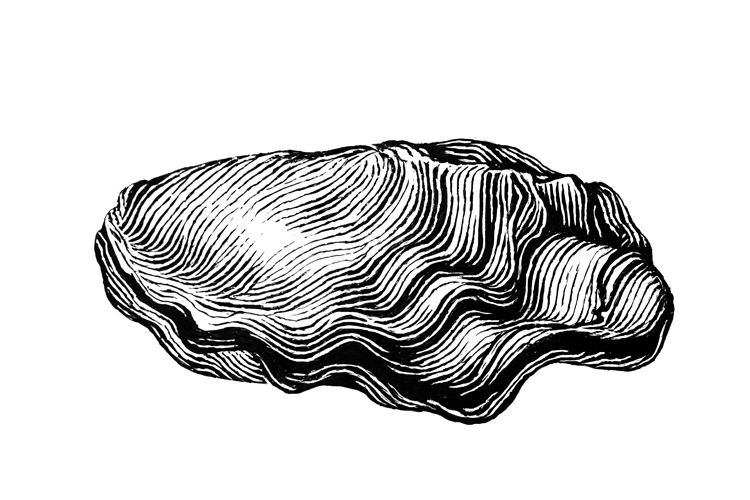 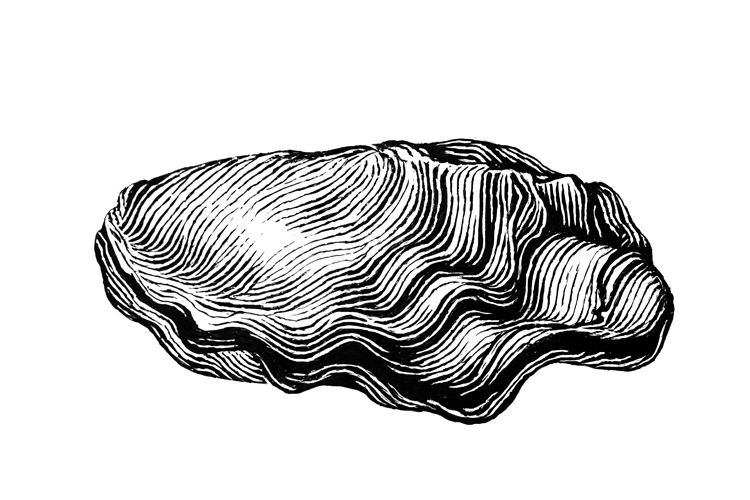 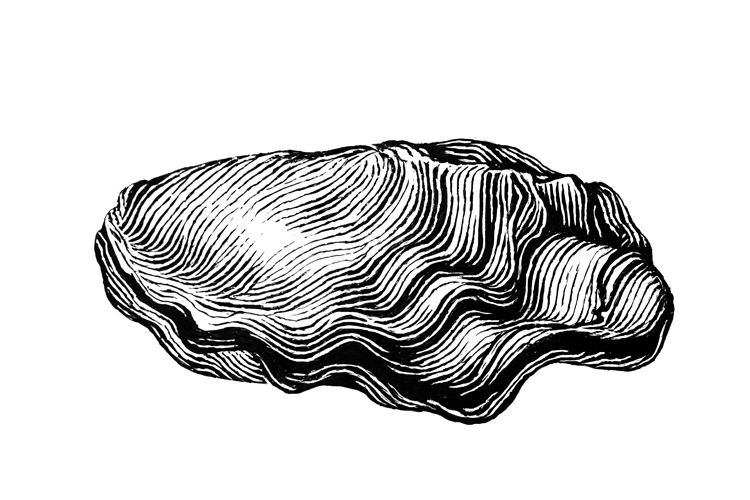 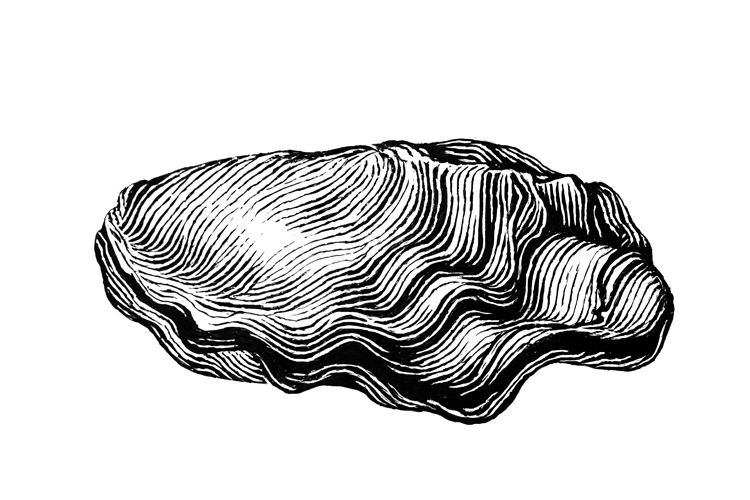 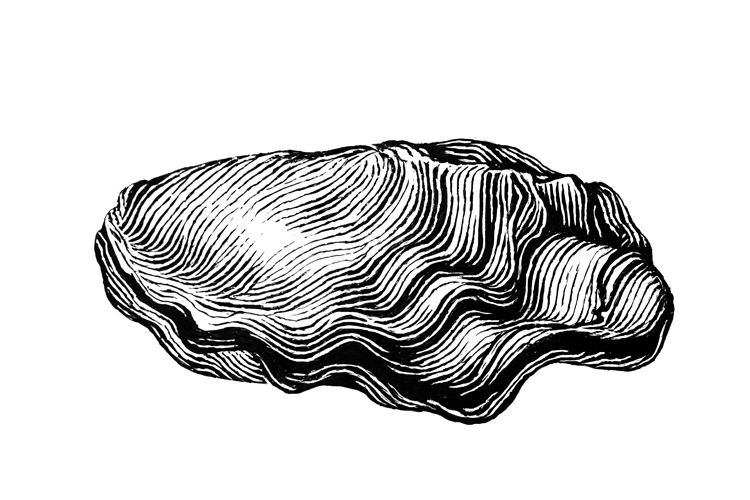 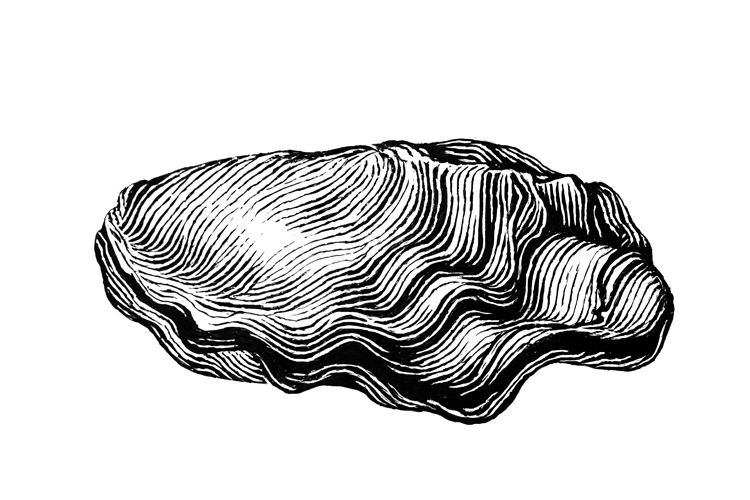 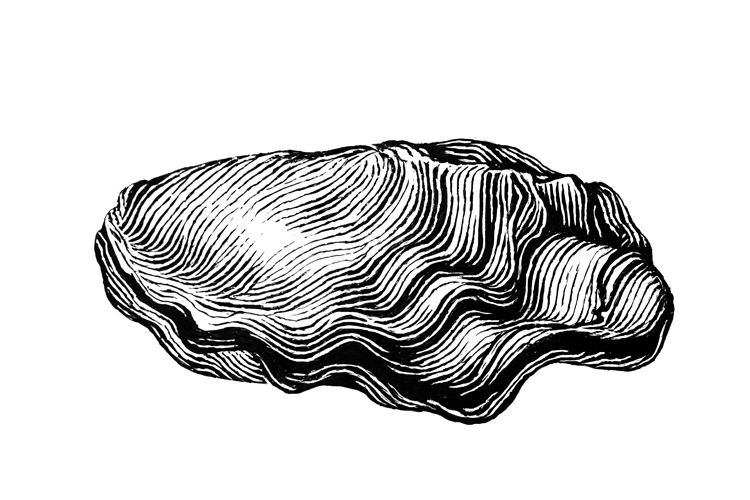 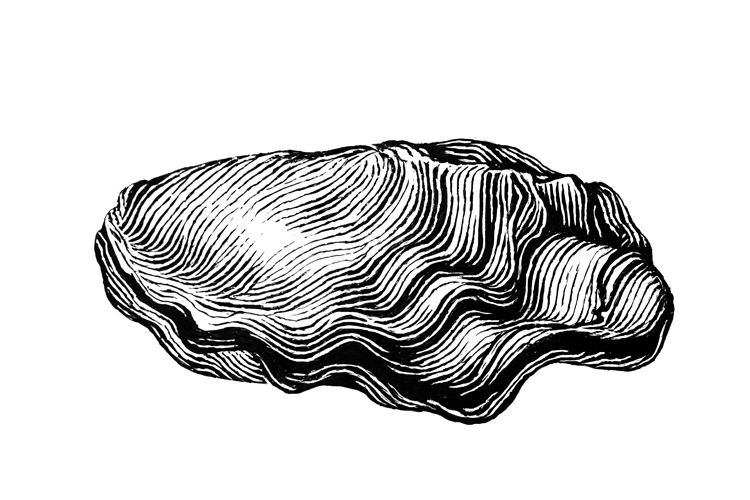 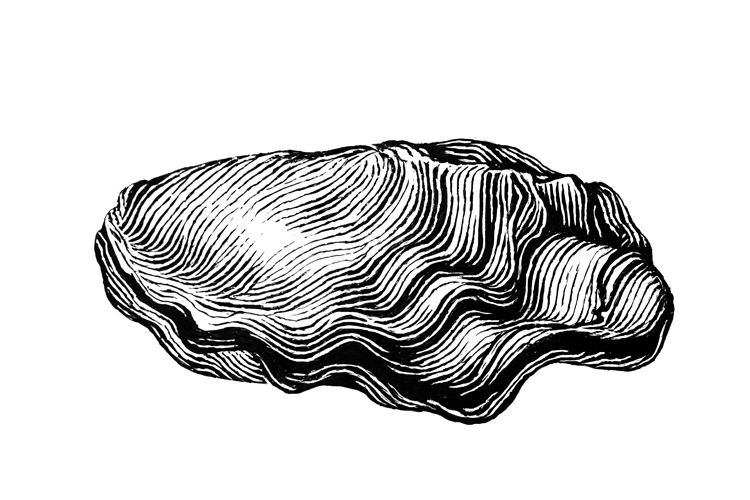 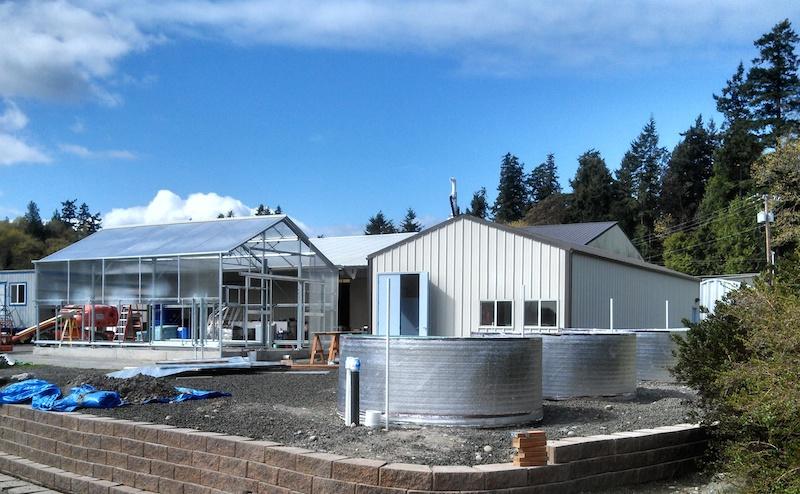 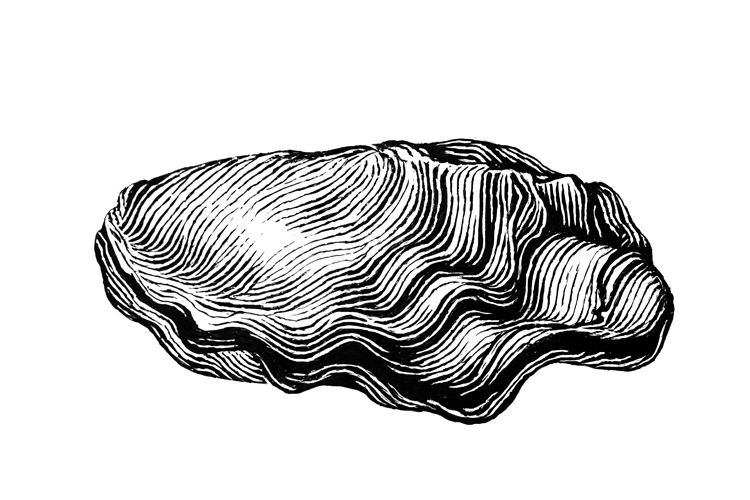 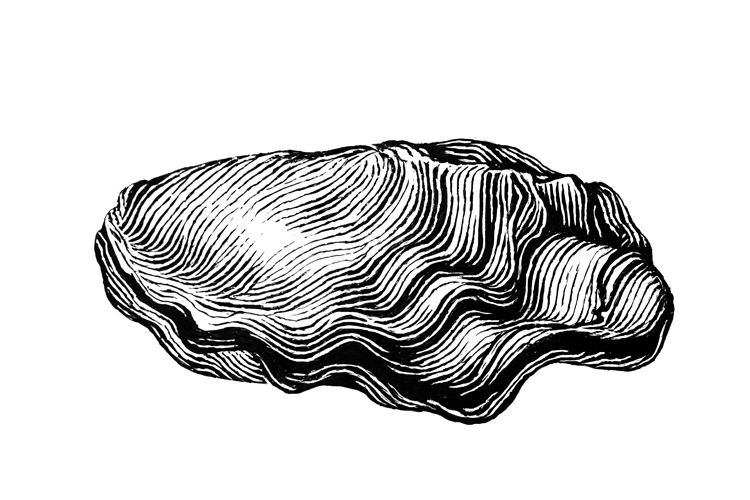 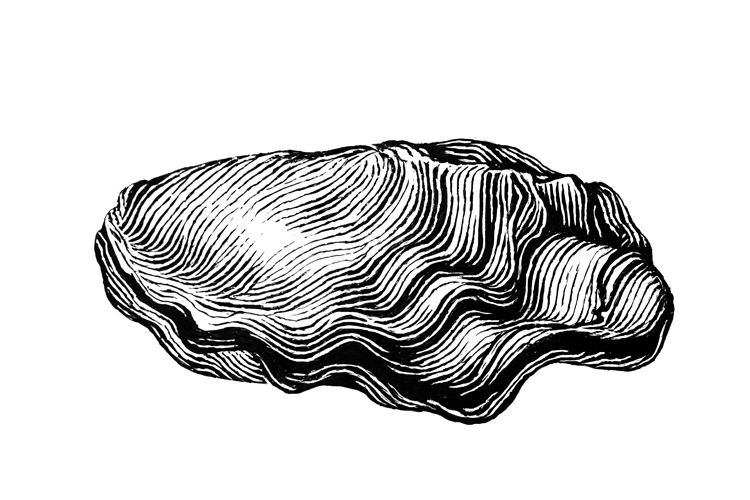 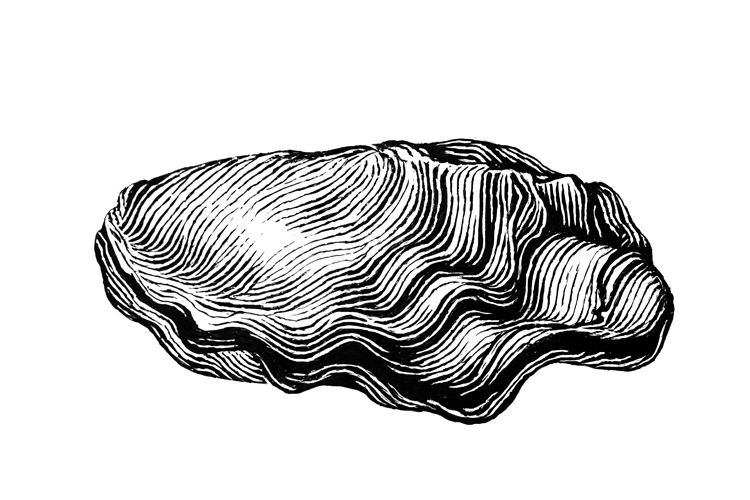 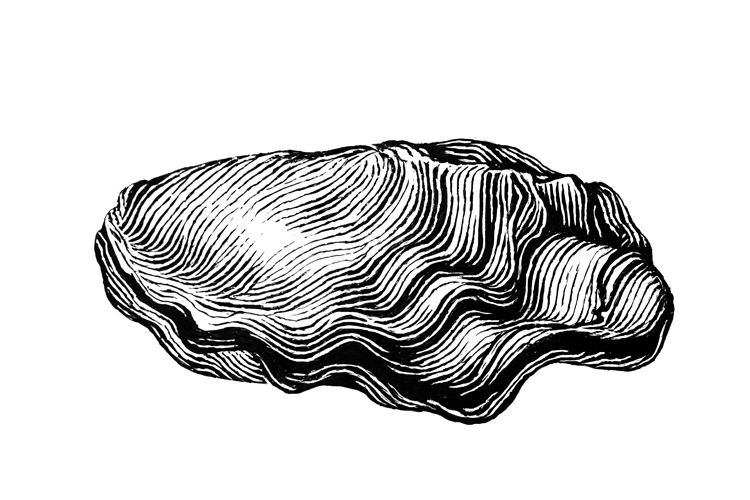 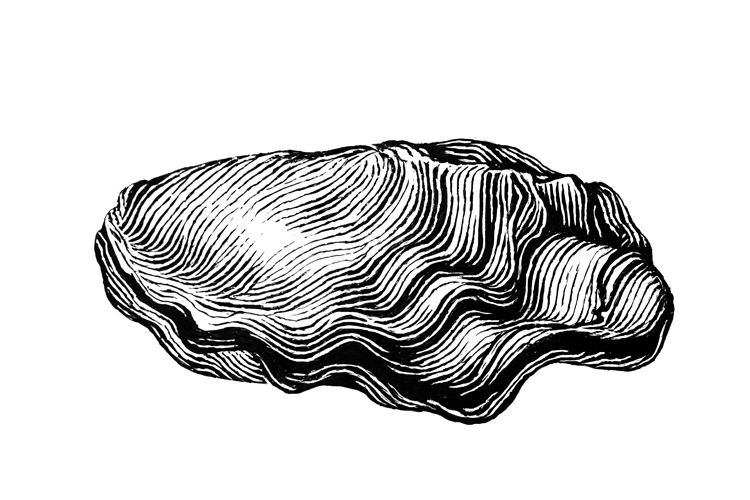 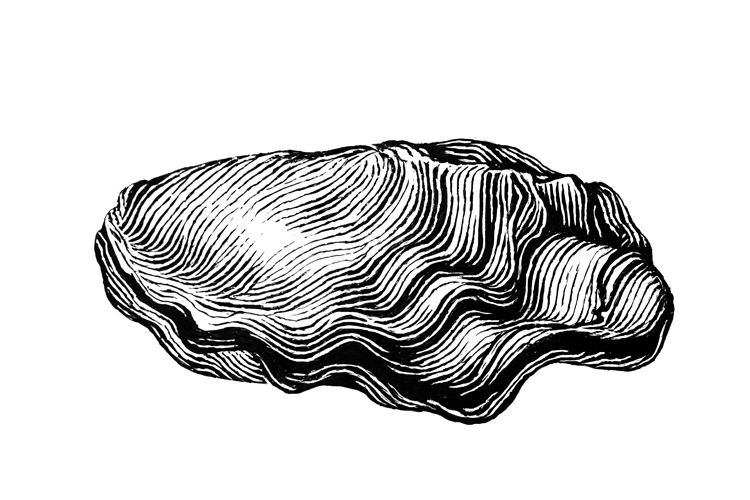 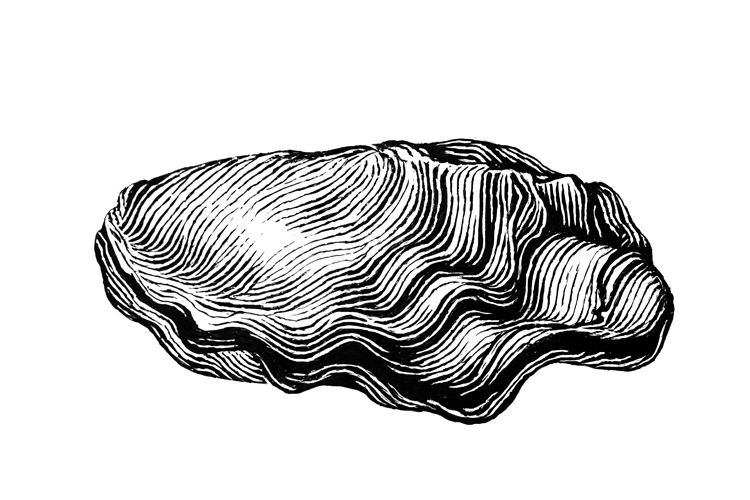 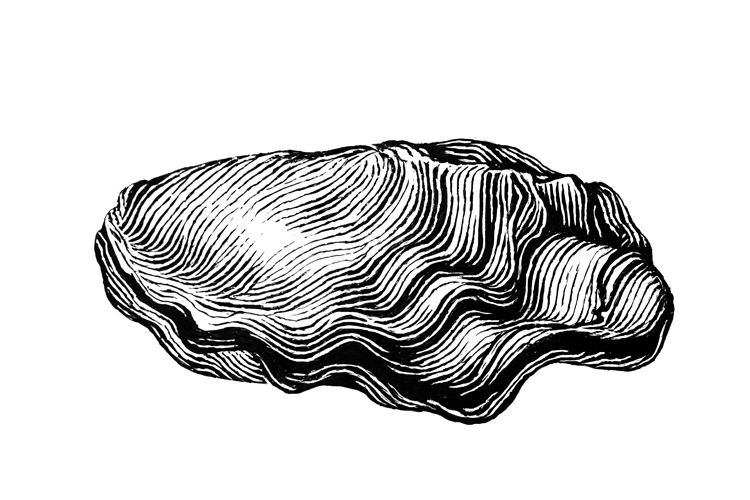 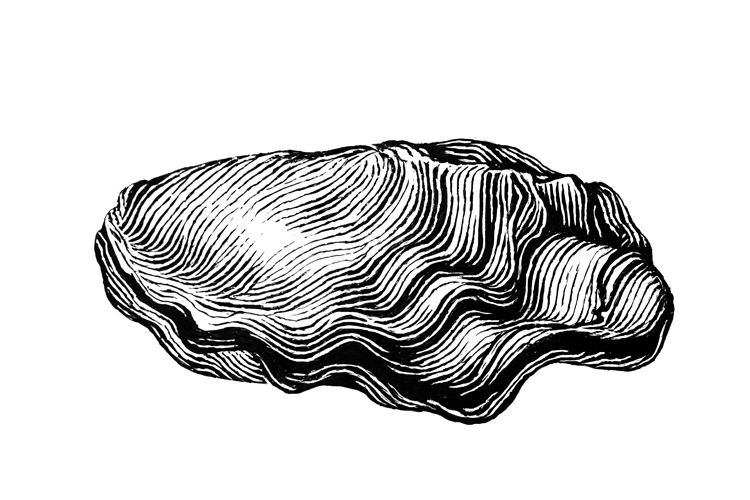 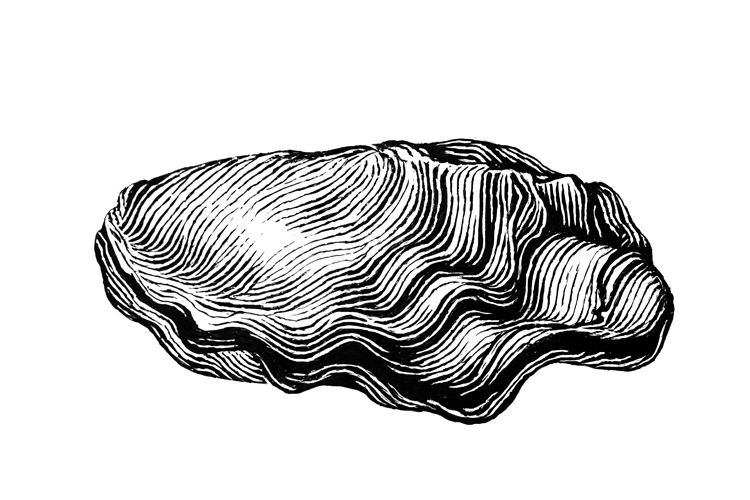 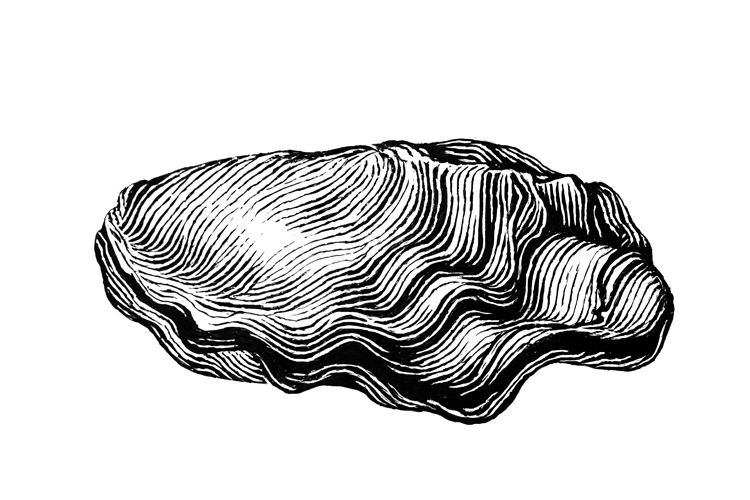 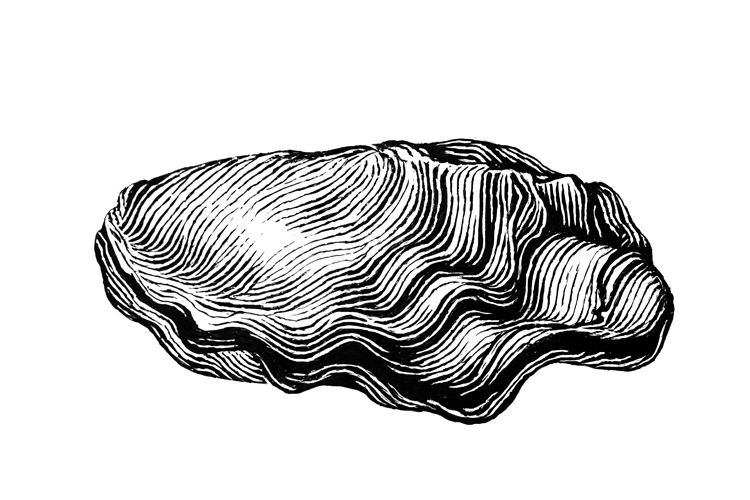 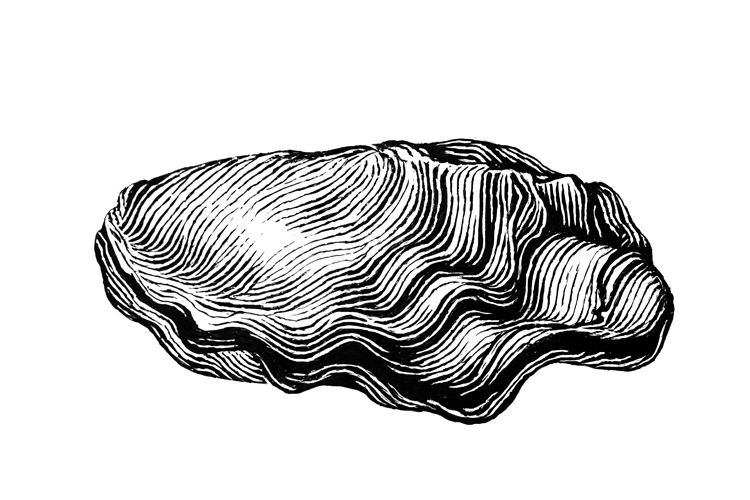 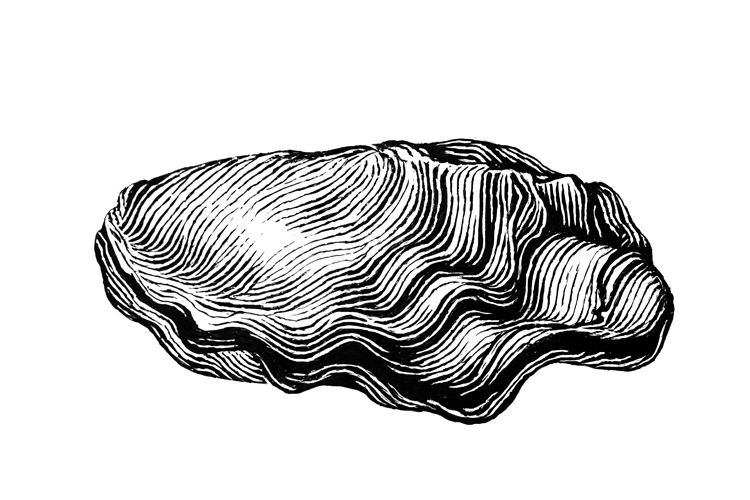 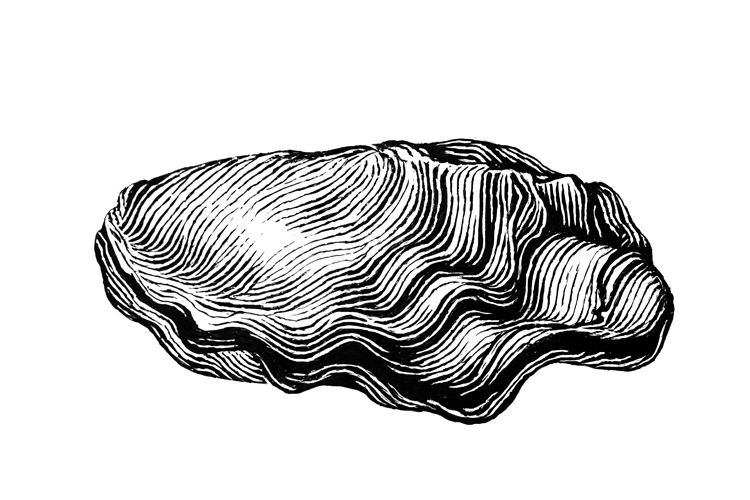 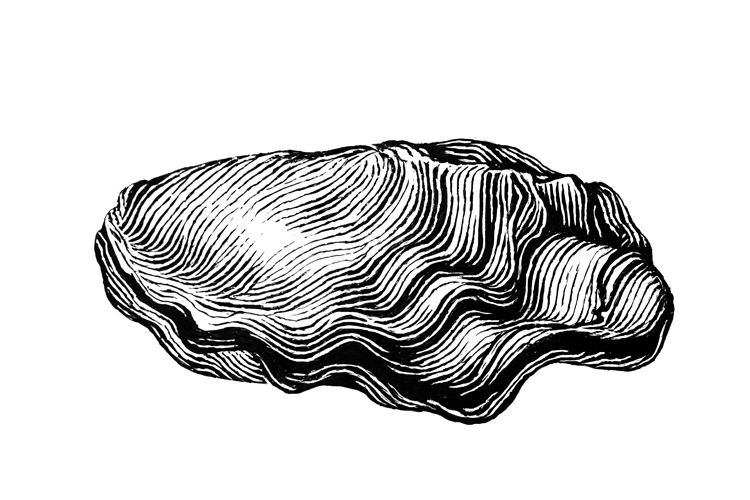 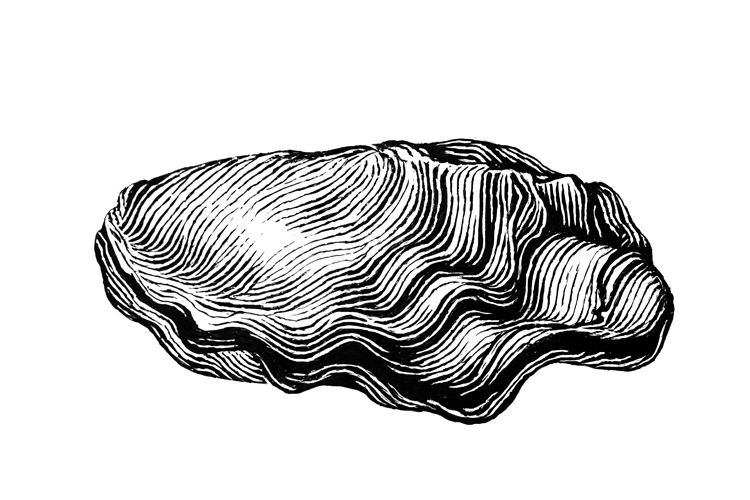 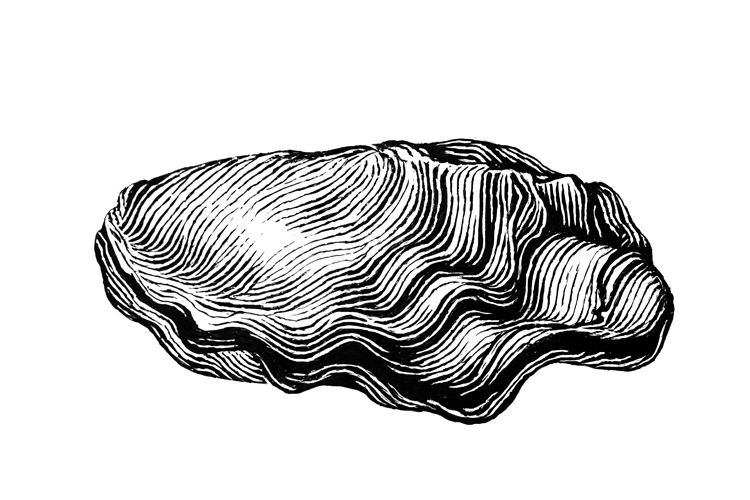 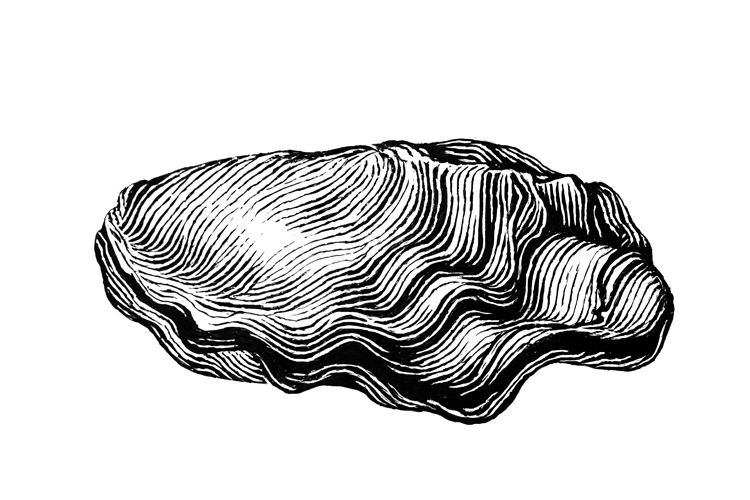 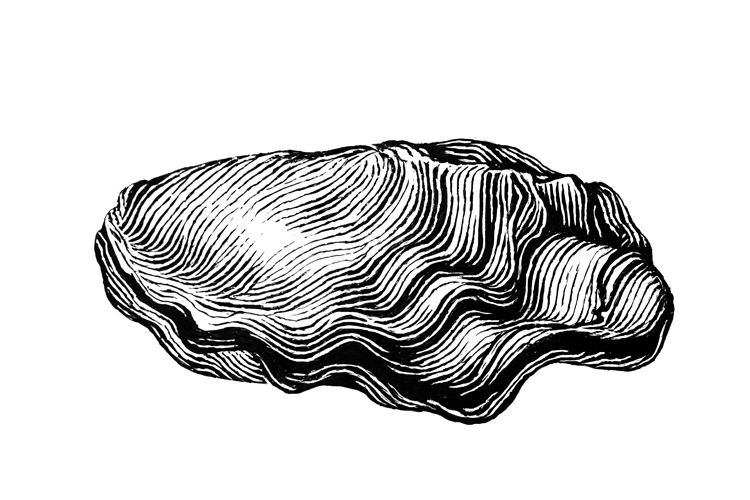 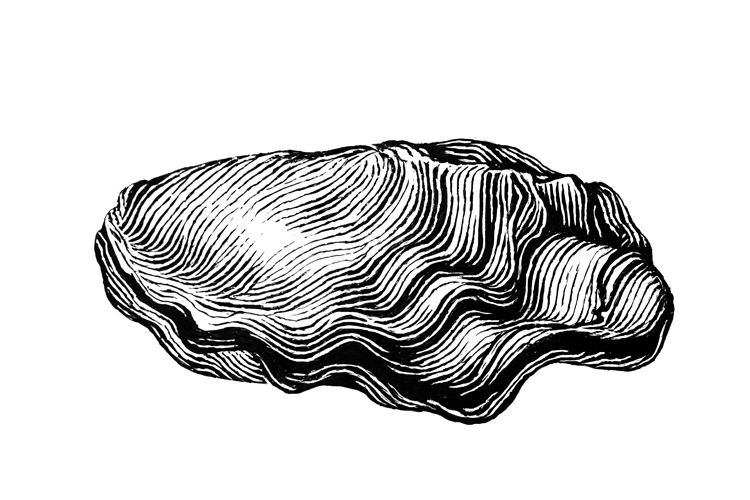 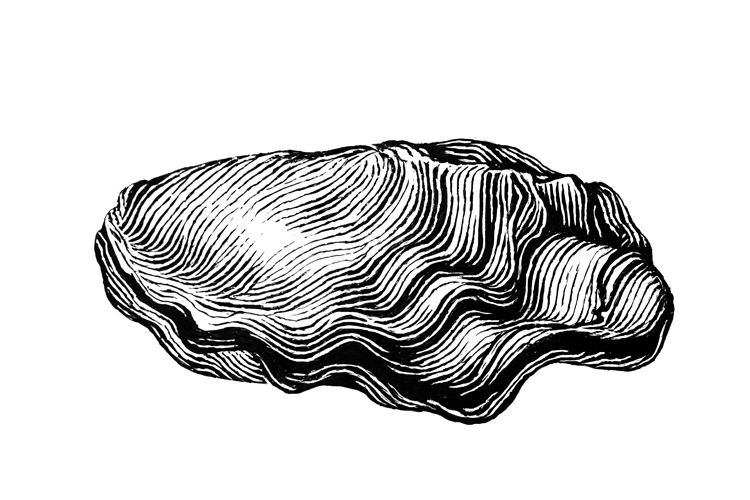 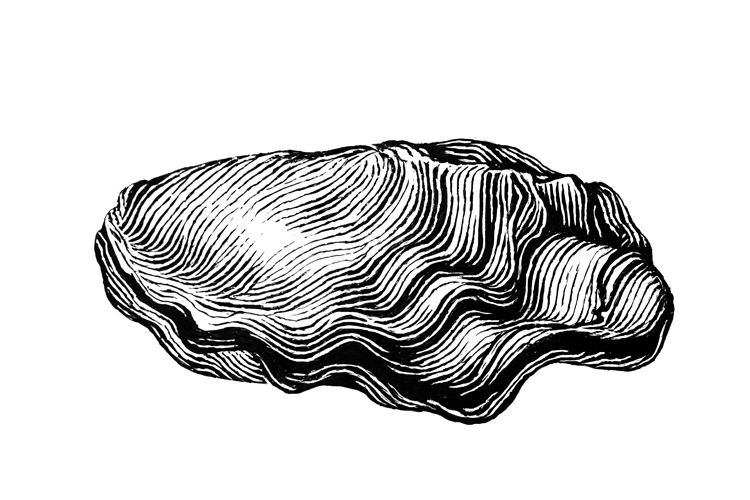 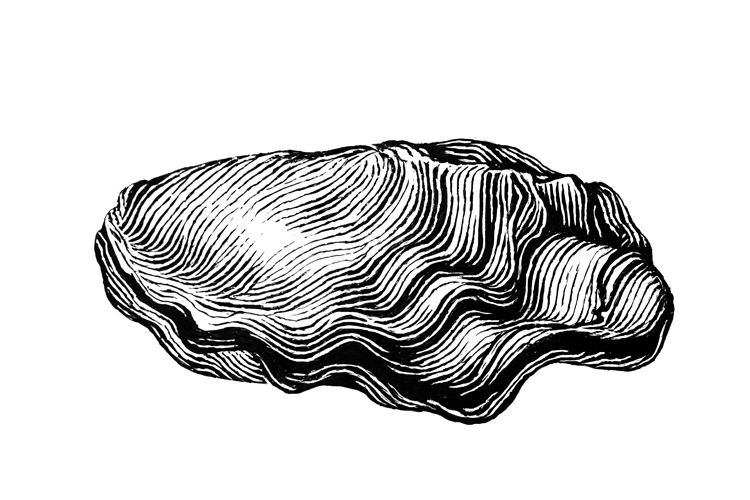 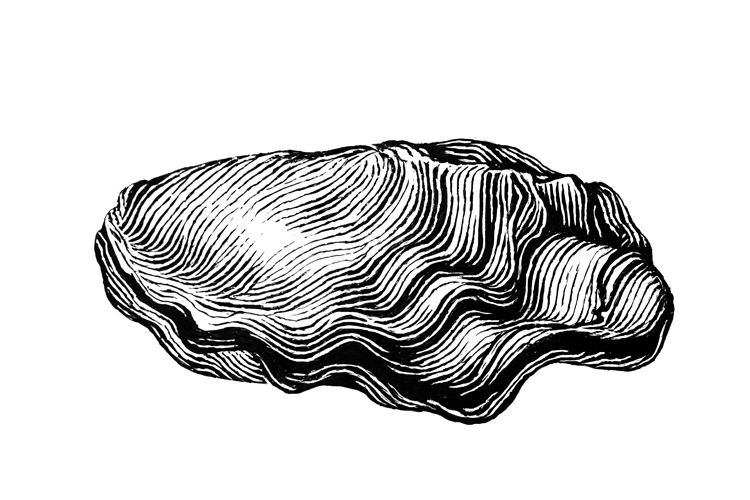 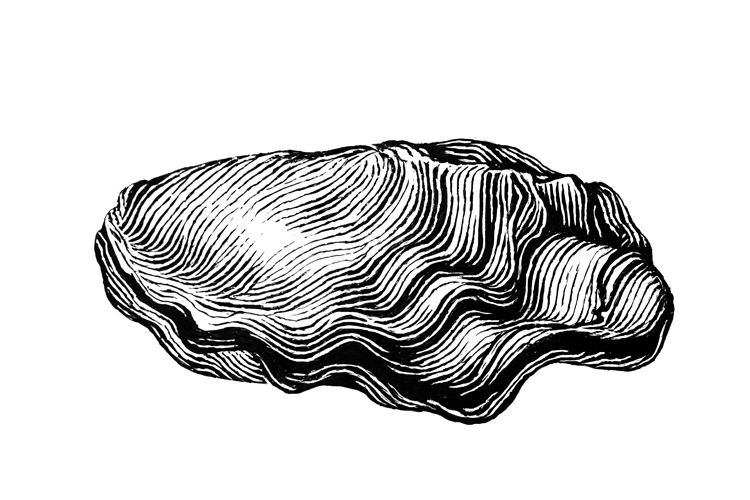 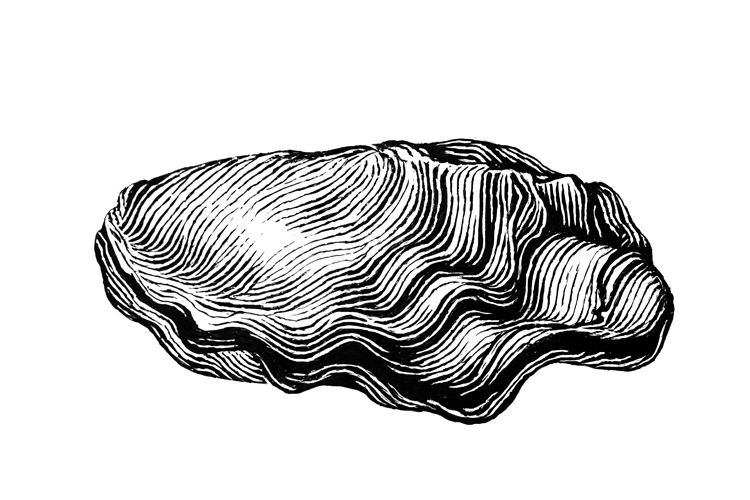 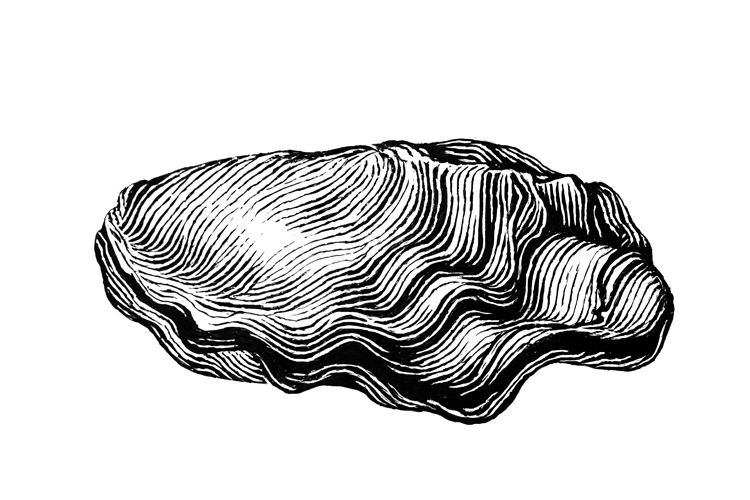 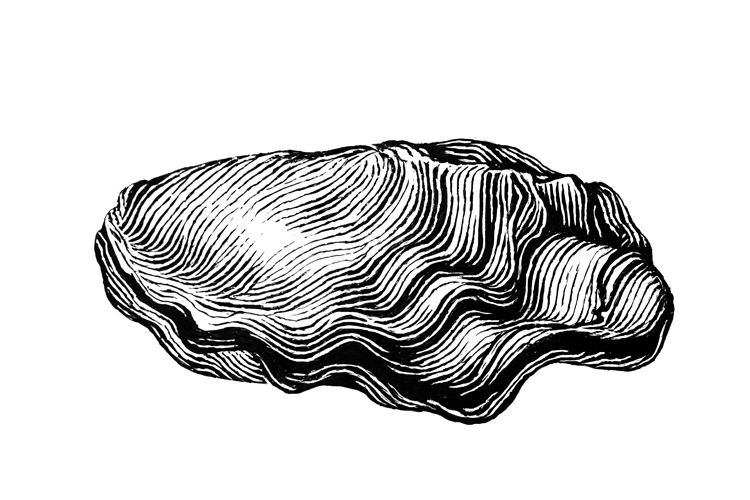 ‹#›
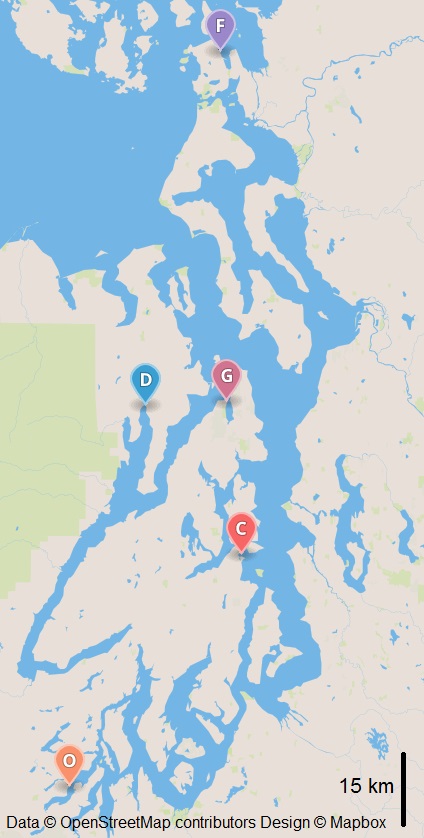 Reciprocal Transplant
Wild oysters collected
(Fall 2012)
Broodstock spawned
(Spring 2013)
Seed oysters outplanted (Summer 2013)
‹#›
Seed Outplanted 
(Summer 2013)
Monitored 1 Year
(Fall 2014)
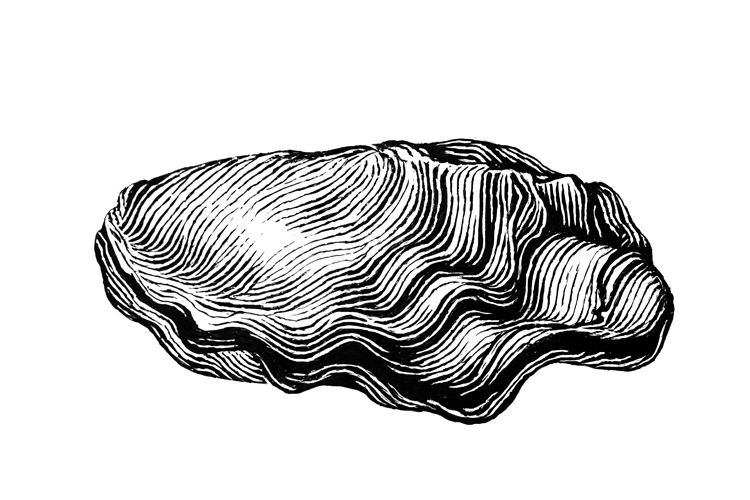 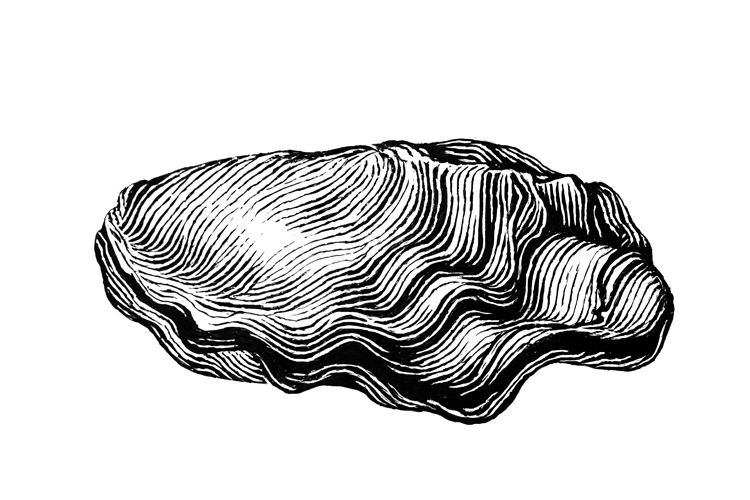 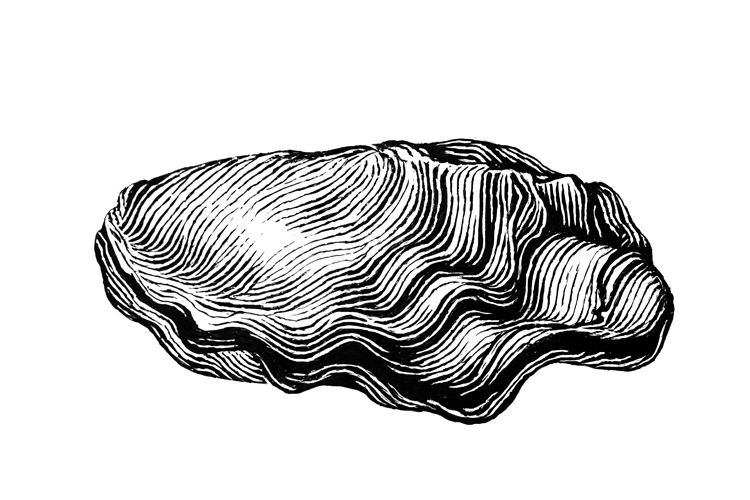 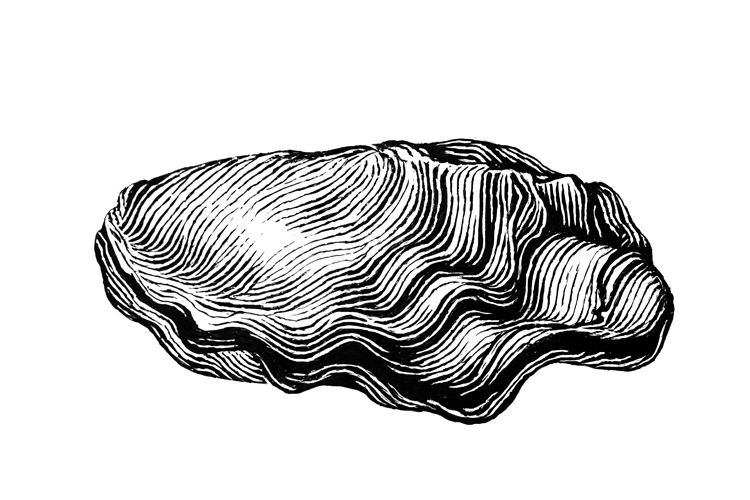 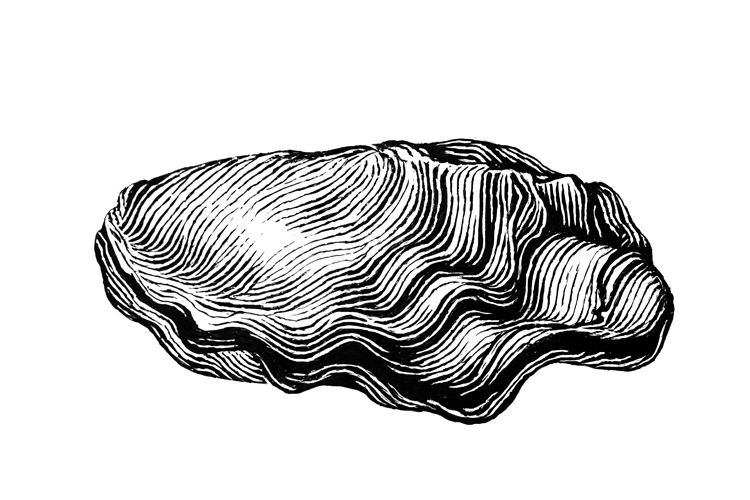 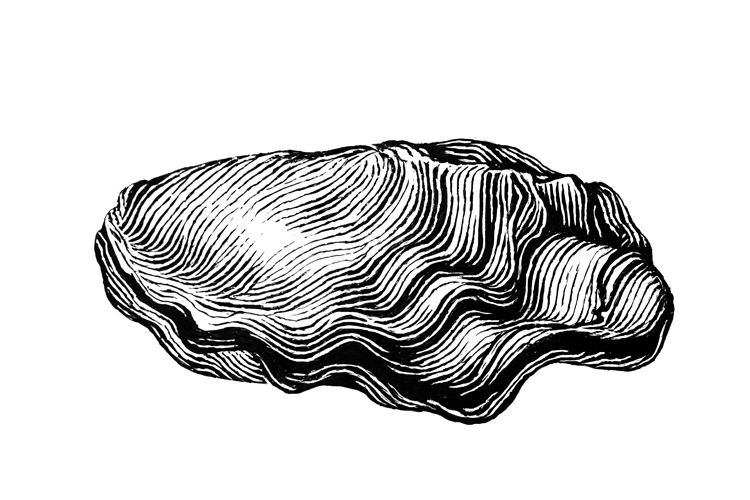 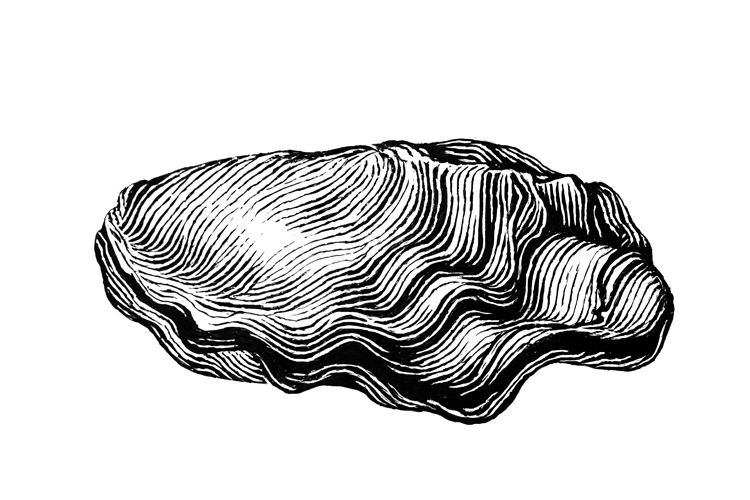 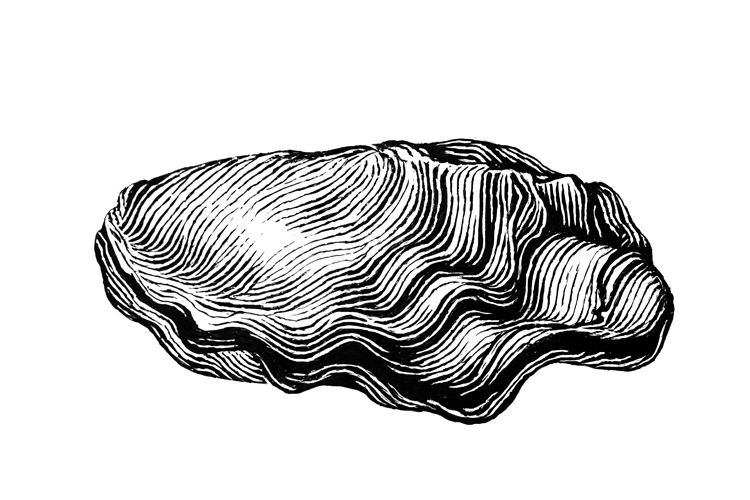 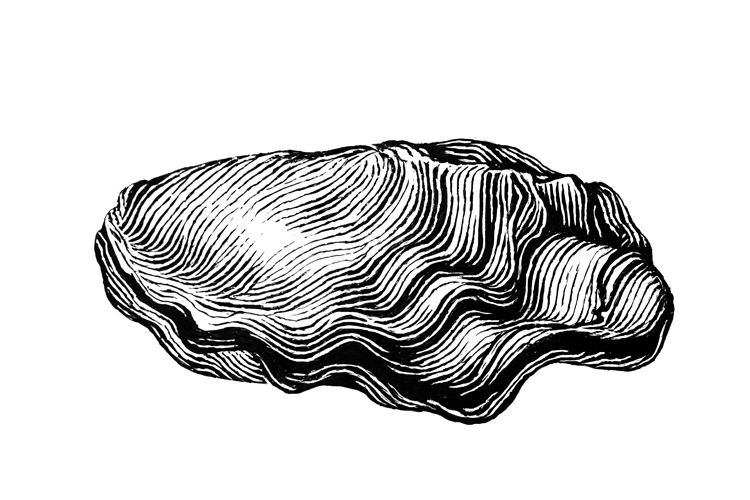 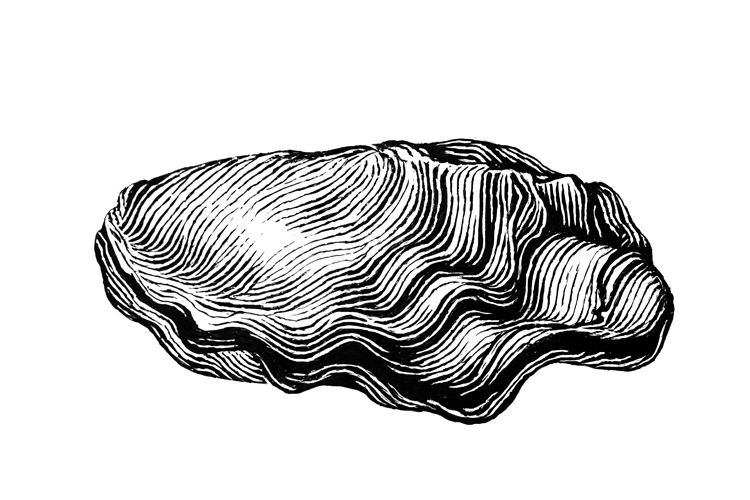 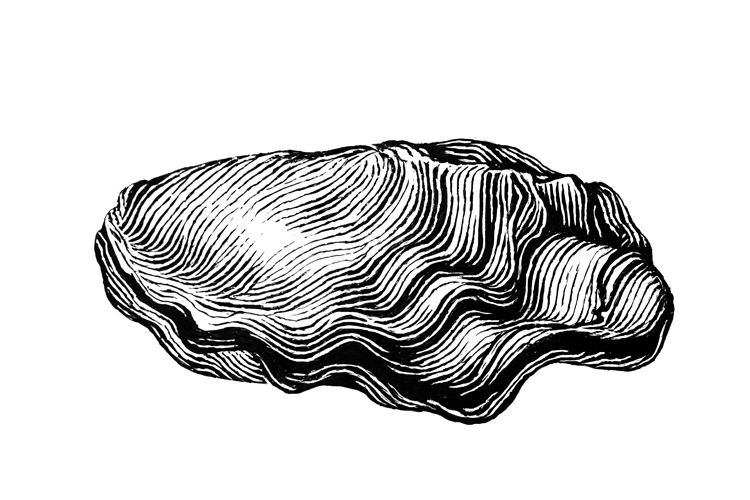 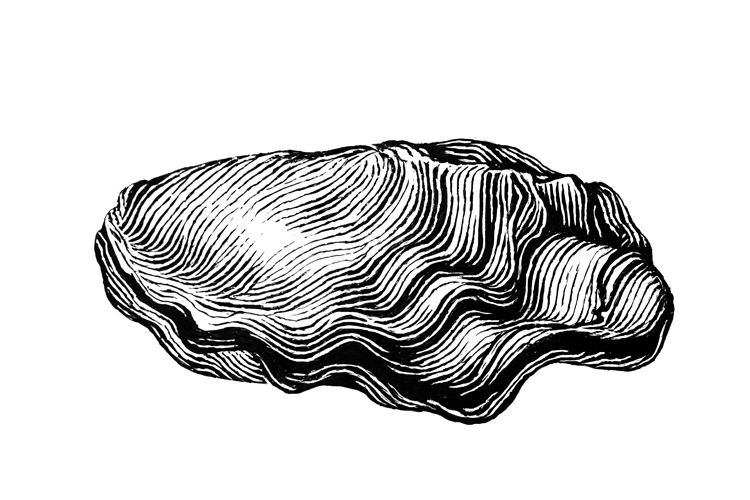 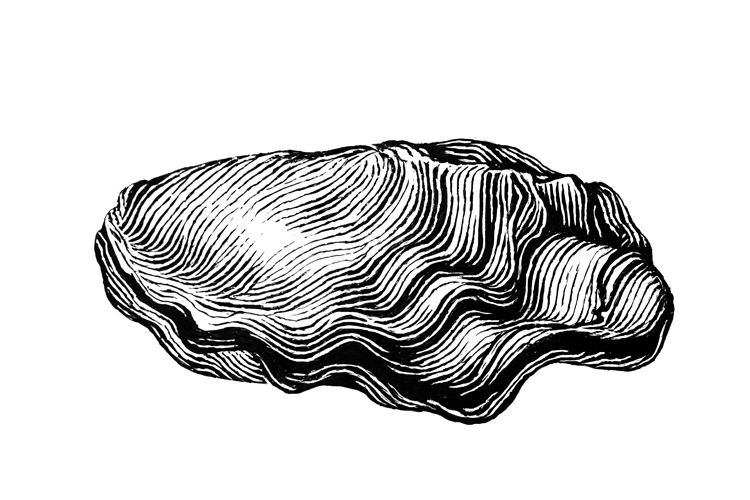 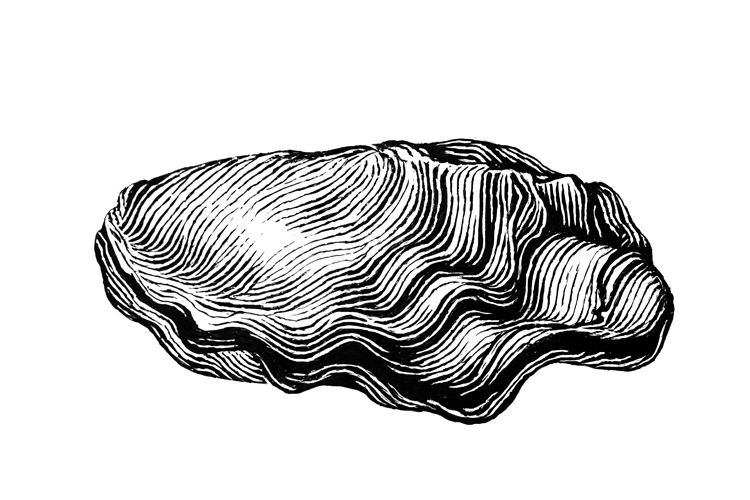 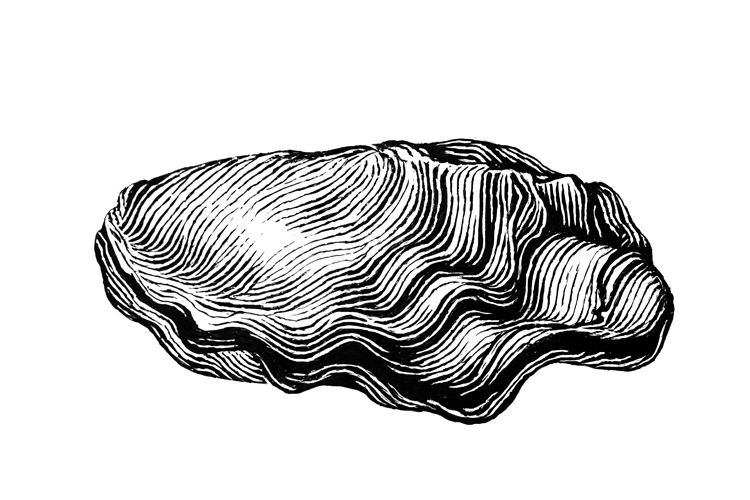 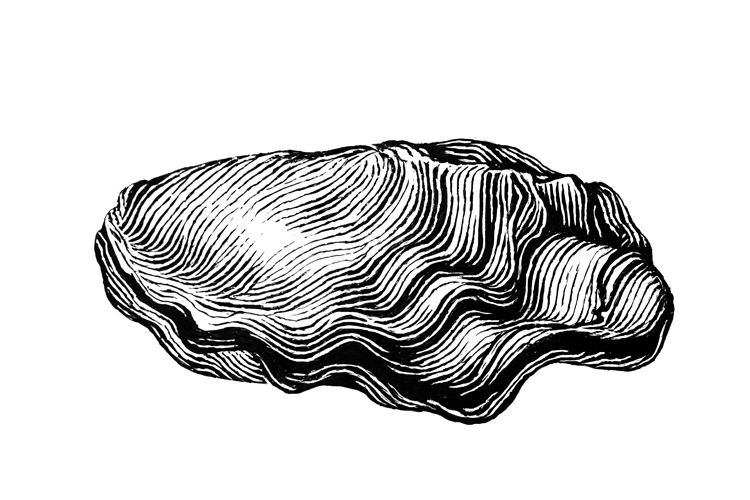 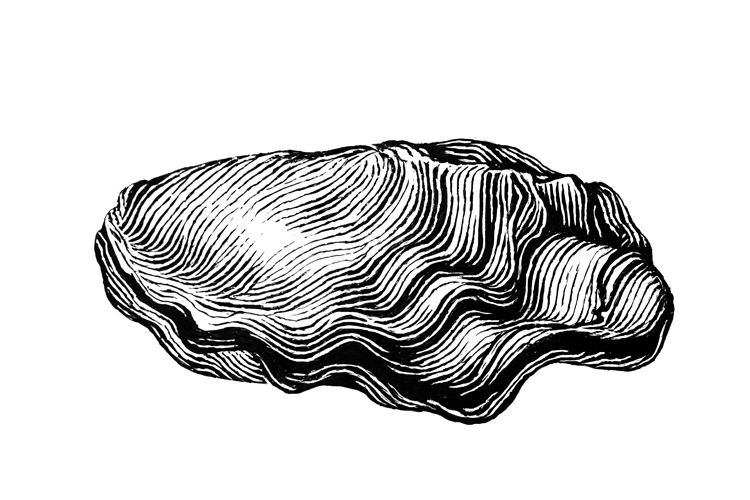 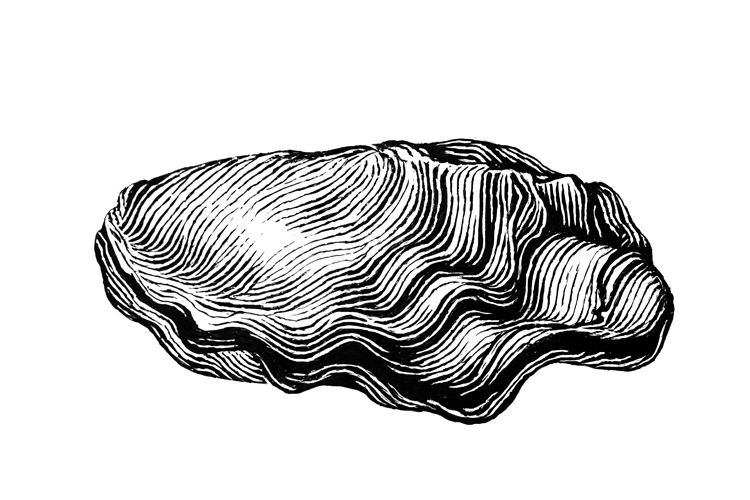 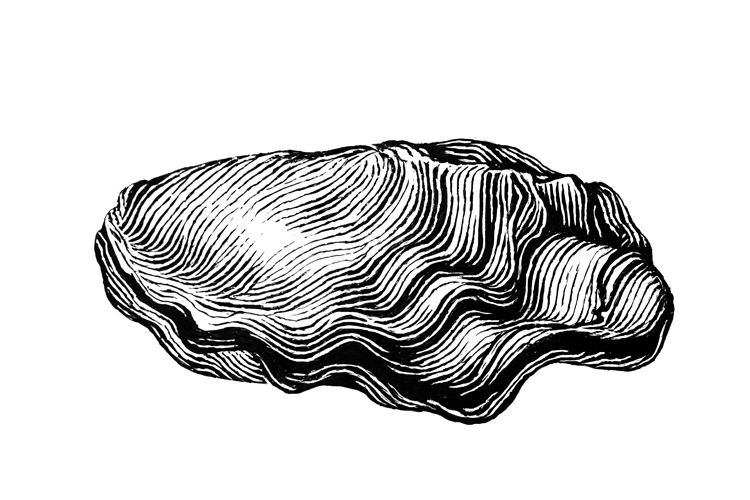 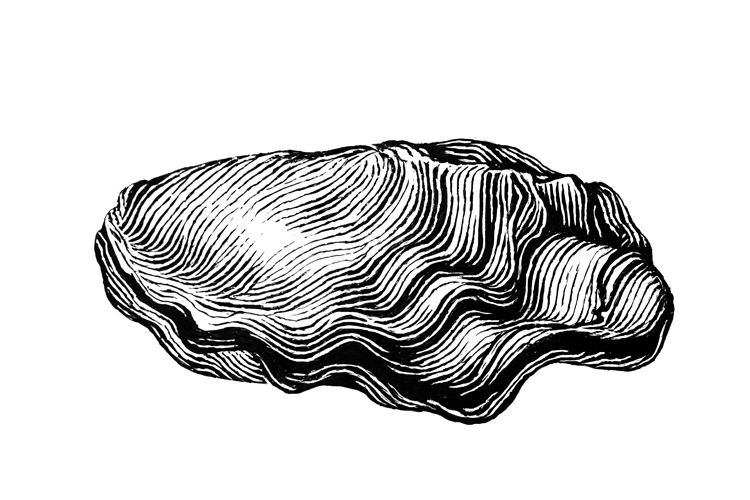 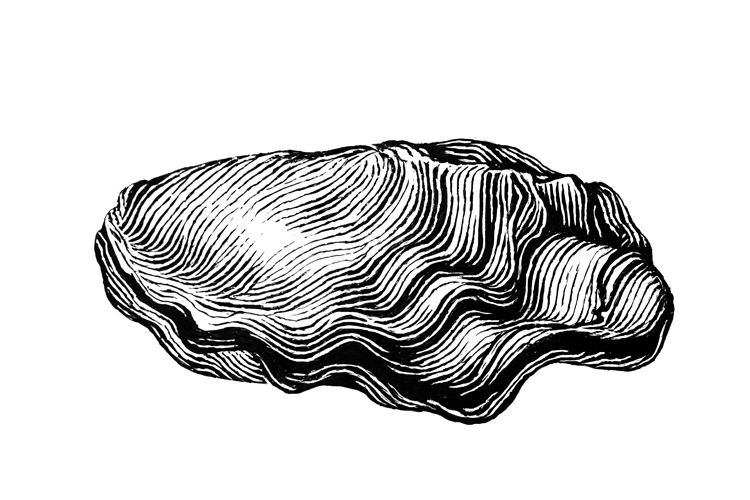 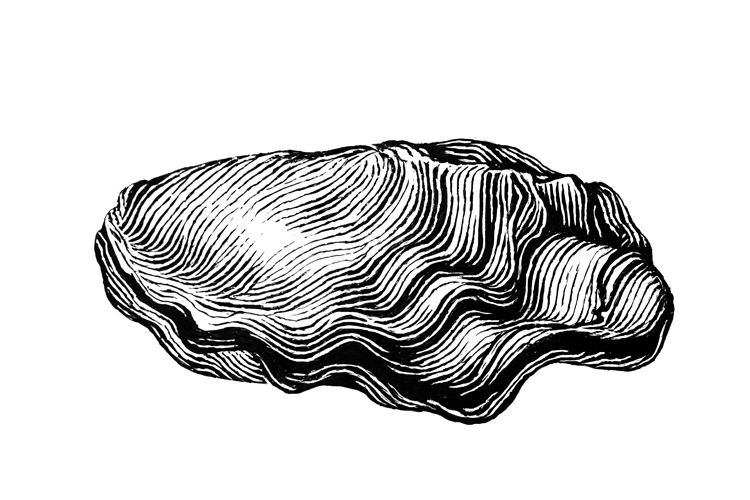 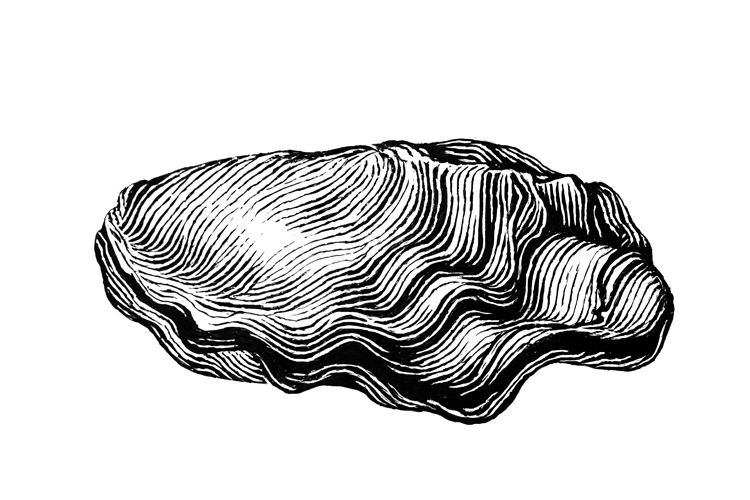 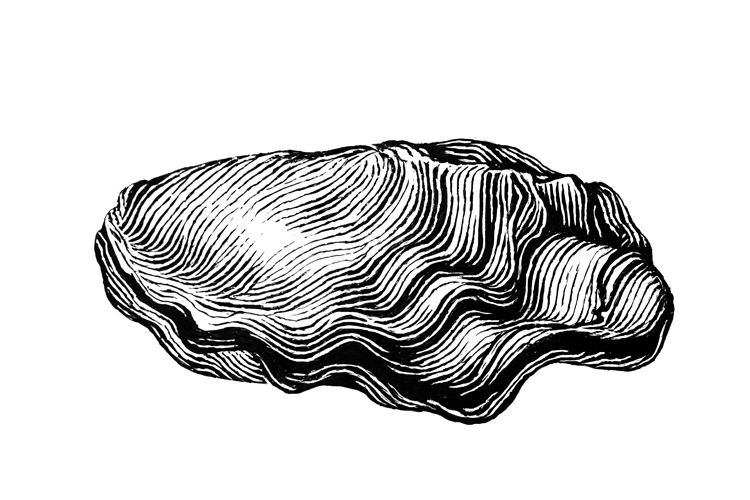 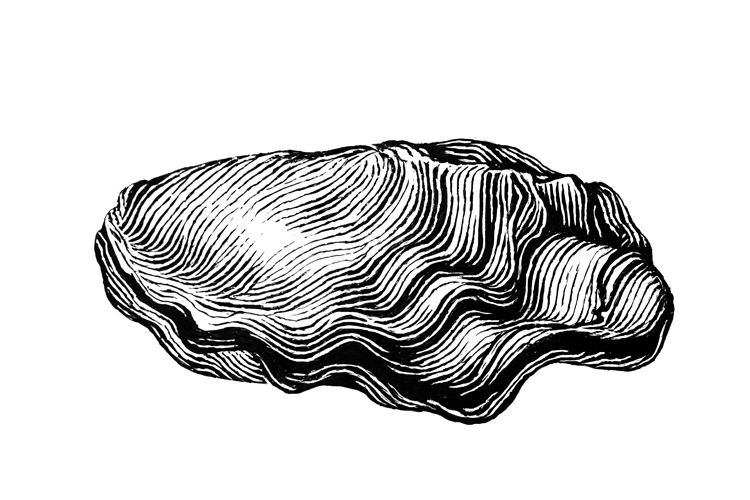 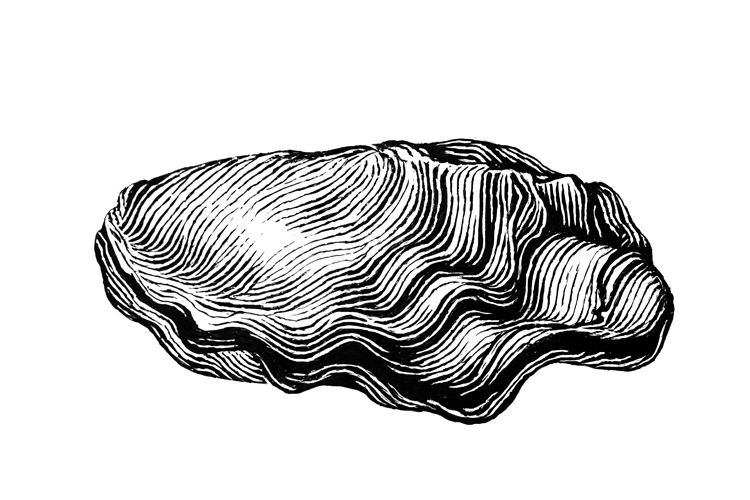 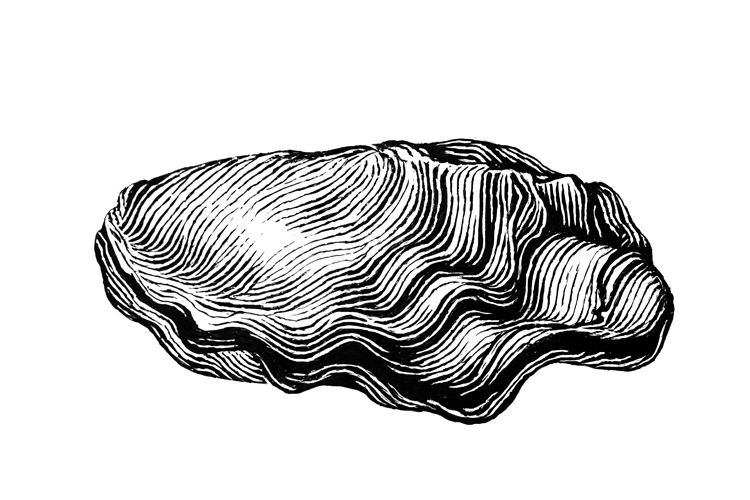 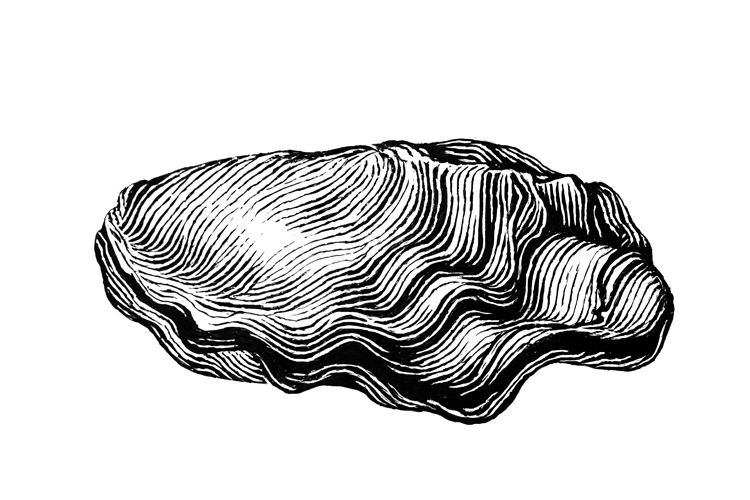 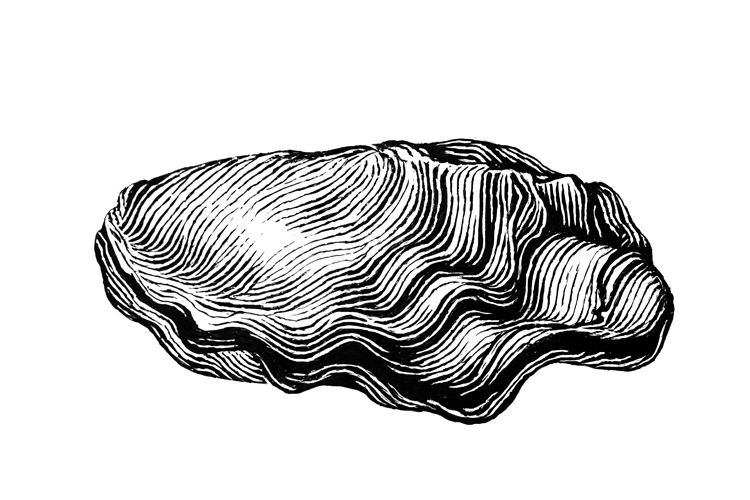 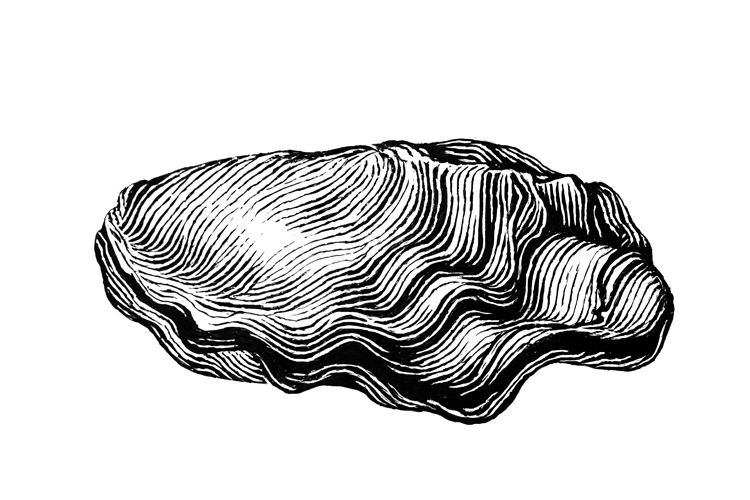 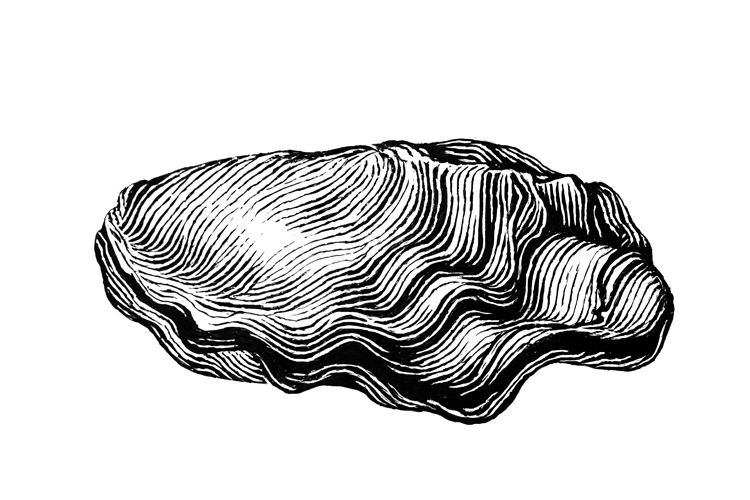 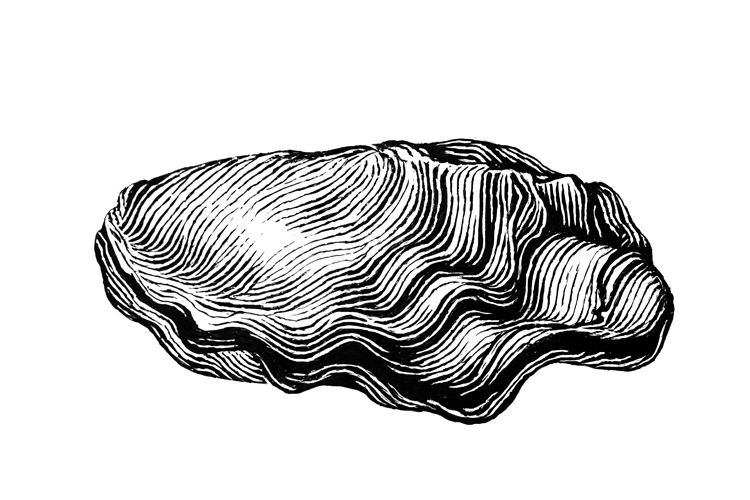 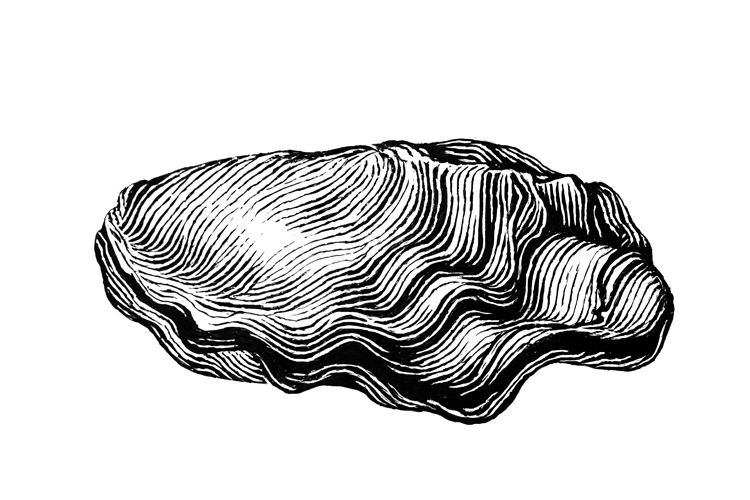 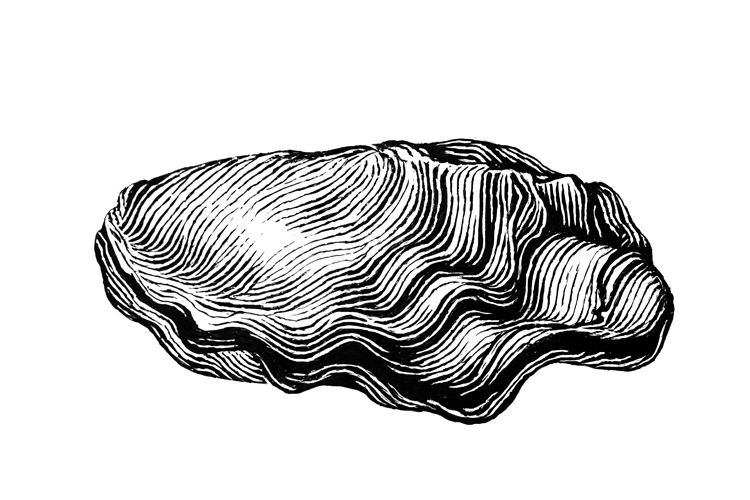 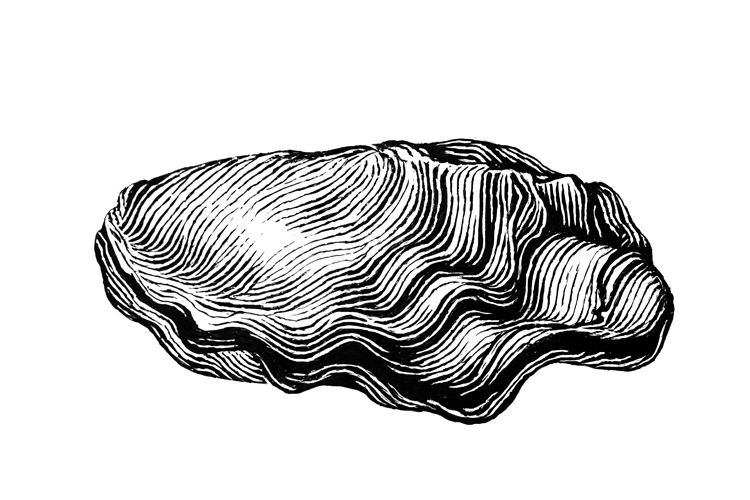 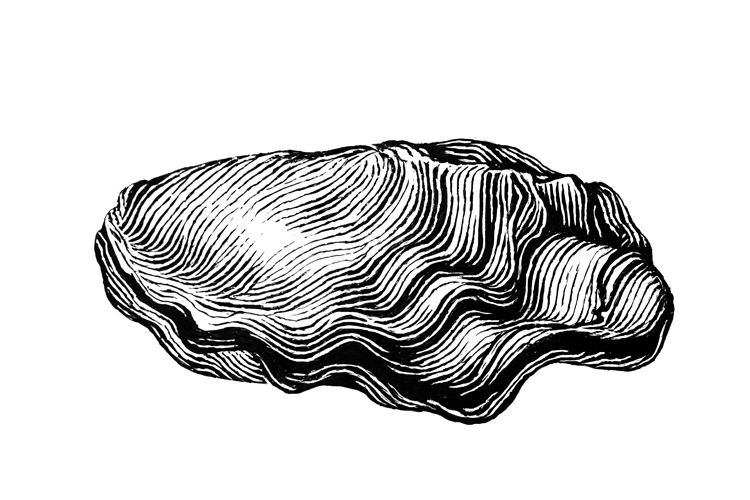 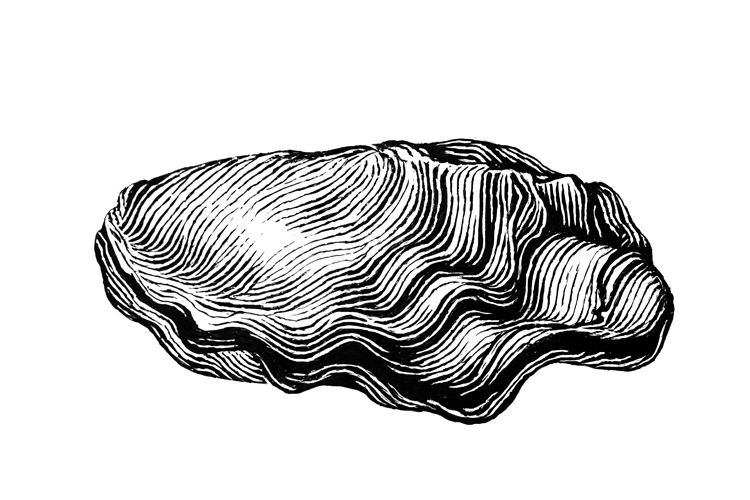 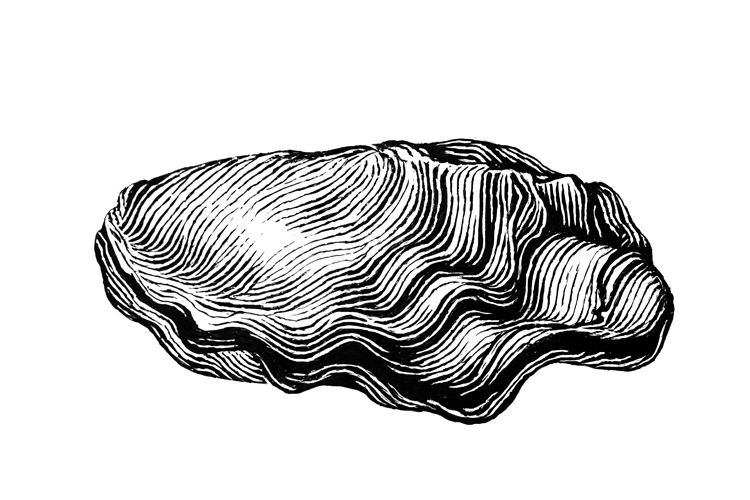 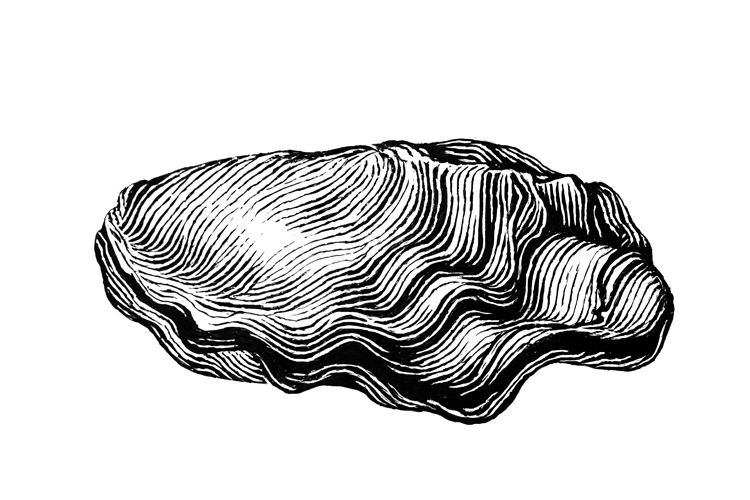 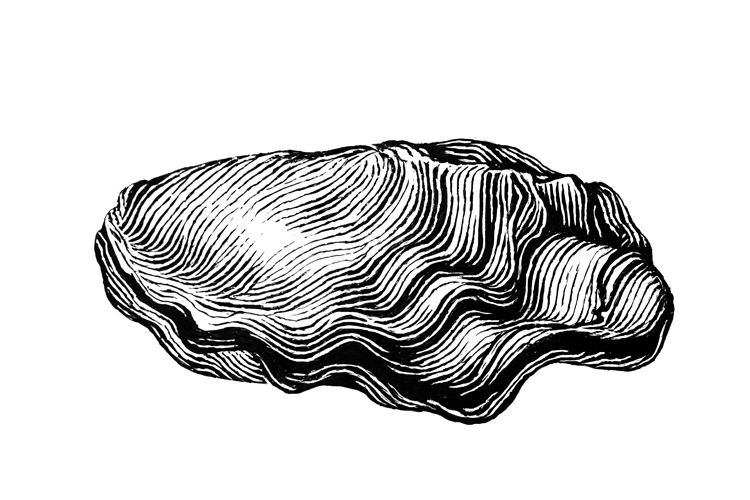 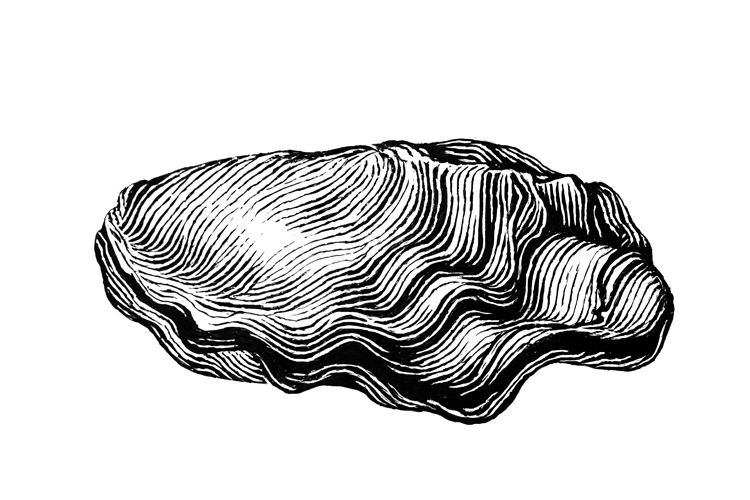 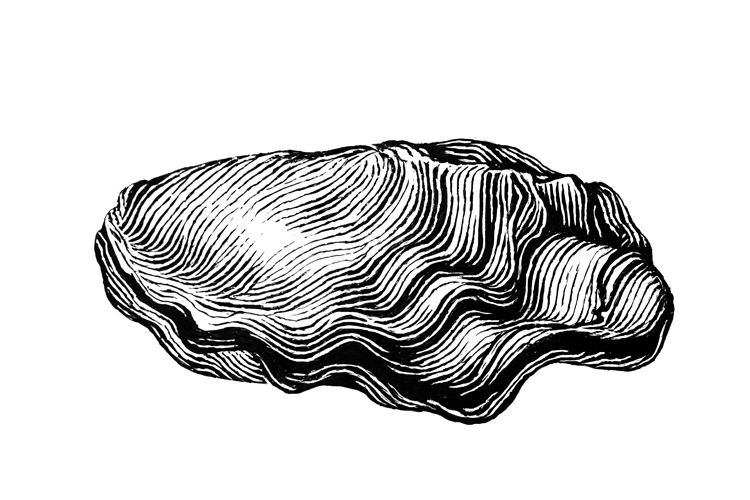 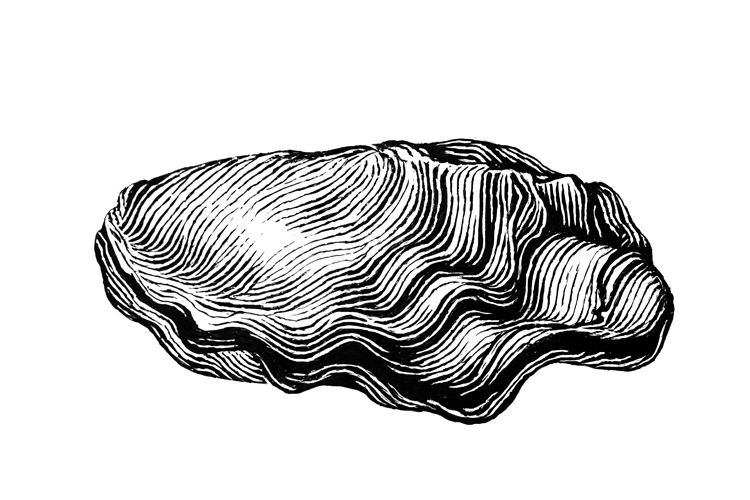 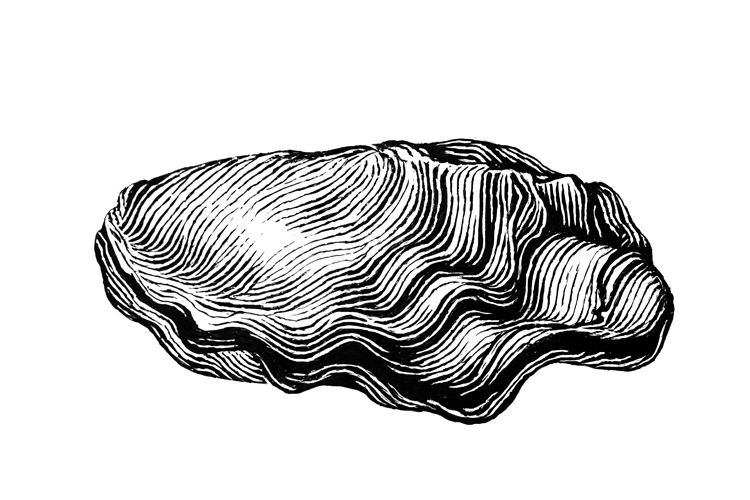 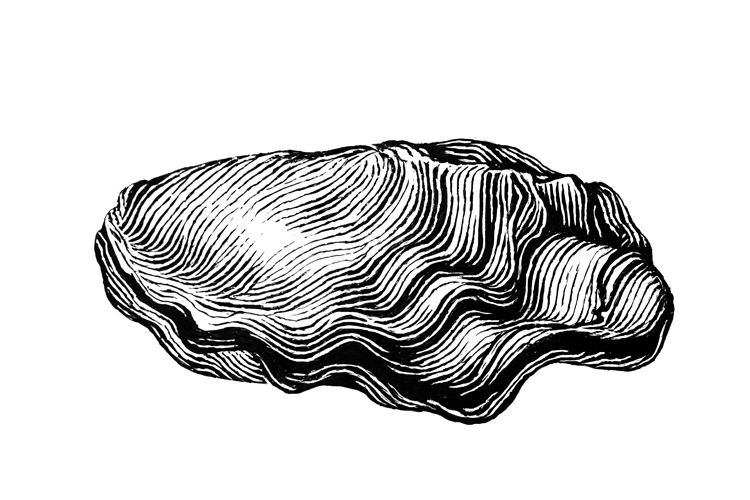 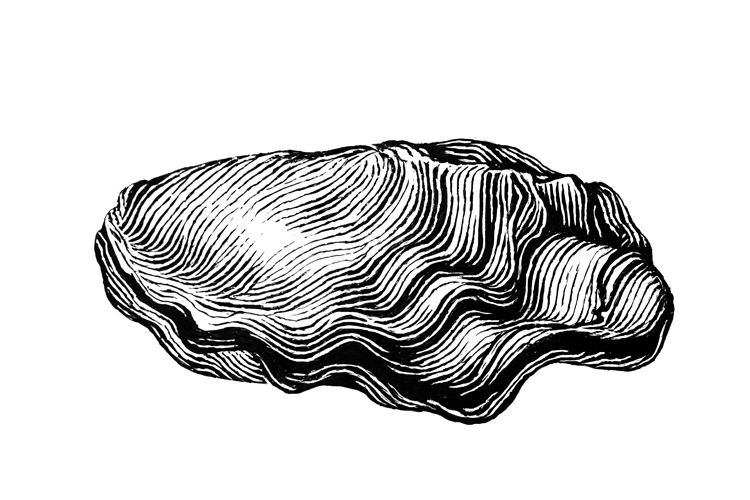 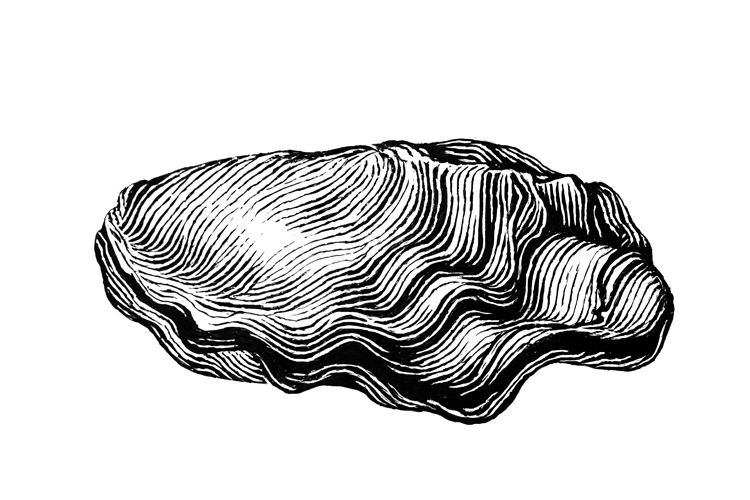 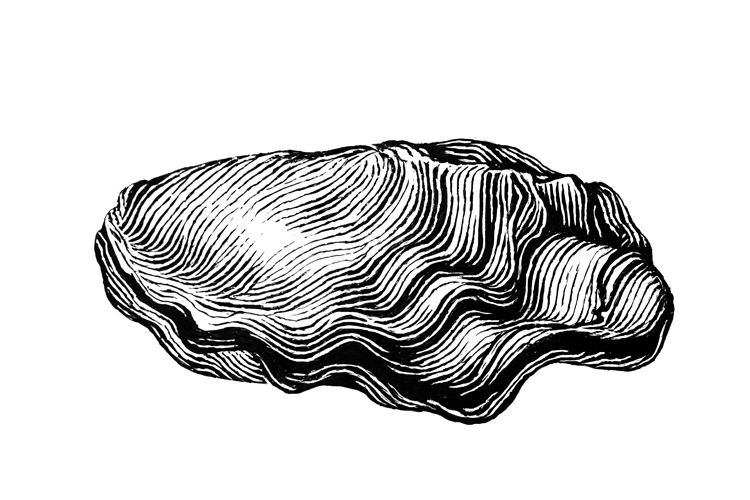 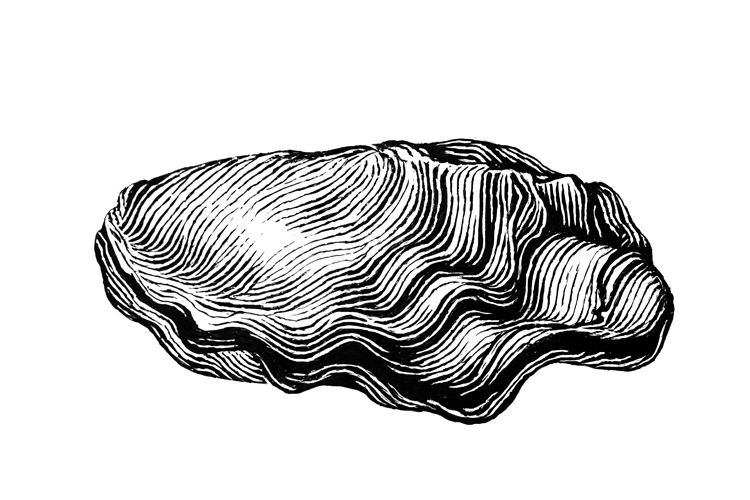 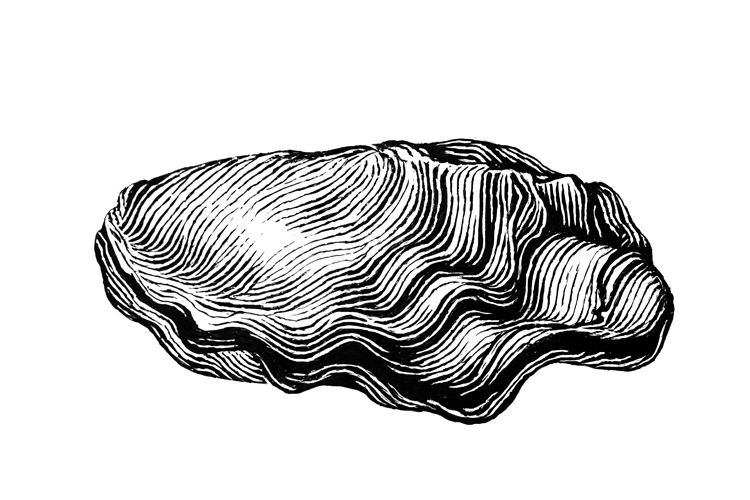 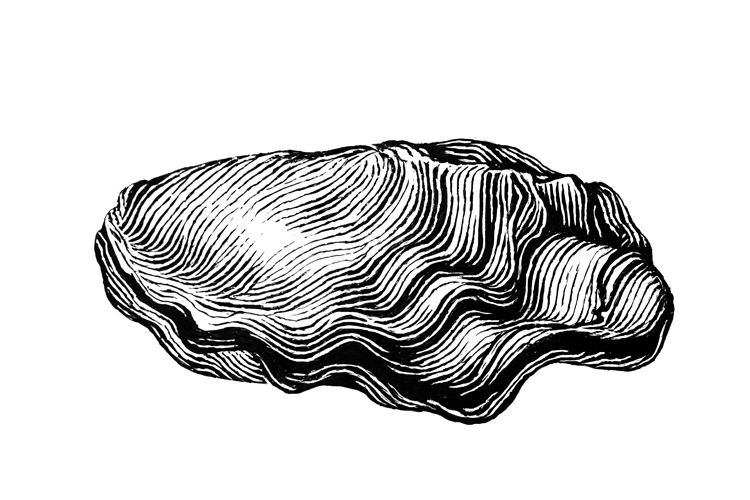 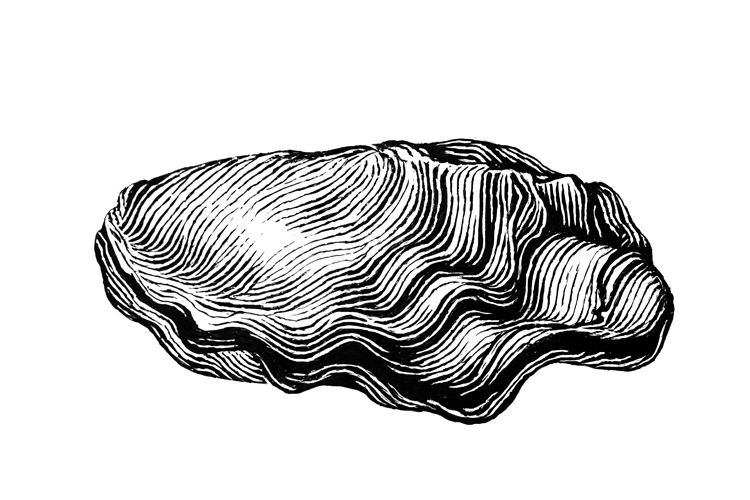 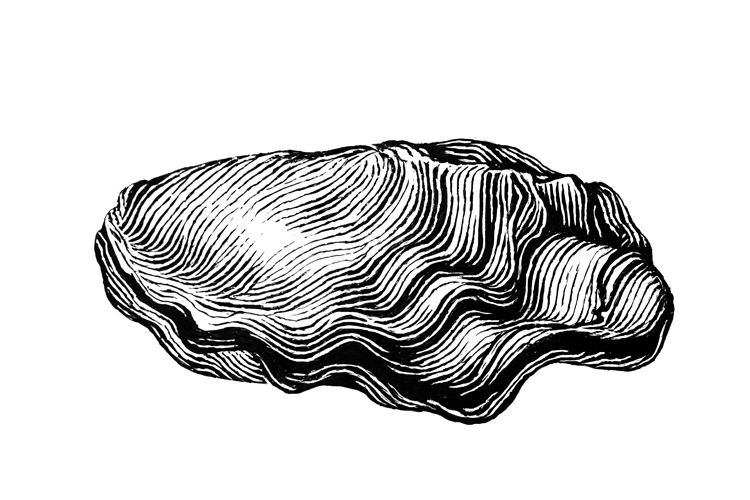 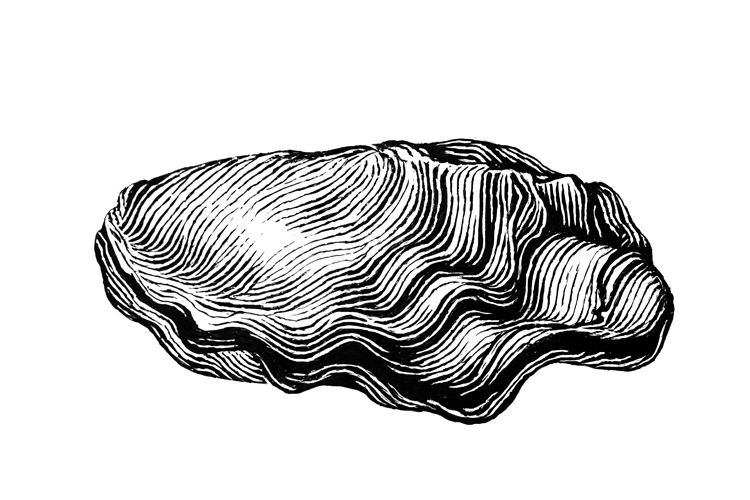 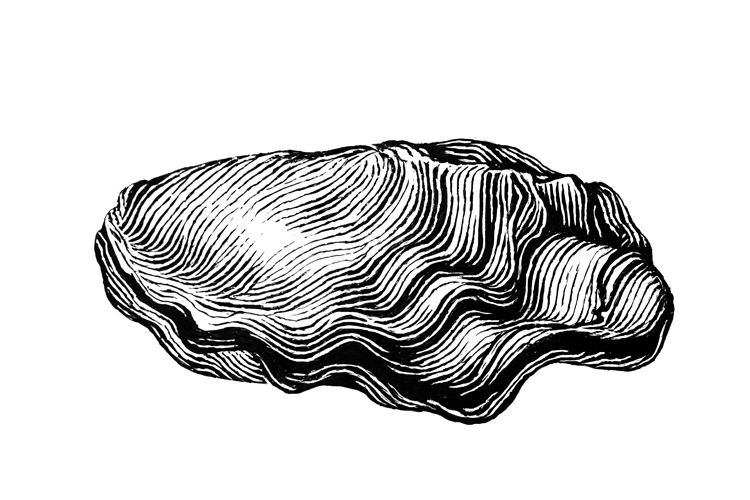 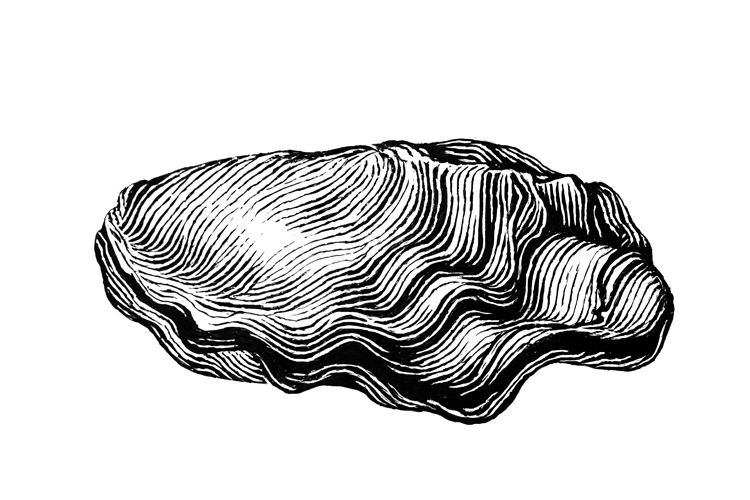 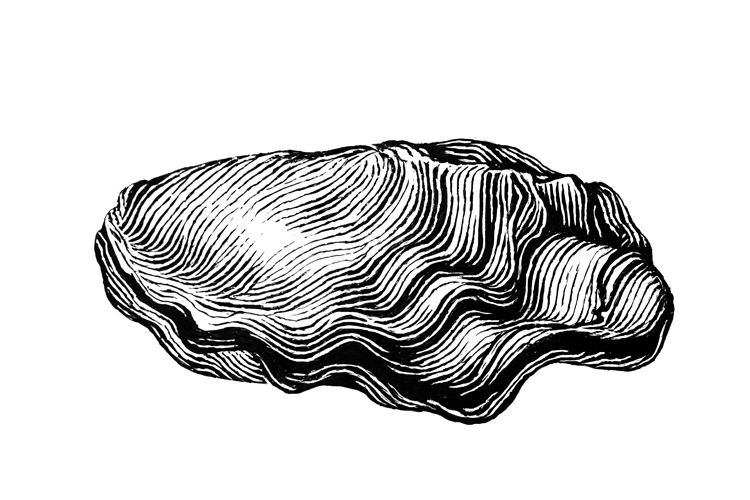 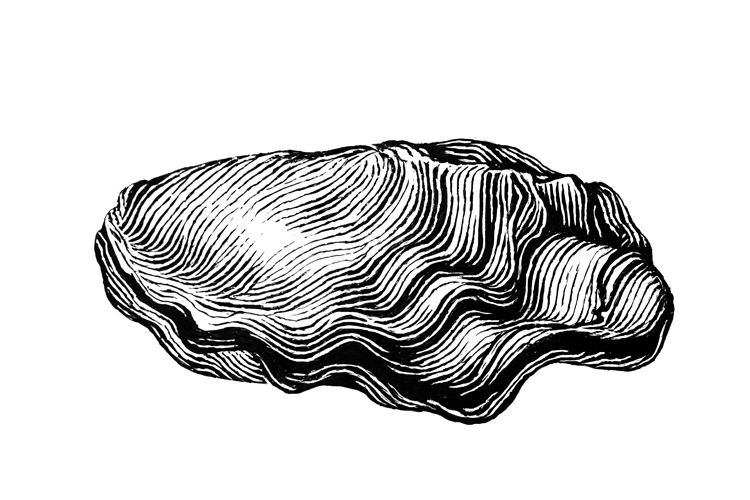 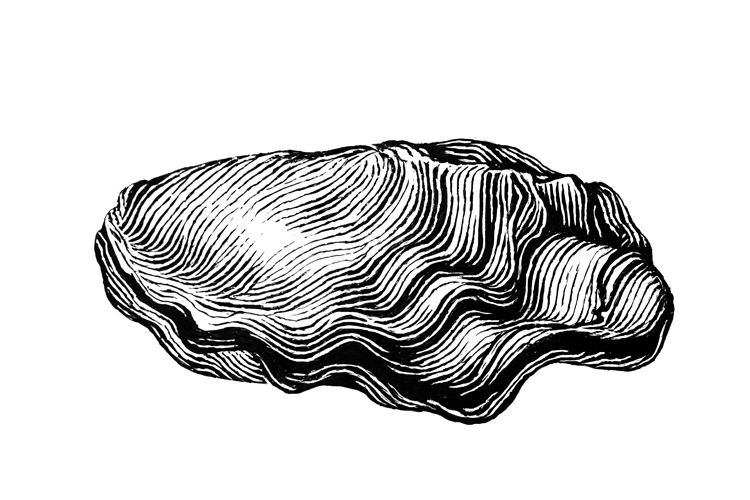 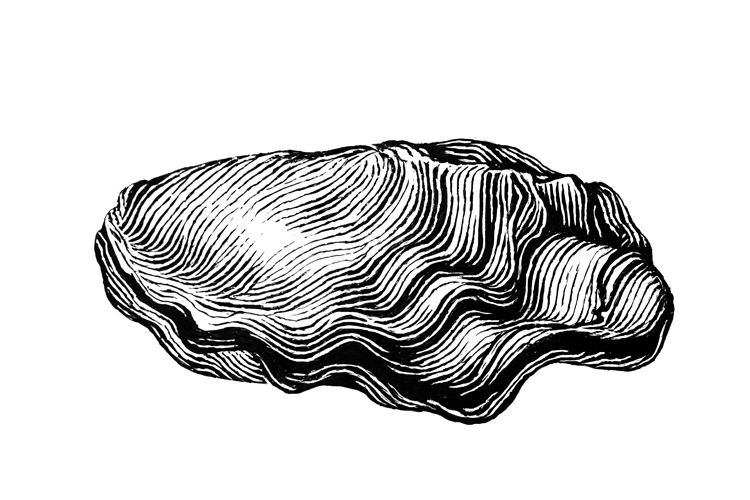 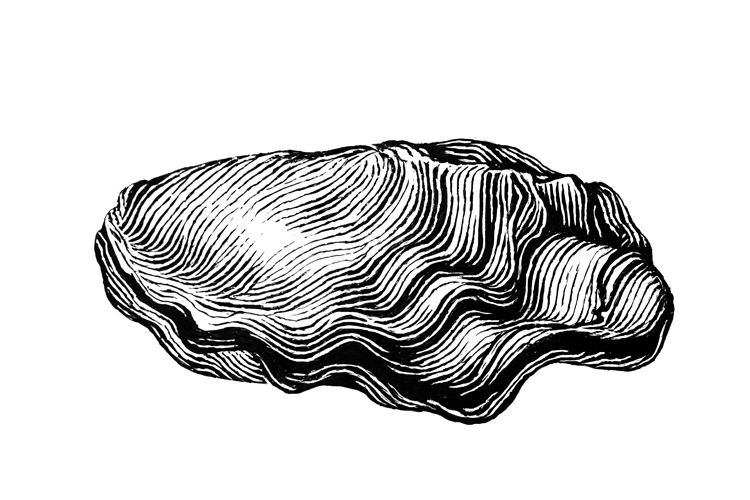 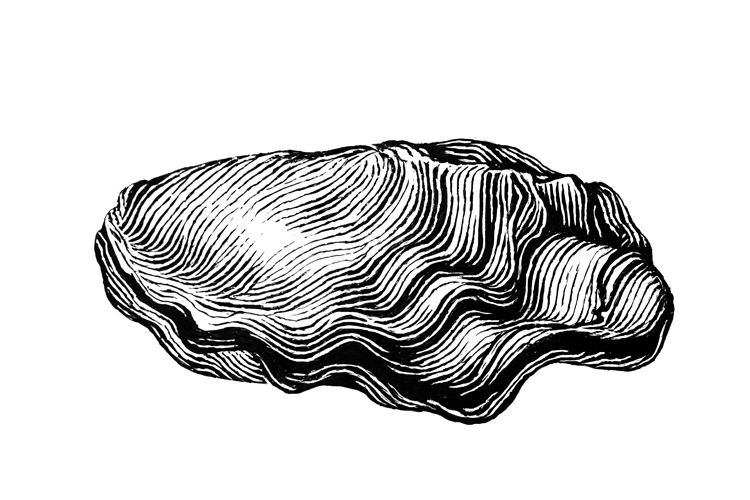 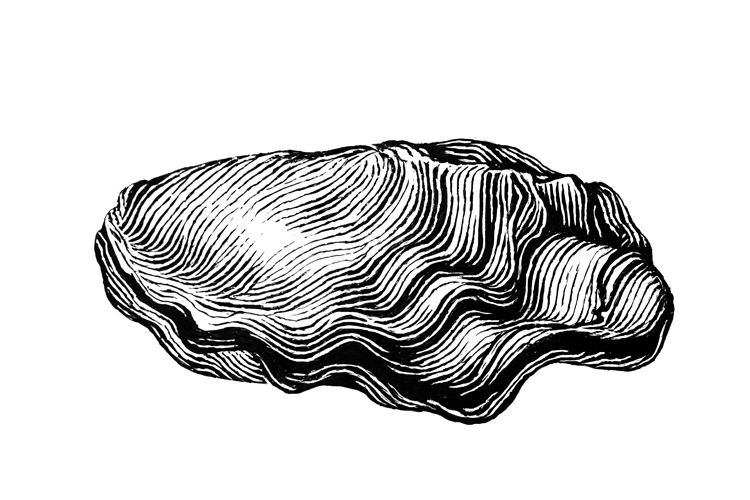 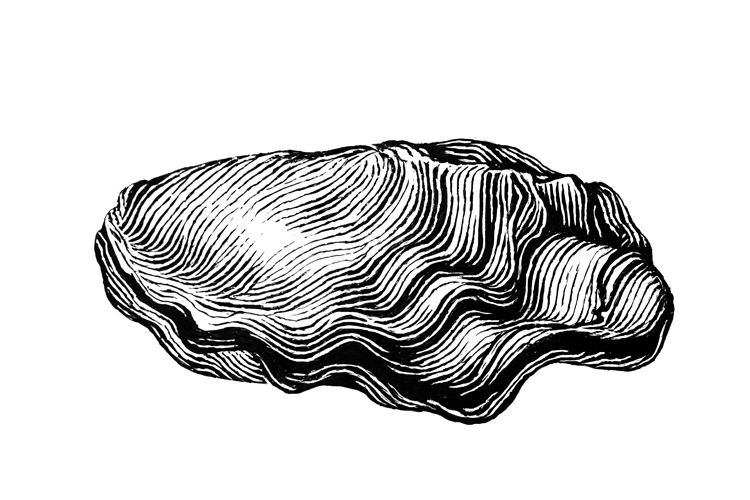 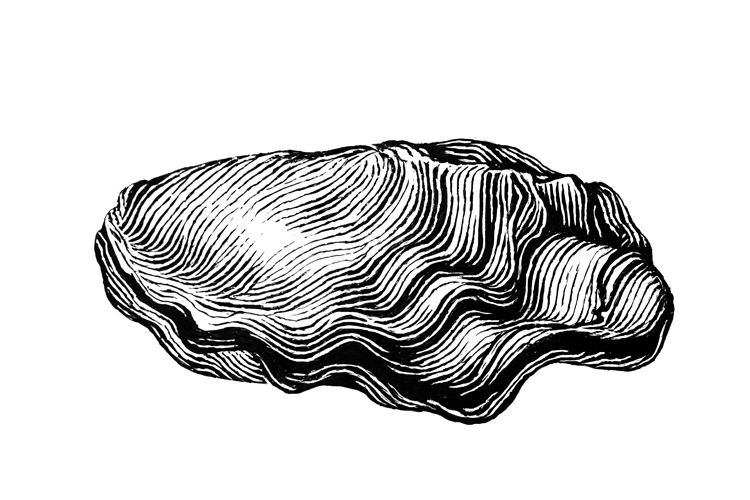 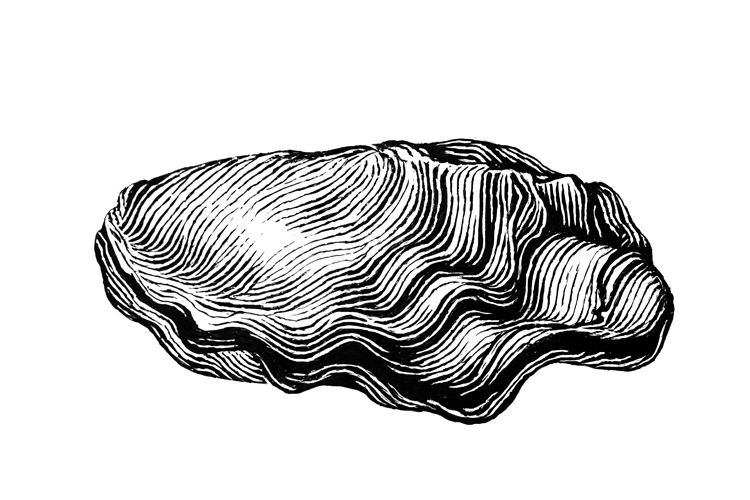 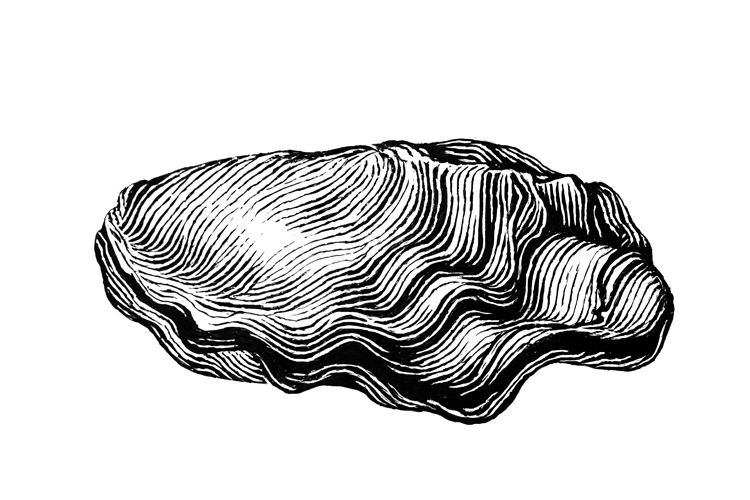 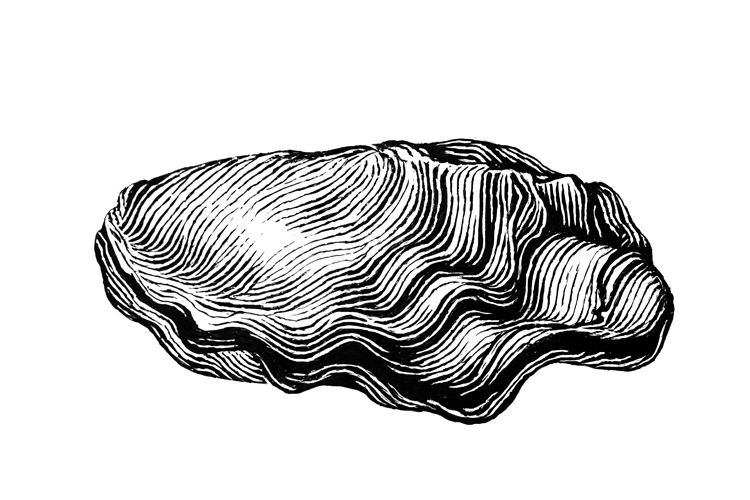 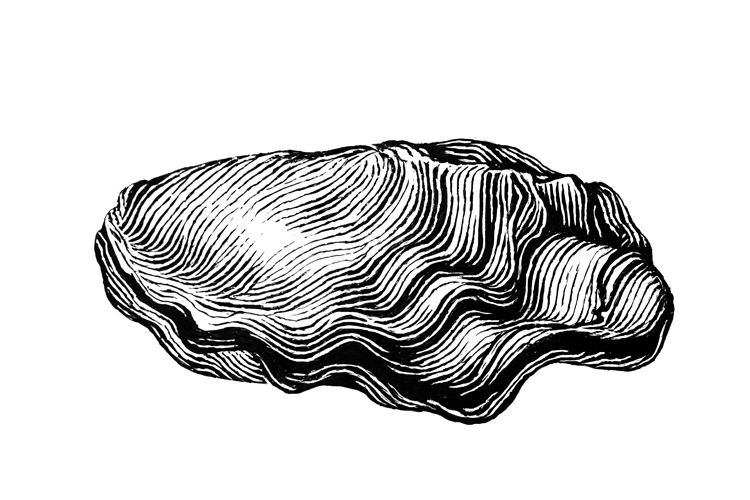 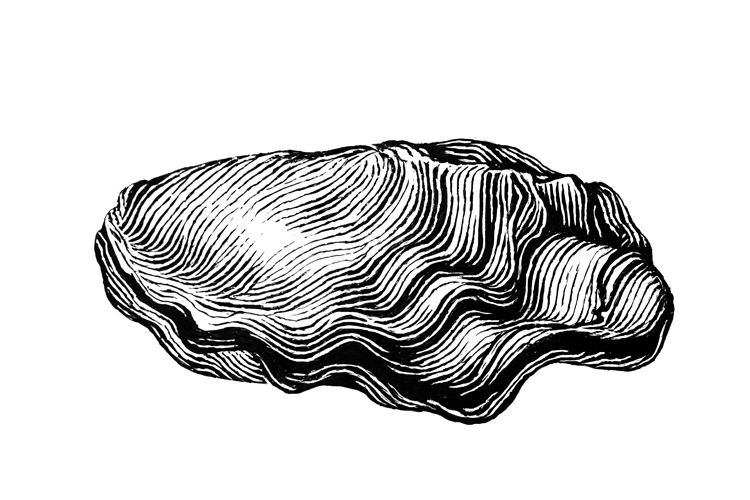 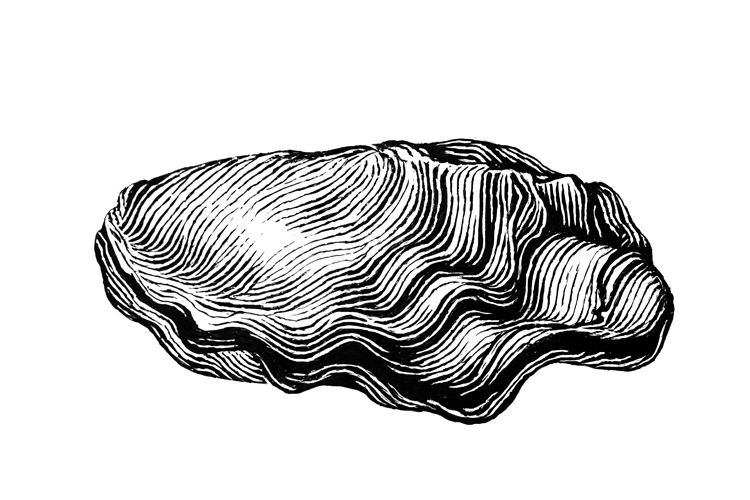 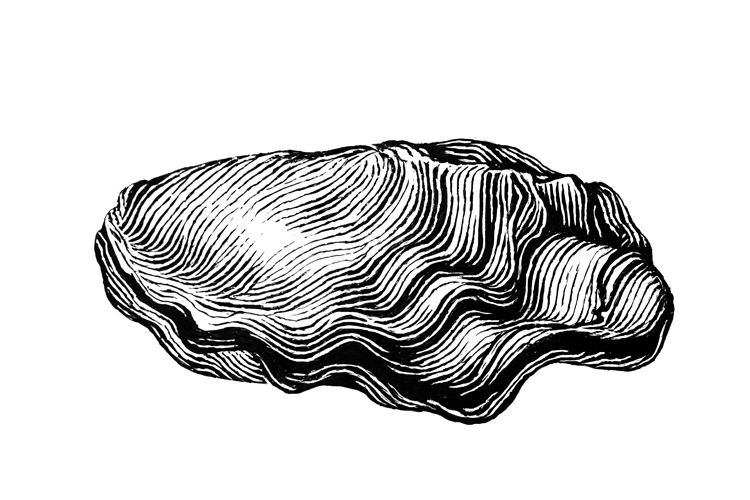 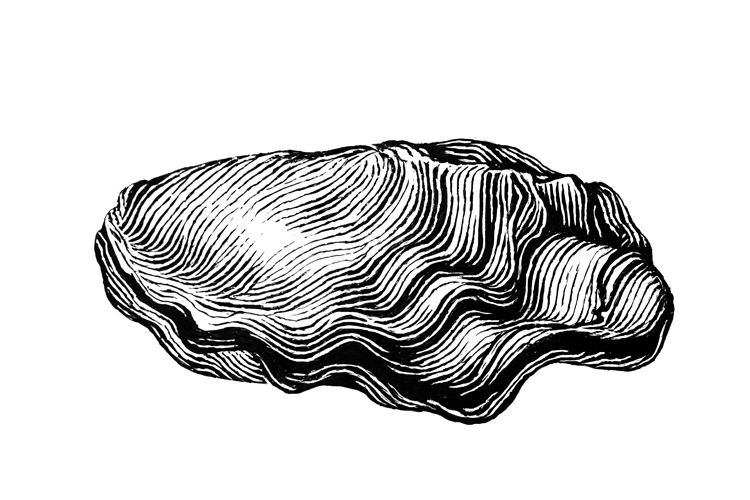 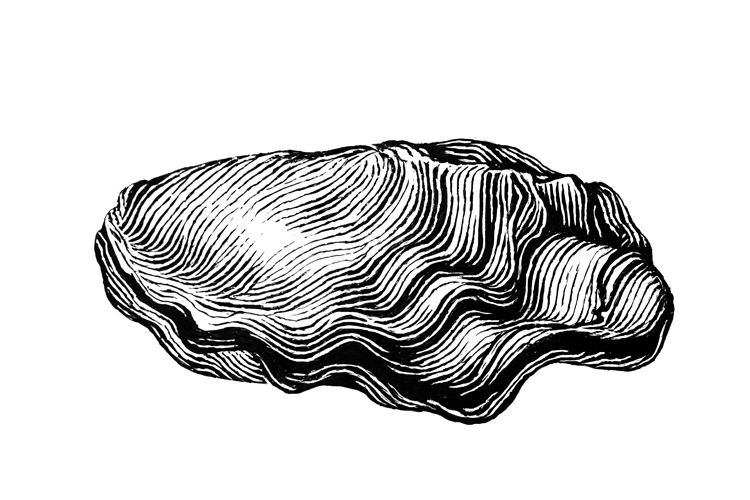 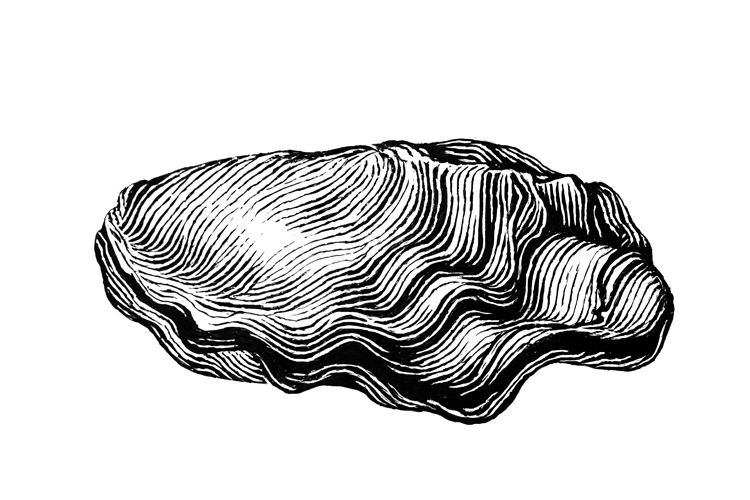 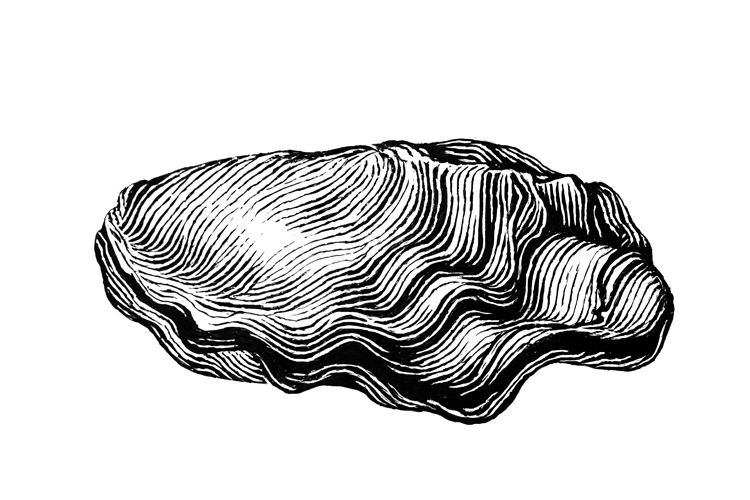 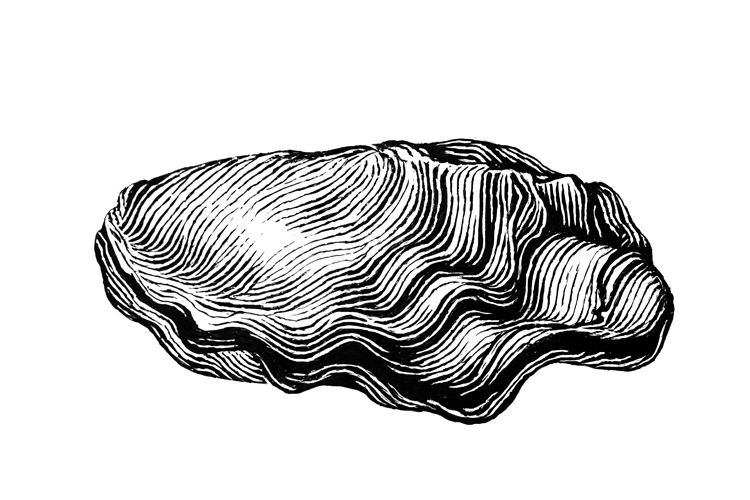 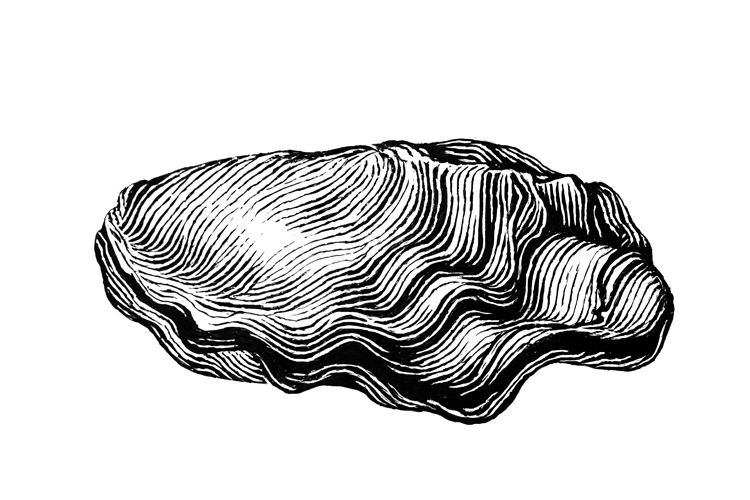 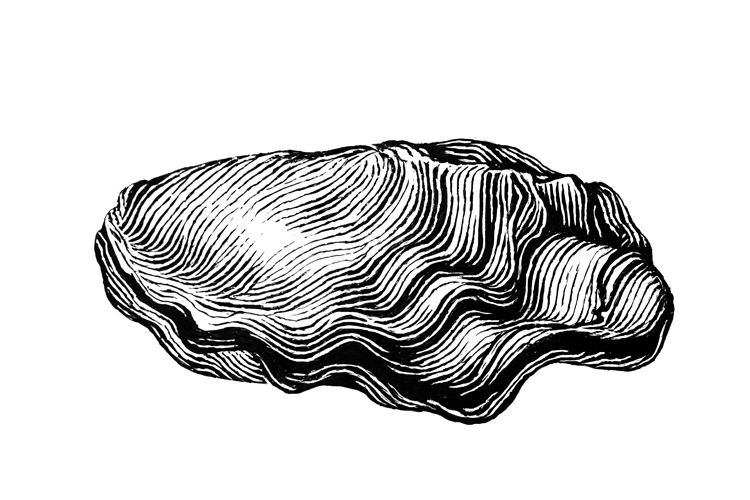 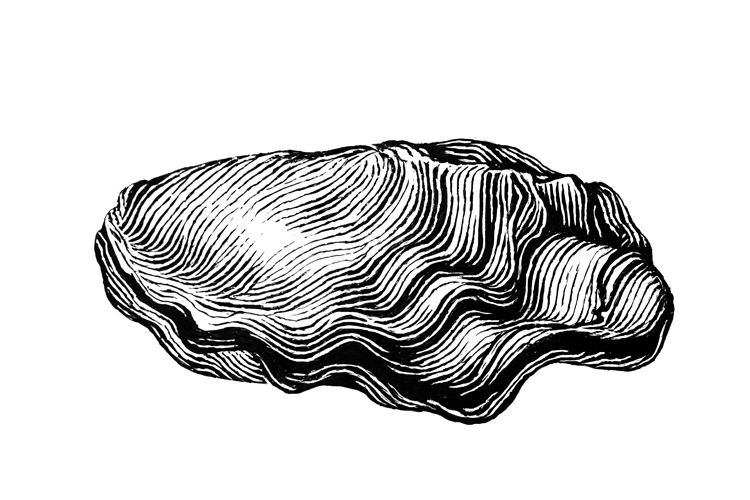 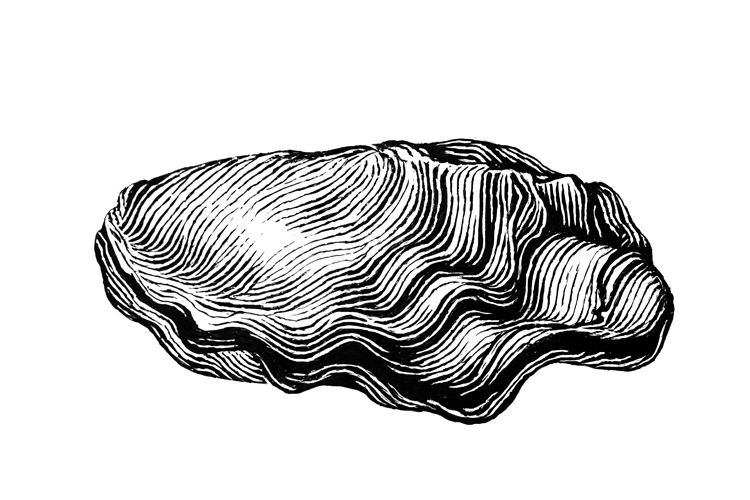 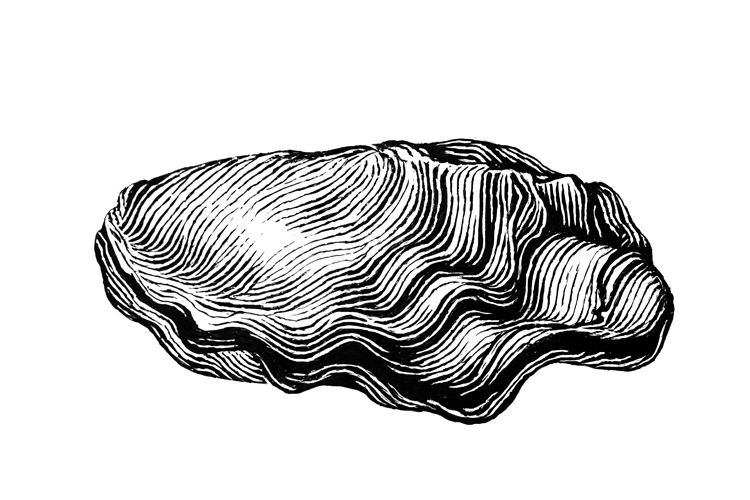 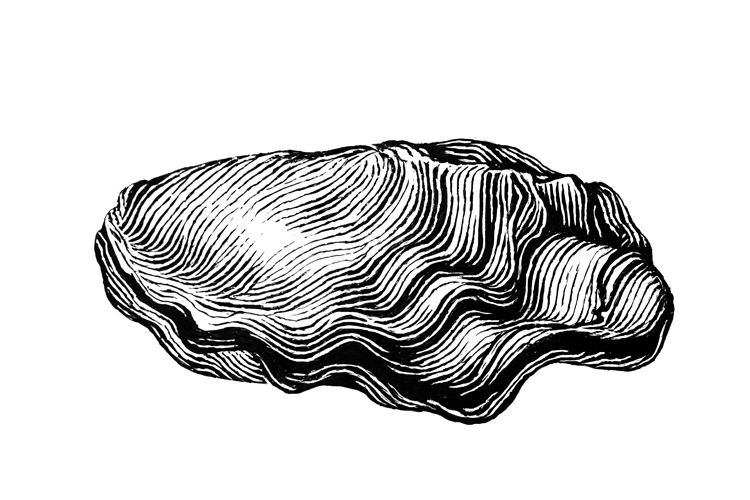 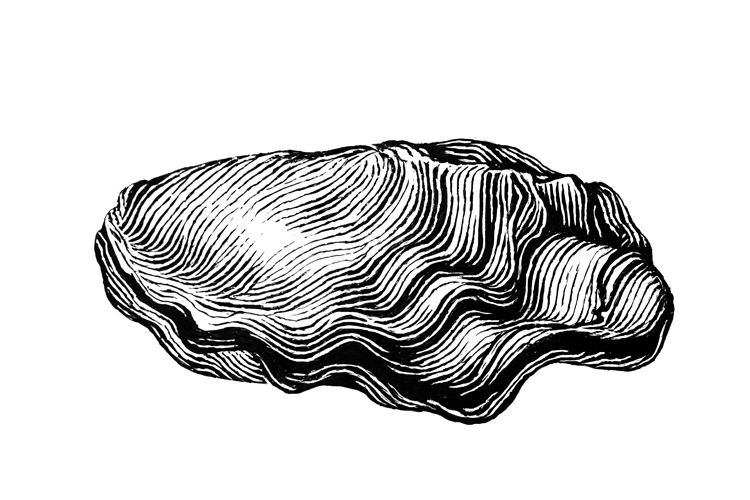 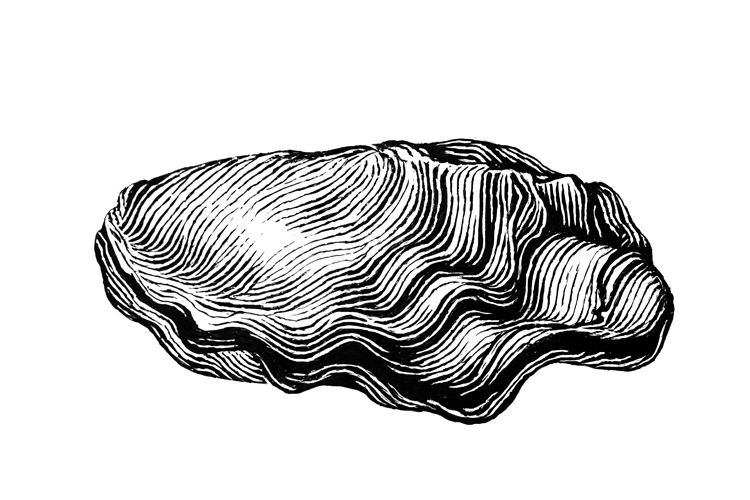 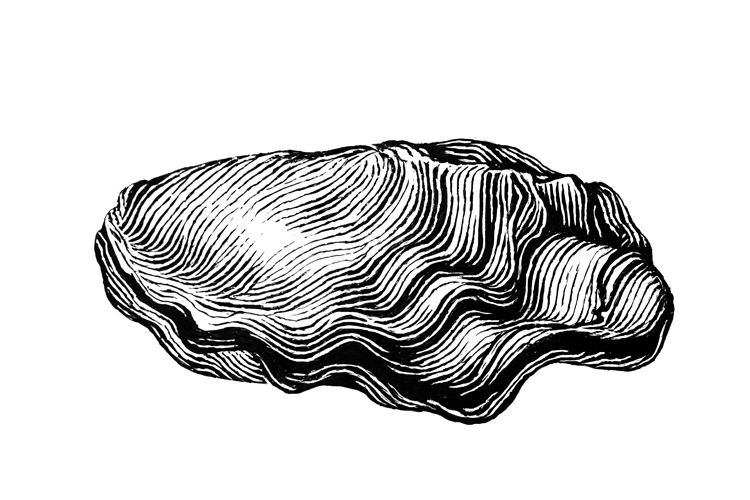 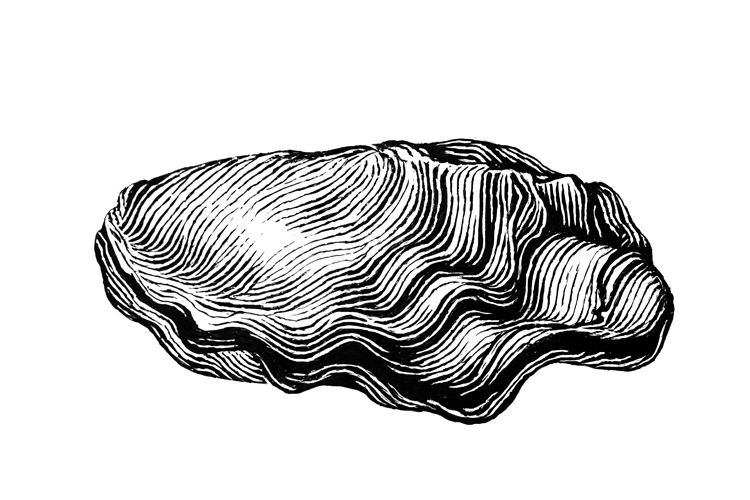 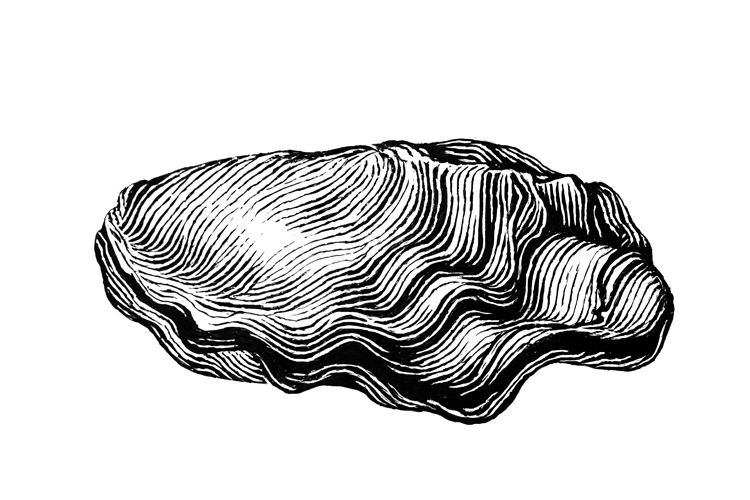 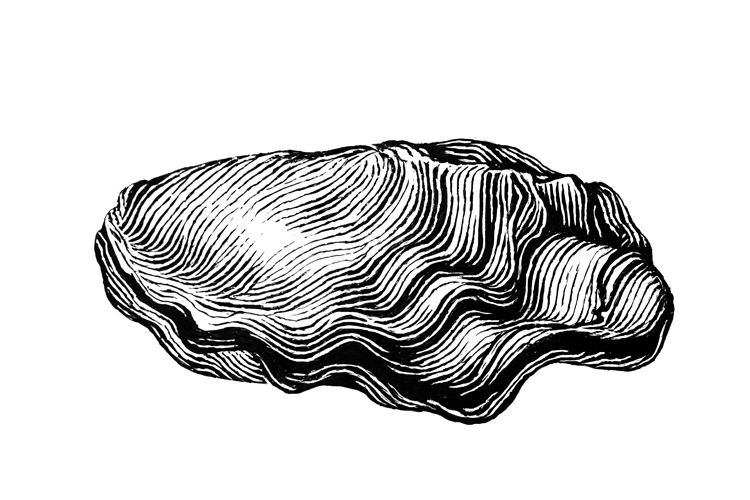 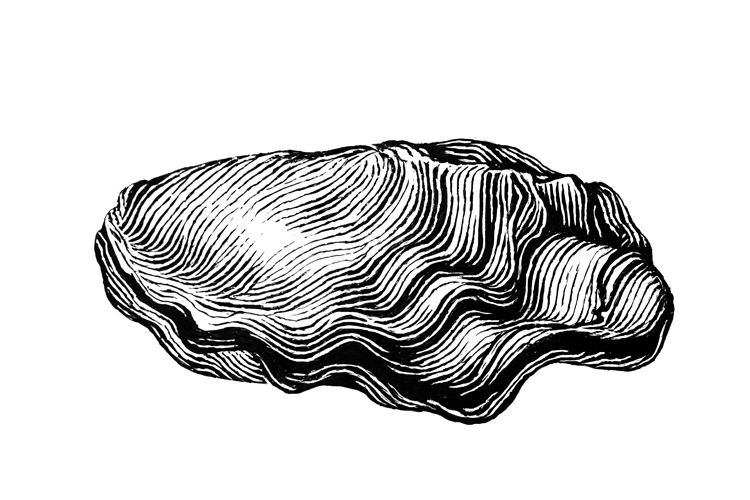 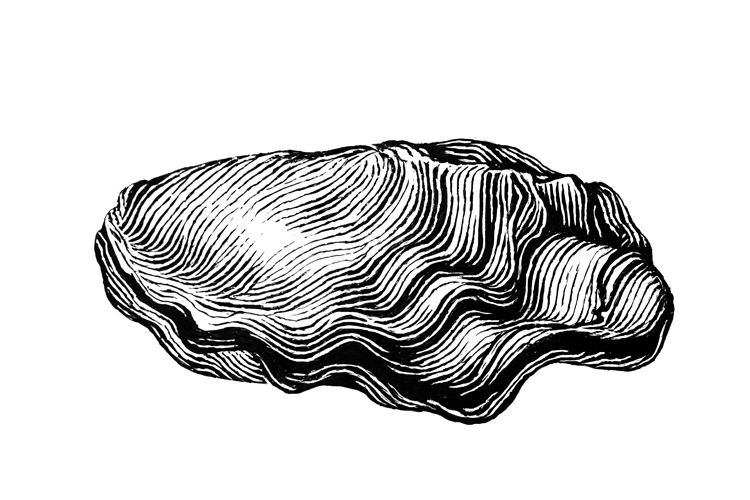 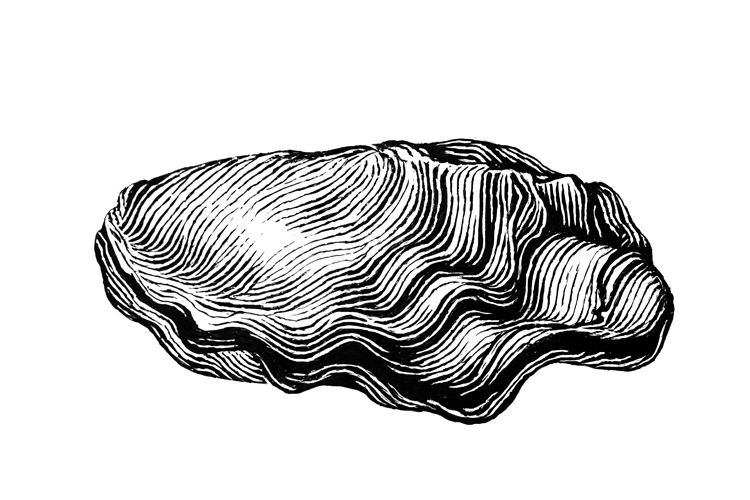 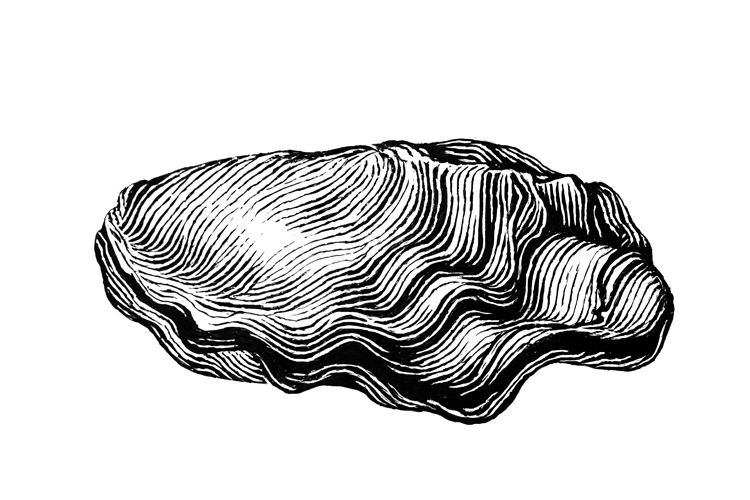 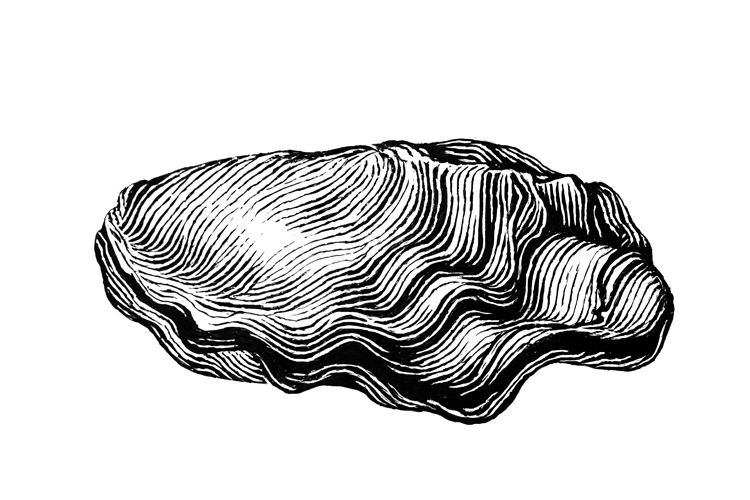 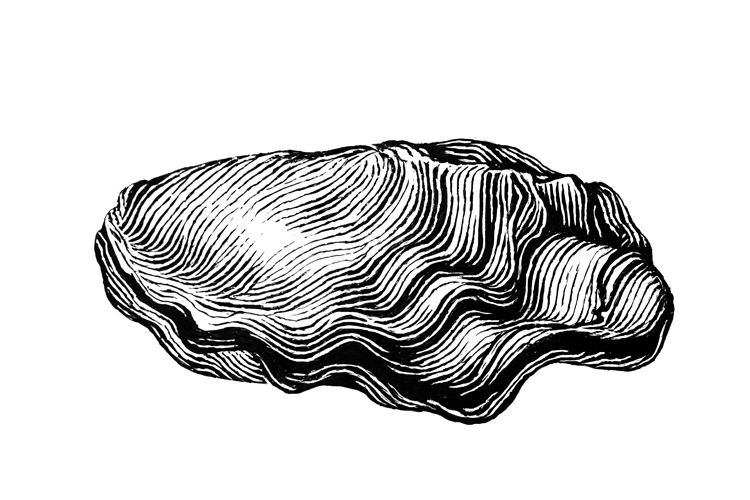 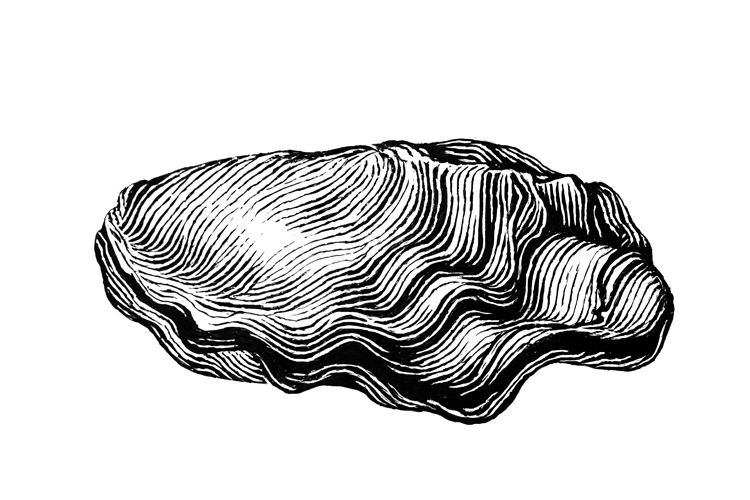 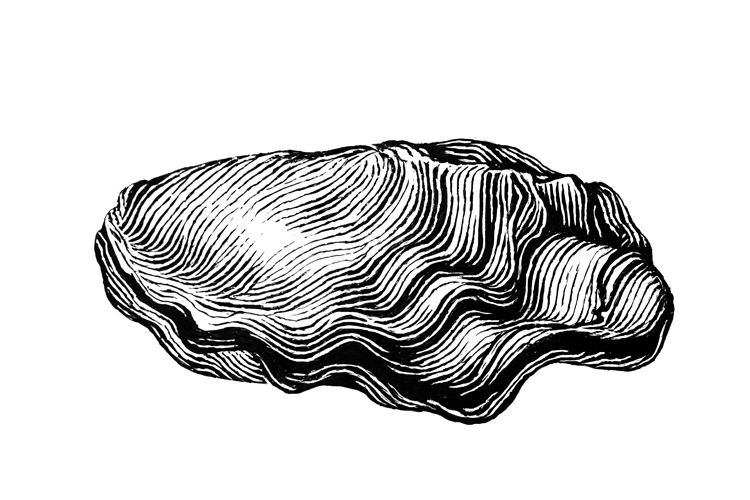 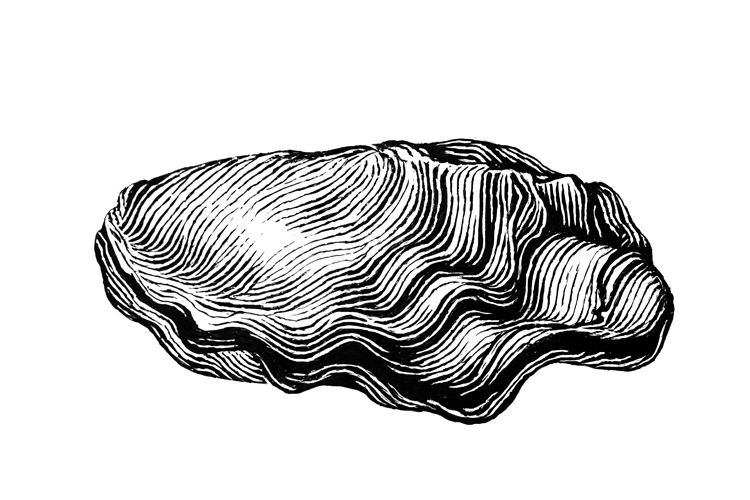 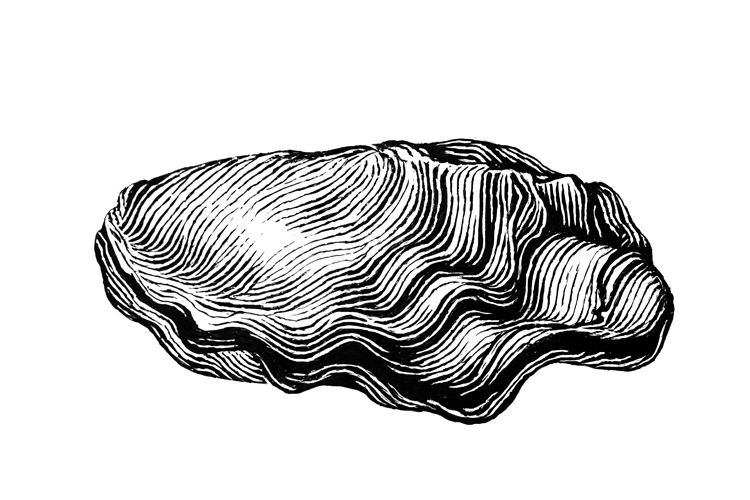 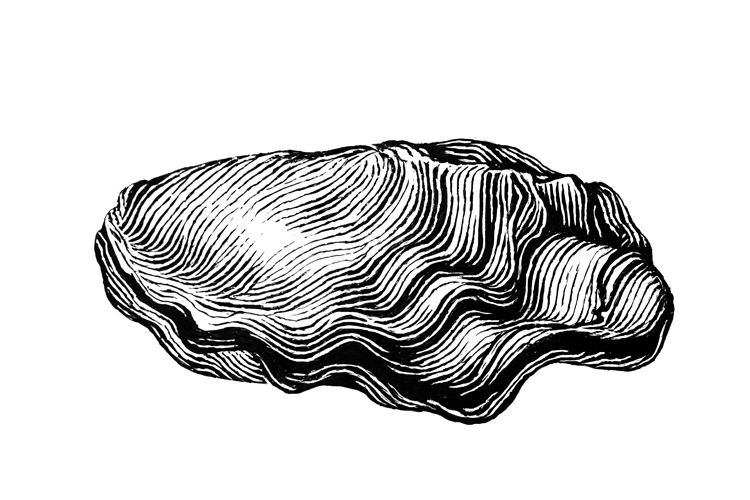 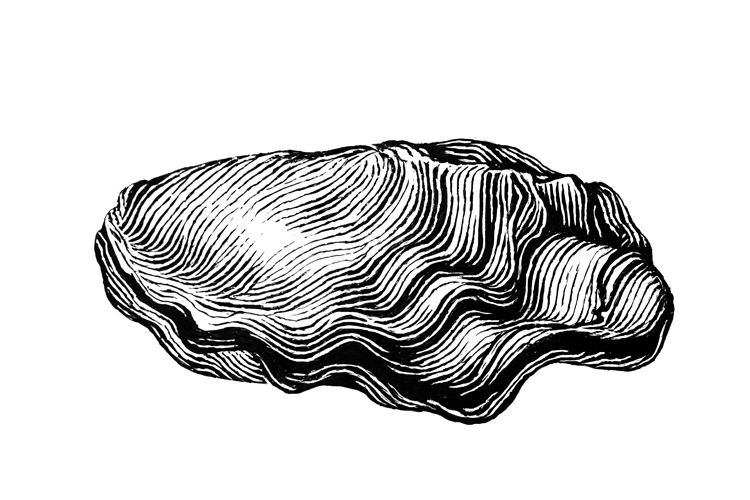 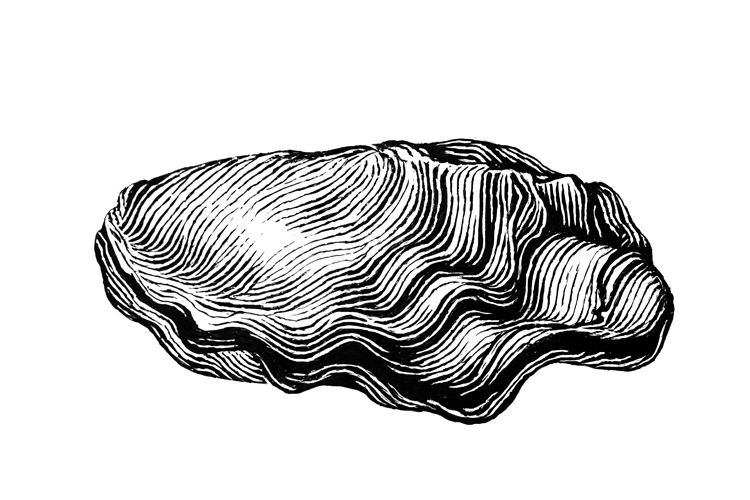 Mortality
‹#›
Growth
Reproduction
[Speaker Notes: Unique reproduction method]
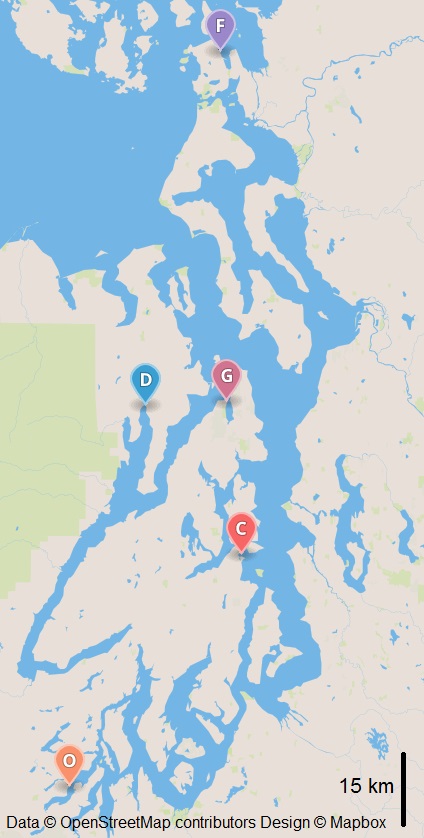 Northern Site:
Fidalgo Bay
Strait of Juan de Fuca
Under restoration
Hood Canal:
Dabob Bay
Tarboo Creek
Shallow lagoon
Central Site:
Clam Bay
Bainbridge channel
Deep cold water
Southern Site:
Oyster Bay
Warmer waters
High nutrient load
‹#›
Reciprocal Transplant - Results: Mortality
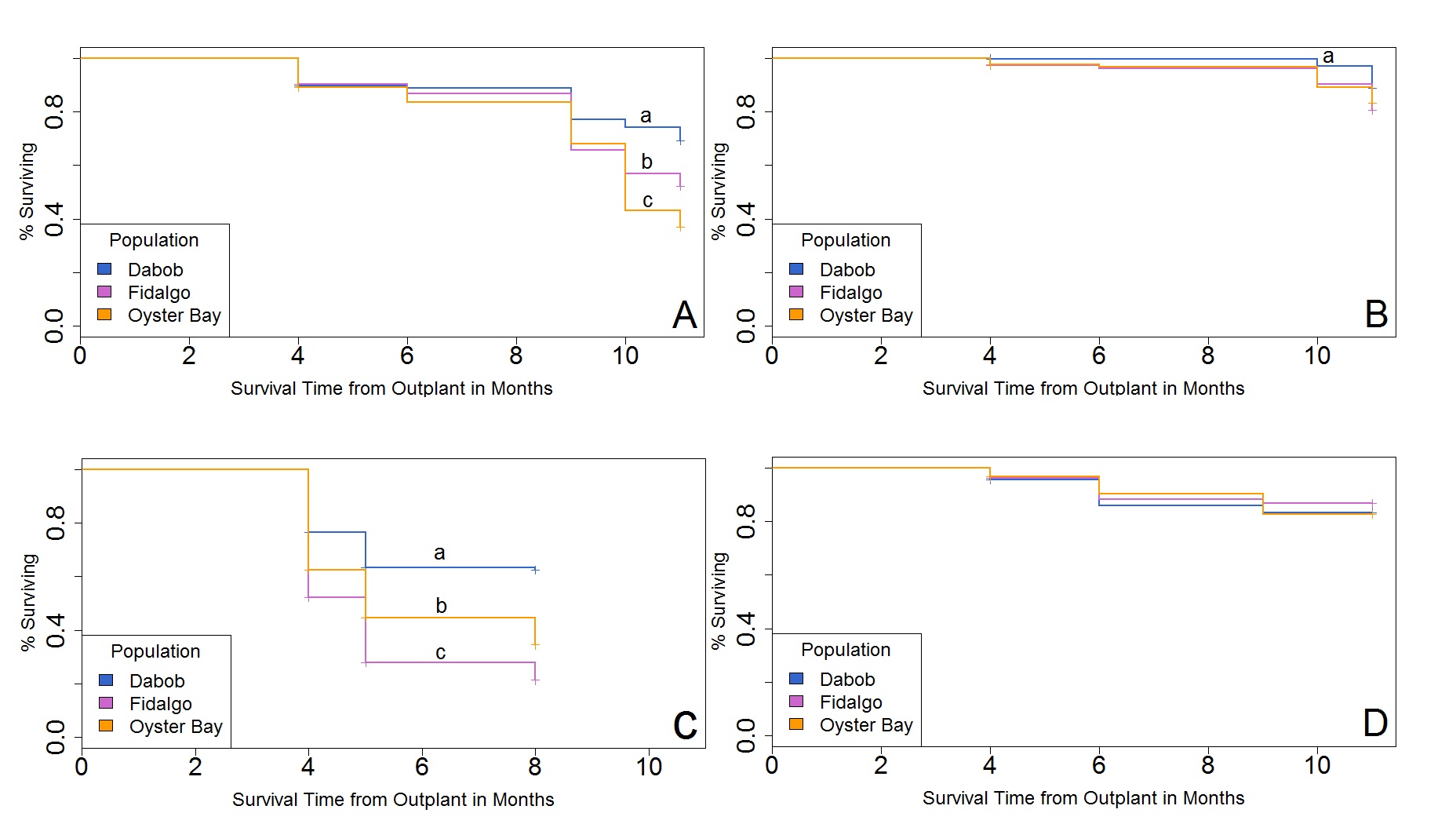 Northern Site
‹#›
Reciprocal Transplant - Results: Mortality
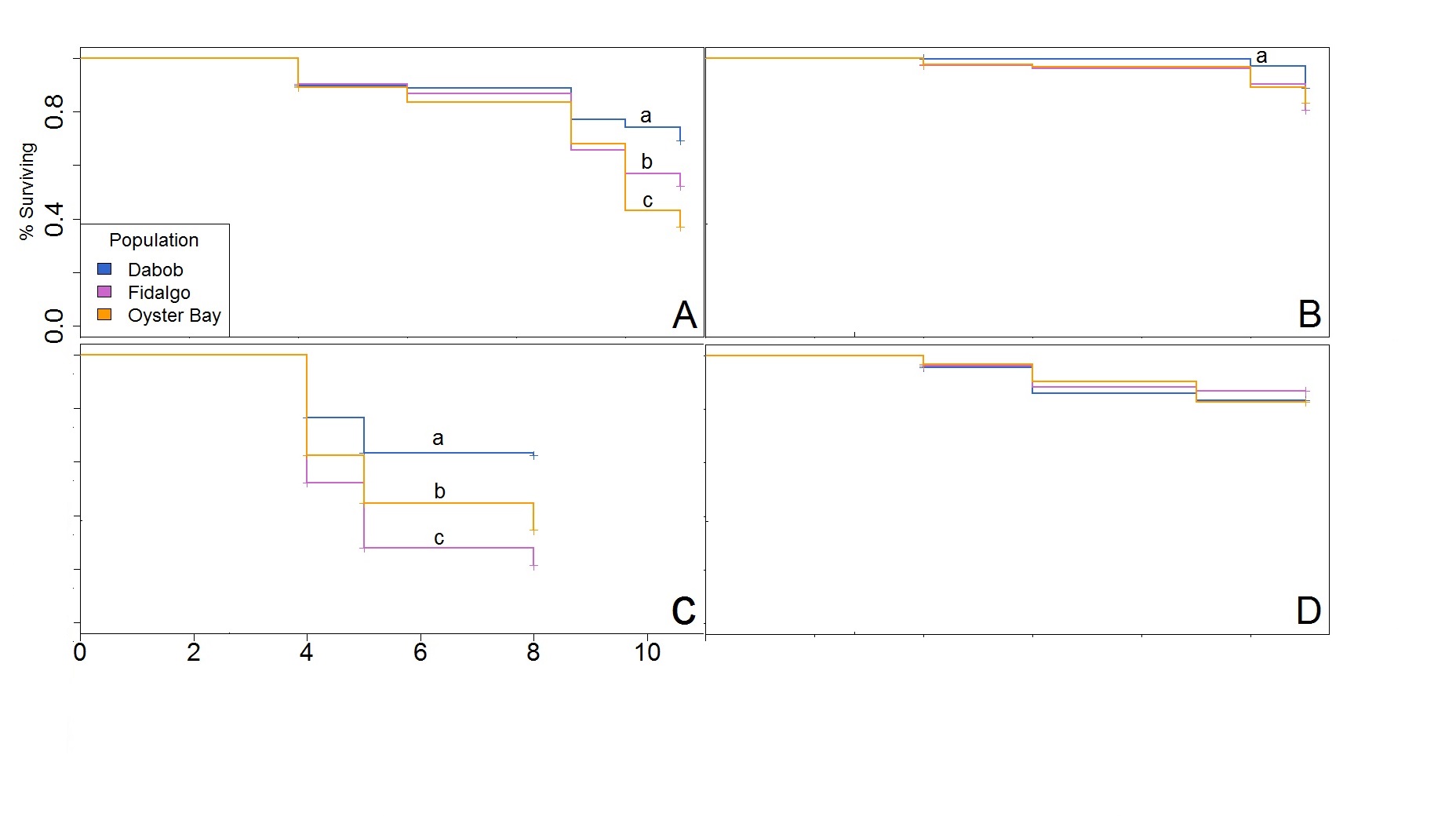 Central Site
Southern Site
Hood Canal
Northern Site
‹#›
Survival Time from Outplant in Months
Reciprocal Transplant - Results: Growth
Northern Site					 Central Site			           Southern Site
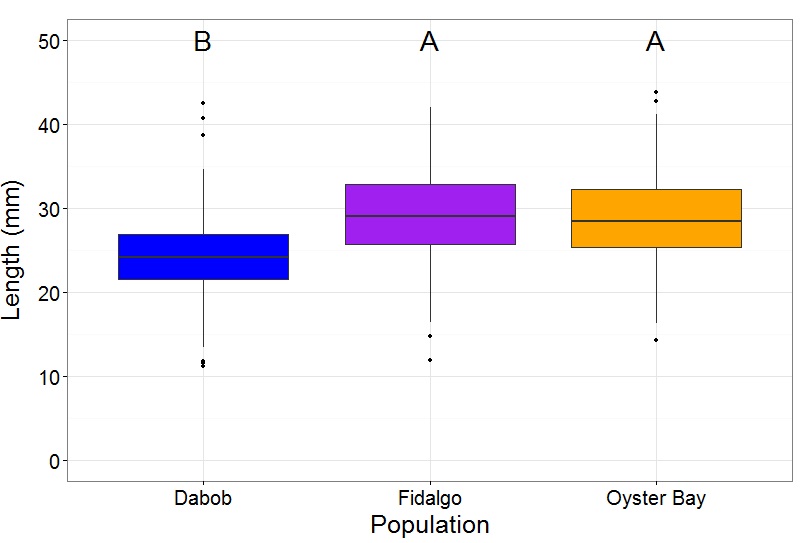 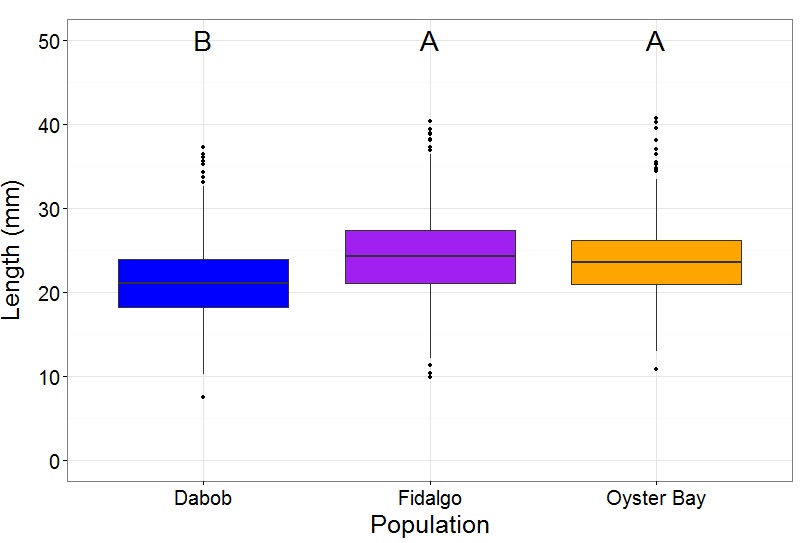 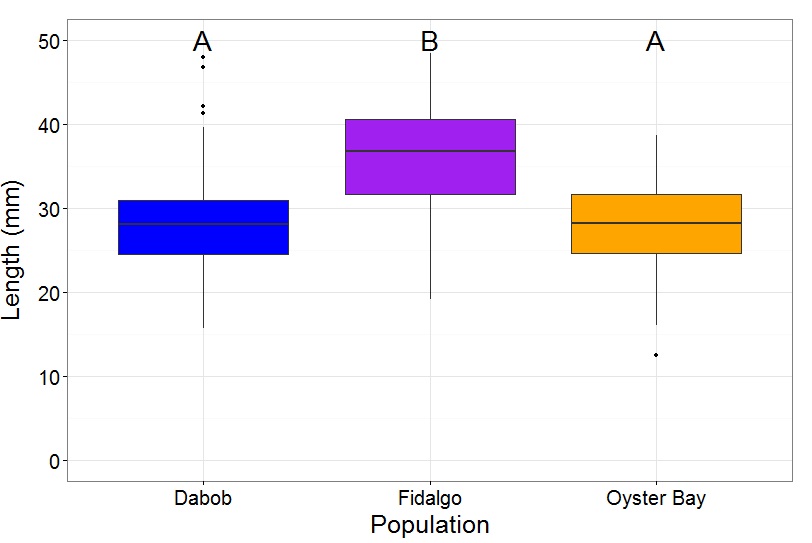 ‹#›
Non-Lethal Larval Brood Sampling
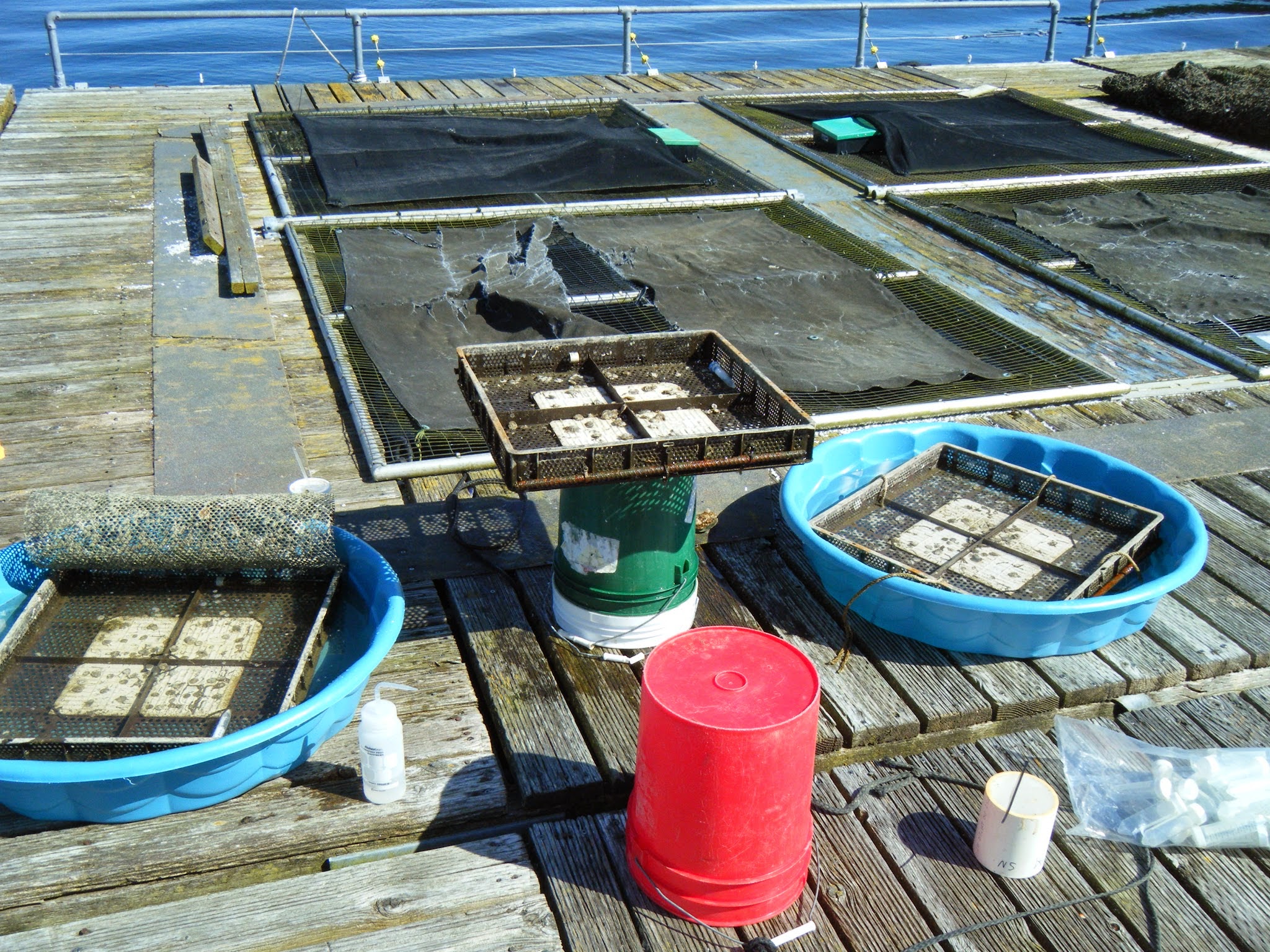 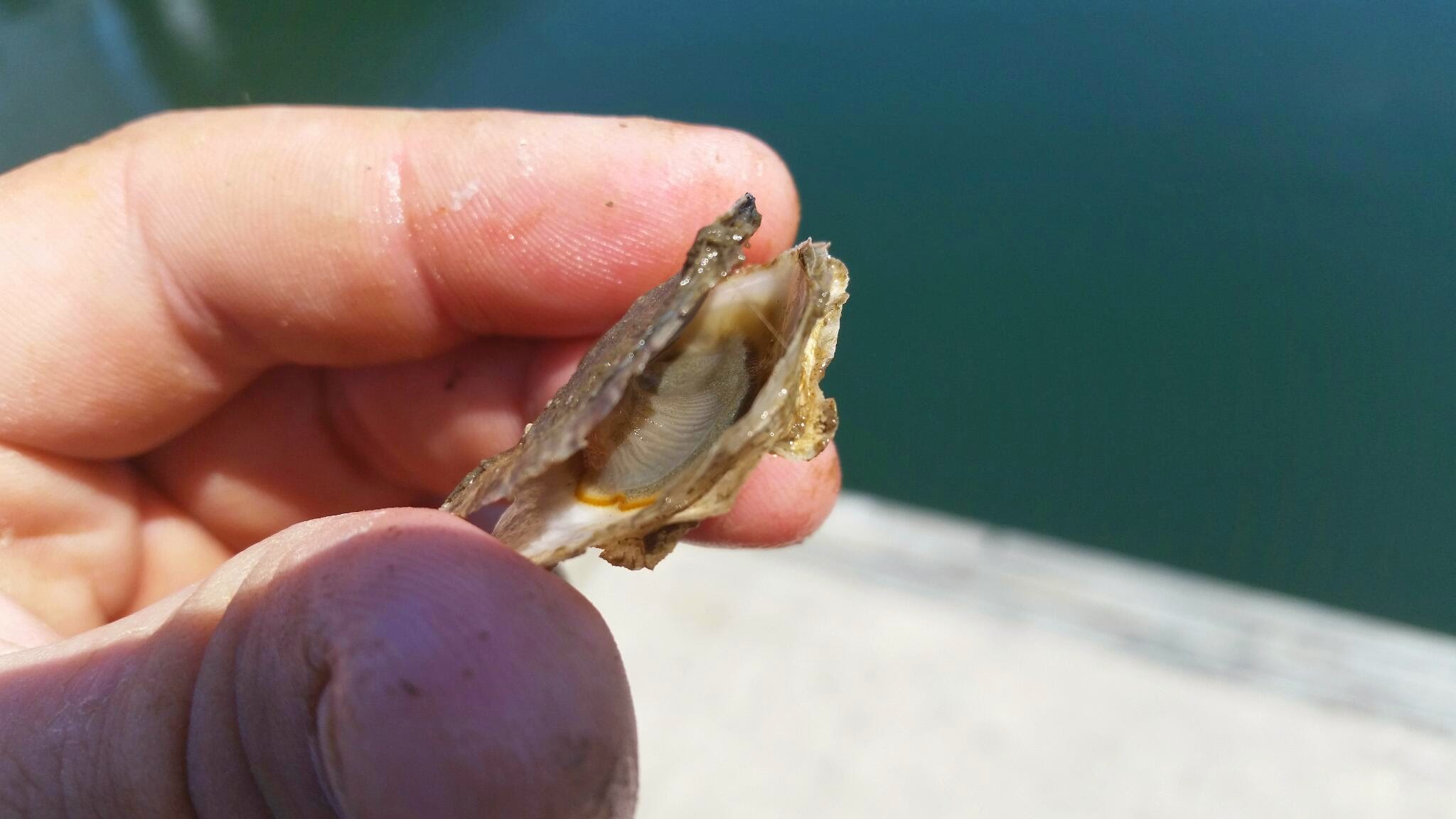 Dessicate
Expose 
Inspect
‹#›
Reciprocal Transplant - Results: Reproduction
Central Site
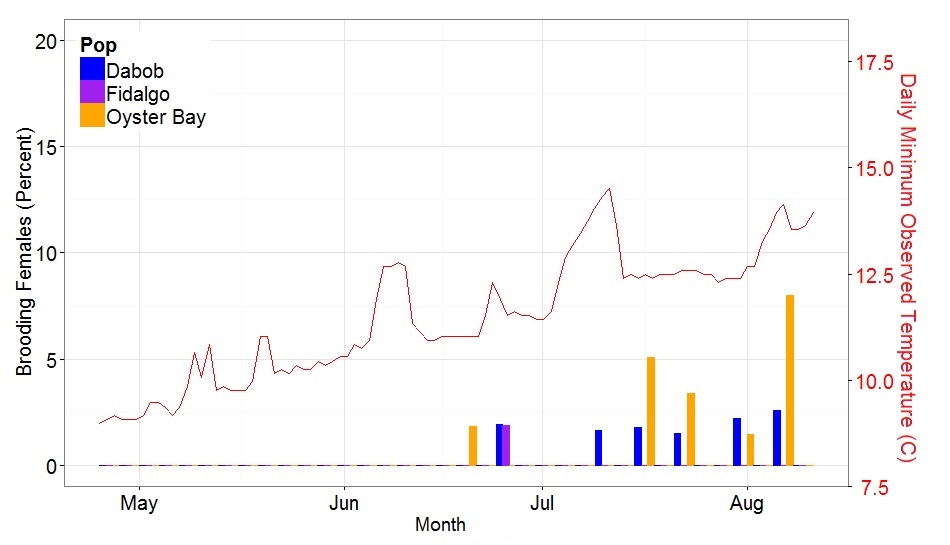 ‹#›
Reciprocal Transplant - Results: Reproduction
Northern Site					 Central Site			                Southern Site
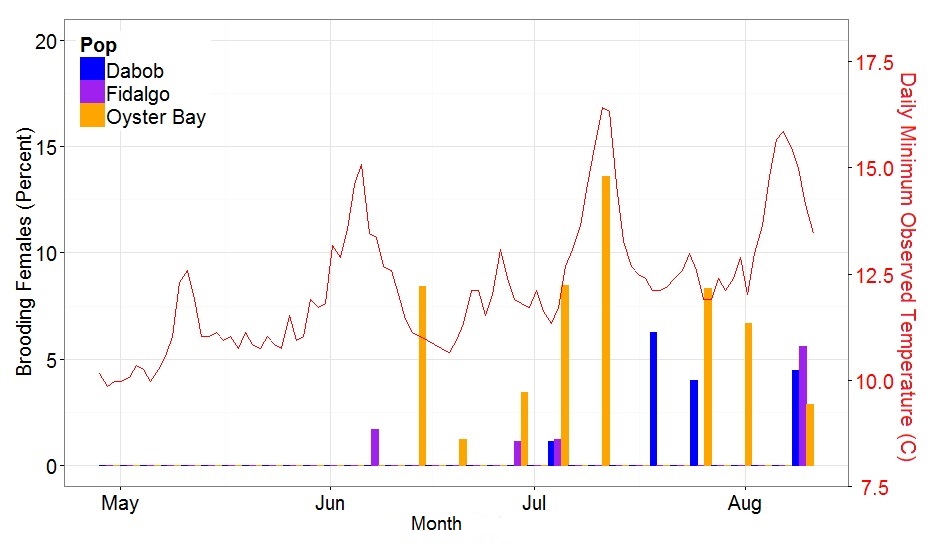 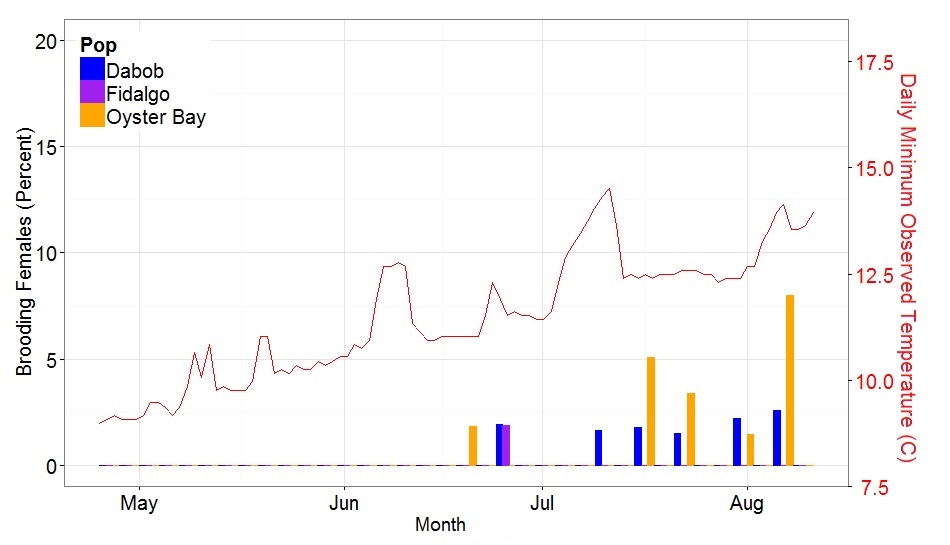 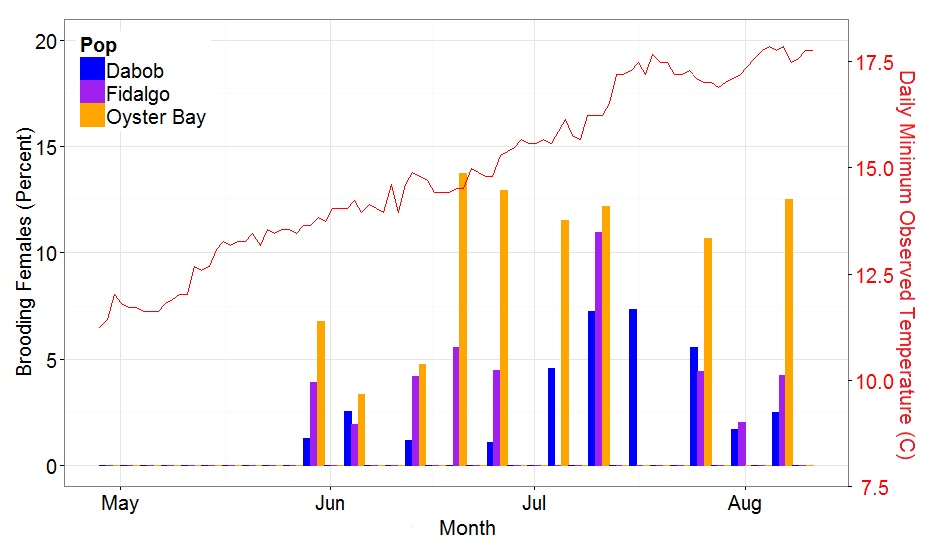 ‹#›
Reciprocal Transplant - Results: Size at Brooding
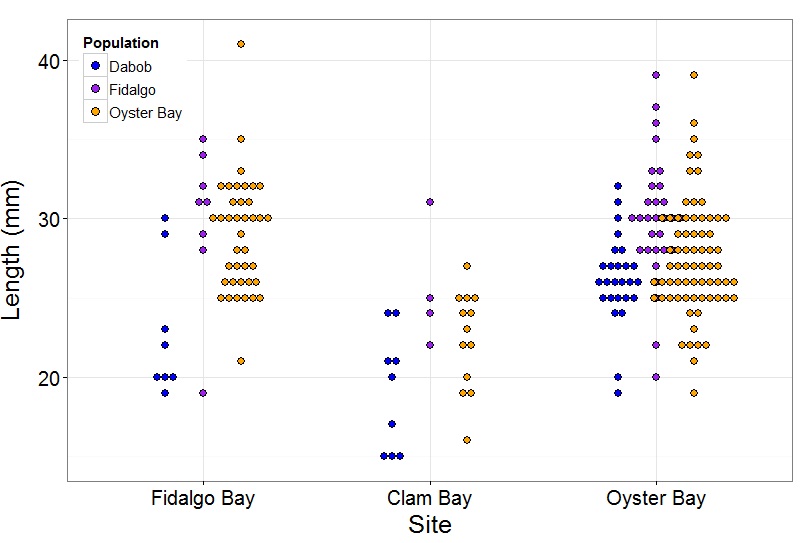 ‹#›
Northern Site			     Central Site			           Southern Site
Reciprocal Transplant - Results:Degree Day
Degree Day = (n=Peak, i=Winter)∑ Tempmin-8C
‹#›
VERY!
How diverse are Puget Sound Olympia oyster populations?
‹#›
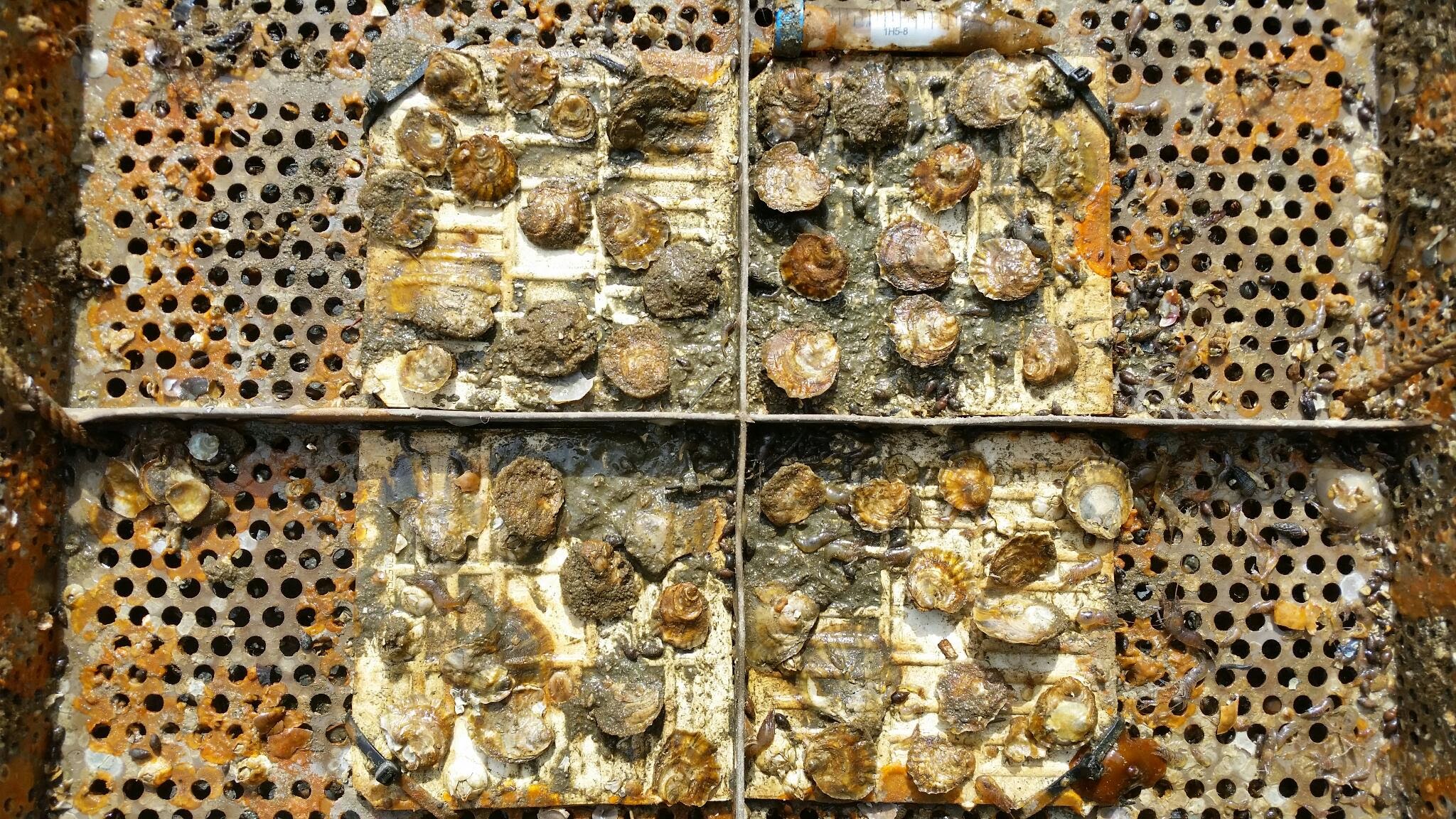 Diversity
Dabob Bay:
Highest Survival
Smallest Size
Smallest Brooding Female
Dabob Bay:
Adaptation to extreme conditions
Energy Budget Tradeoffs
‹#›
Diversity
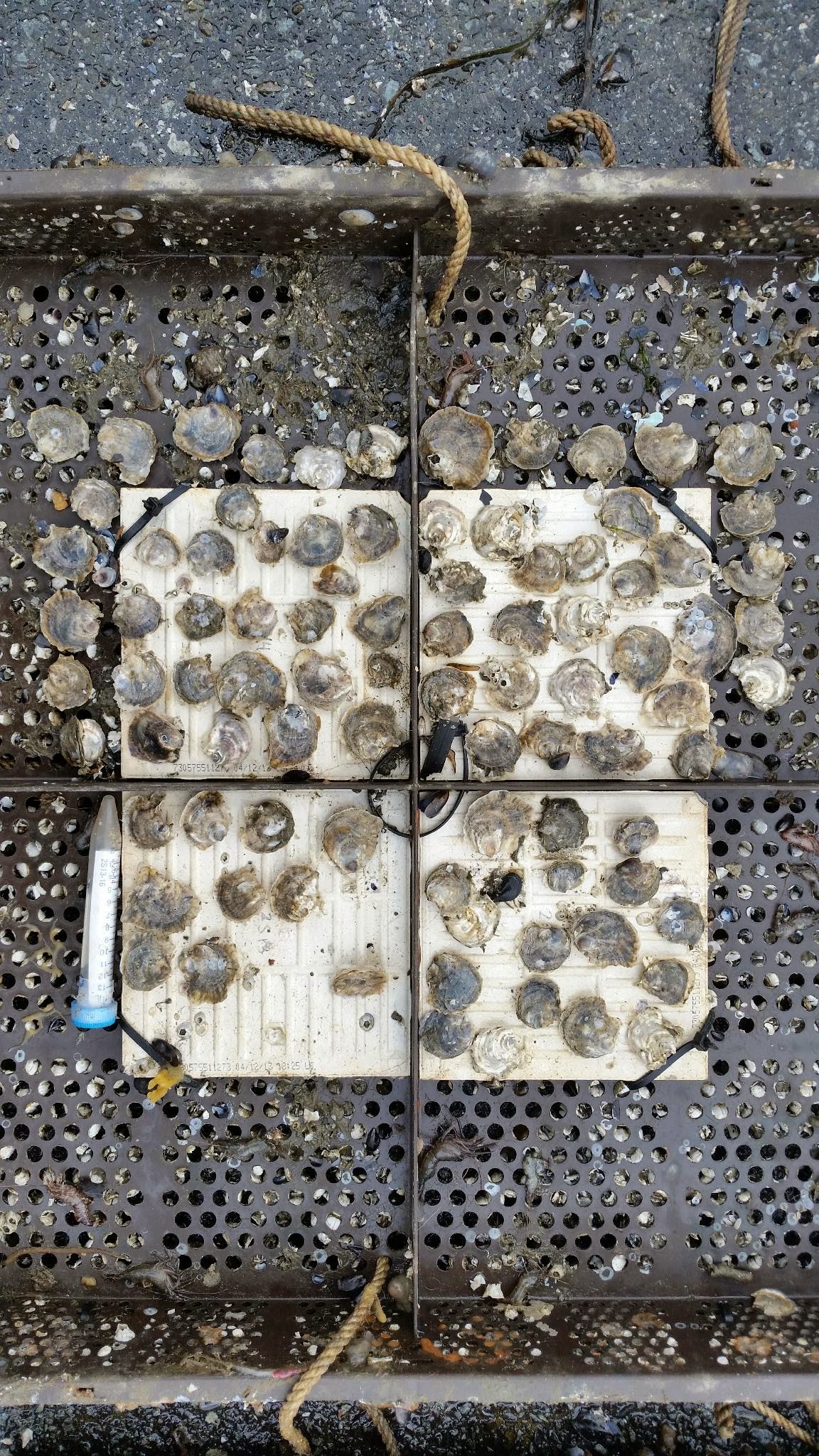 Oyster Bay:
Highest Proportion of Brooding Earliest Peak Brooding
Oyster Bay:
Increased Competition
Consistently Warm Water
‹#›
What does this mean for restoration?
‹#›
Restoration Suggestion - Survival
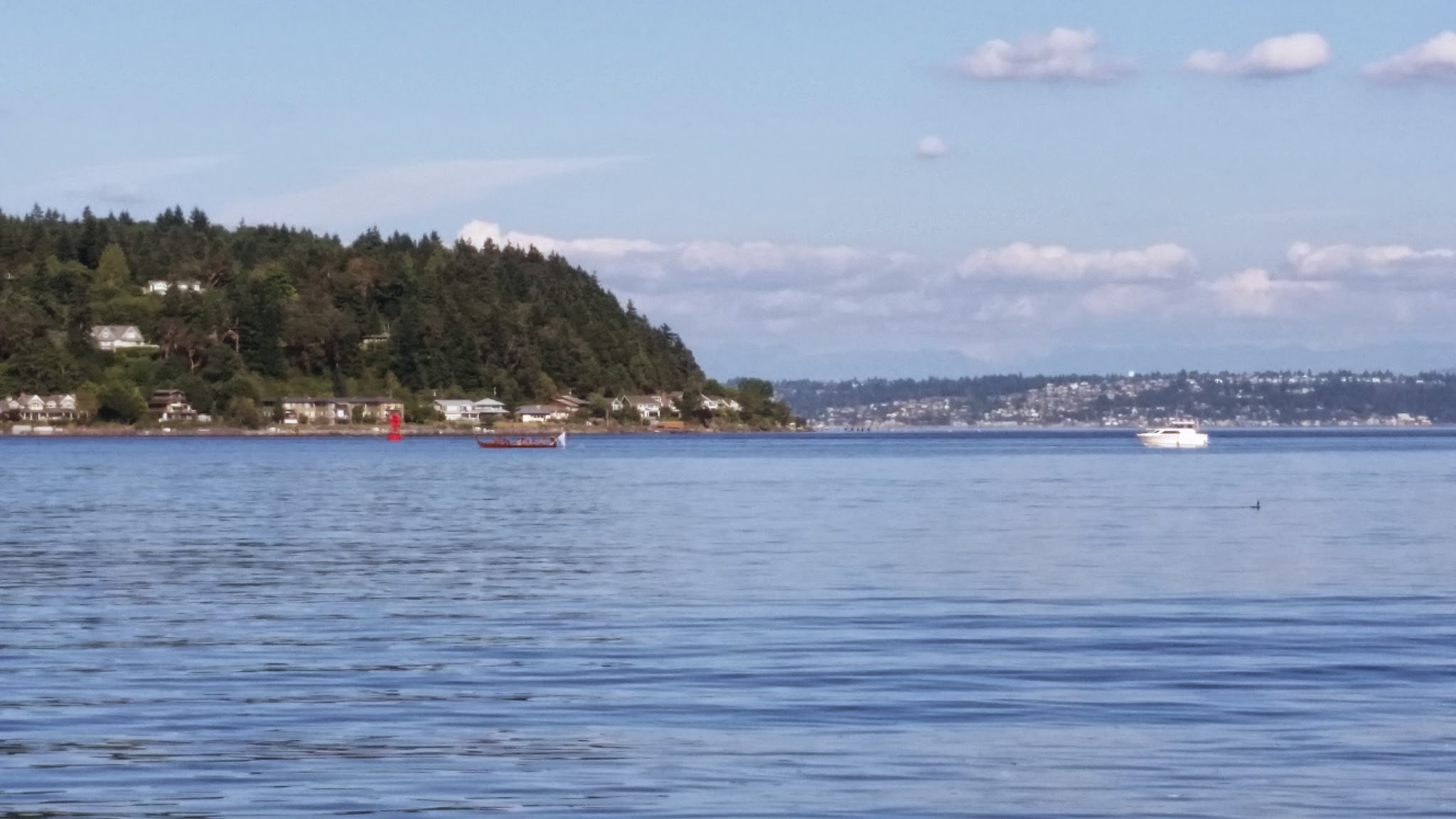 Hardy Broodstock


Pro:
Survive Best
Resistant

Con:
Susceptible
Unlikely to reproduce
‹#›
Restoration Suggestion - Reproductive
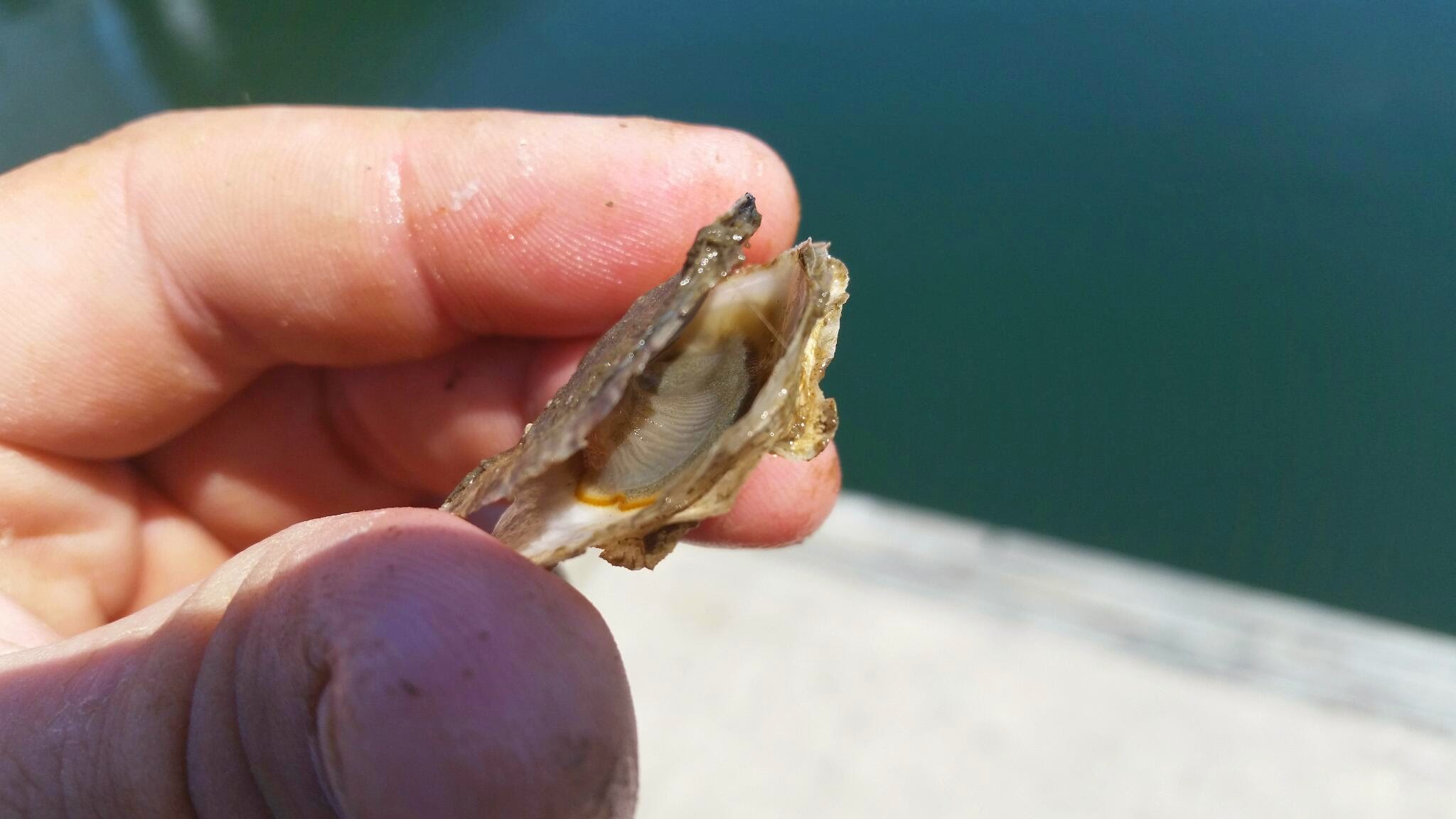 Abundant Reproduction

Pros:
Numerous Offspring
Colonizers

Cons:
Lack of Stress Resilience
Outcompete
‹#›
Restoration Suggestion - Genetic Diversity
Local Broodstock


Pros:
Maintain Diversity
Avoid Low Fitness Hybrid
Ensure Stable Stock Structure

Cons:
Unintentional Domestication
Mal Adapted Population
Lack of Local Definition
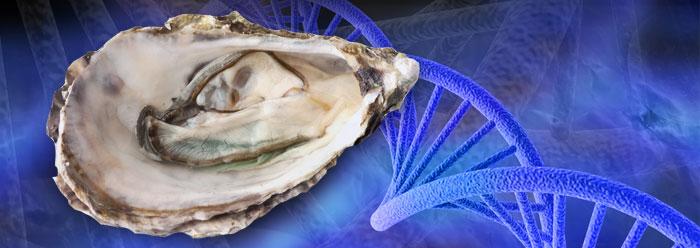 ‹#›
Outstanding Questions
‹#›
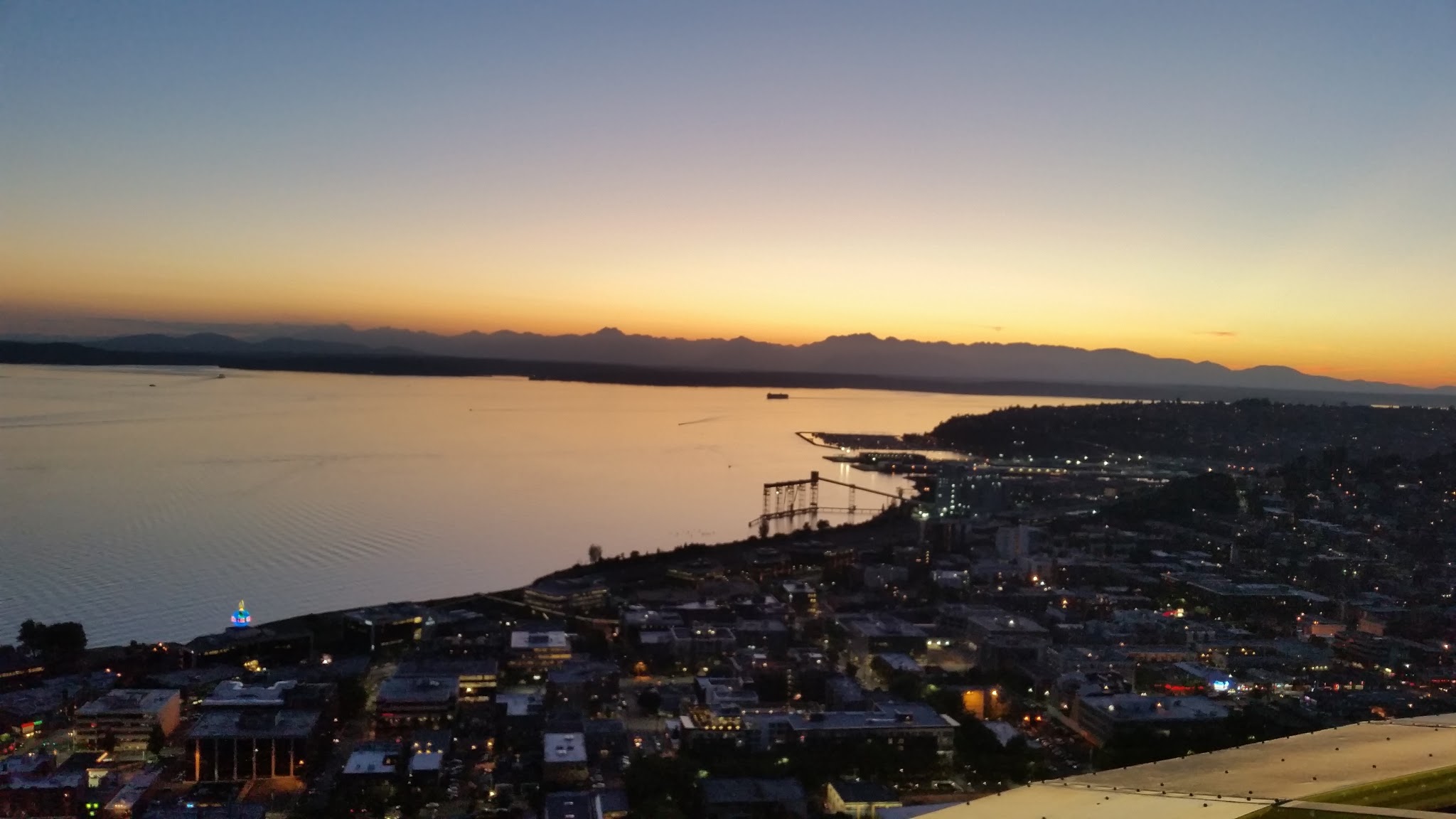 Summary!
Distinct phenotypes exist!

Lowest risk option, local broodstock
‹#›
Acknowledgements
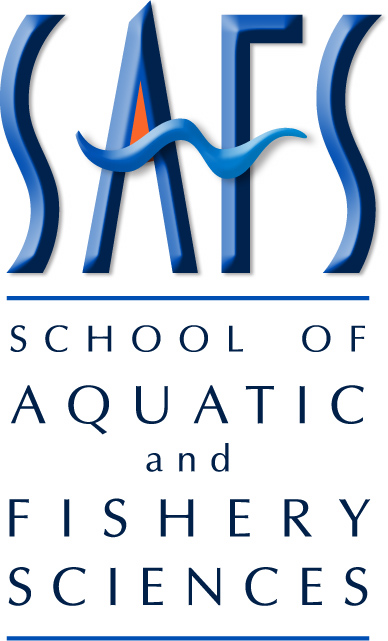 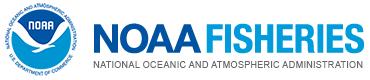 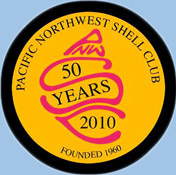 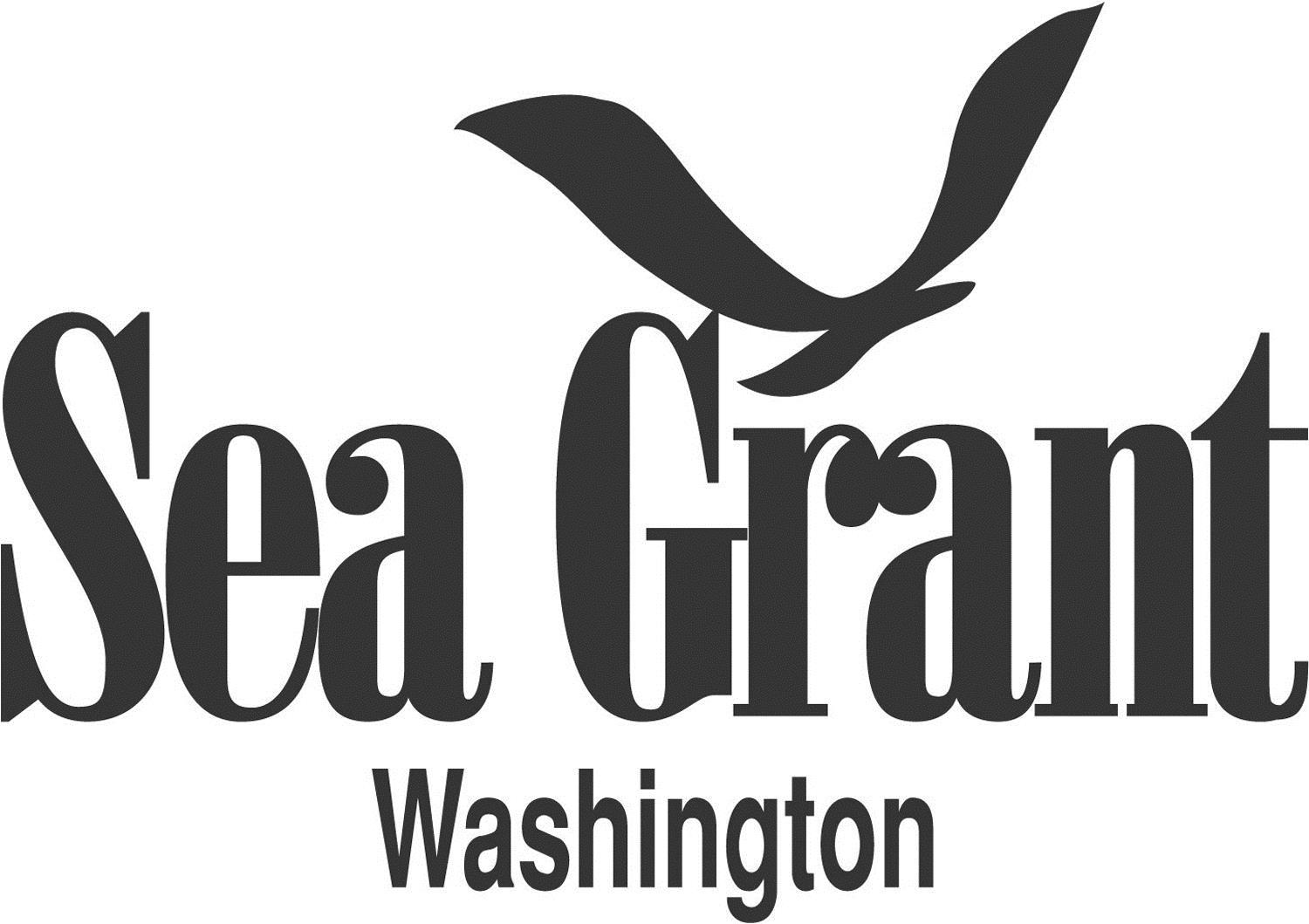 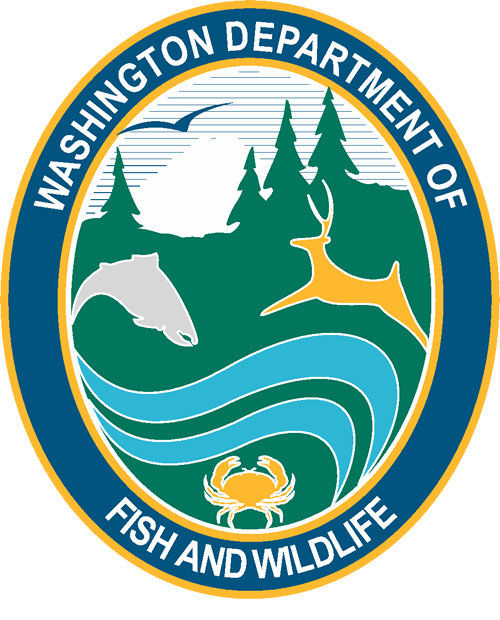 Acknowledgements
PSRF:
Ryan Crim
Brian Allen
Betsy Peabody
Stuart Ryan
WDFW:
Brady Blake
Crab Fresh:
Brendan Mahaffey
Jeff Koenings
Rick Tweed
Hatchery Crew
Fidalgo Marina:
Einar Sortun
Yacht Owners
Taylor Shellfish:
Molly Jackson
Sara Wykoff
Ed Jones
NOAA:
Rick Goetz
Dive Team
Netpen Crew
Fagergren Family
Rockpoint Oyster Company:
Dick Steele
Crew
‹#›
Acknowledgements
‹#›
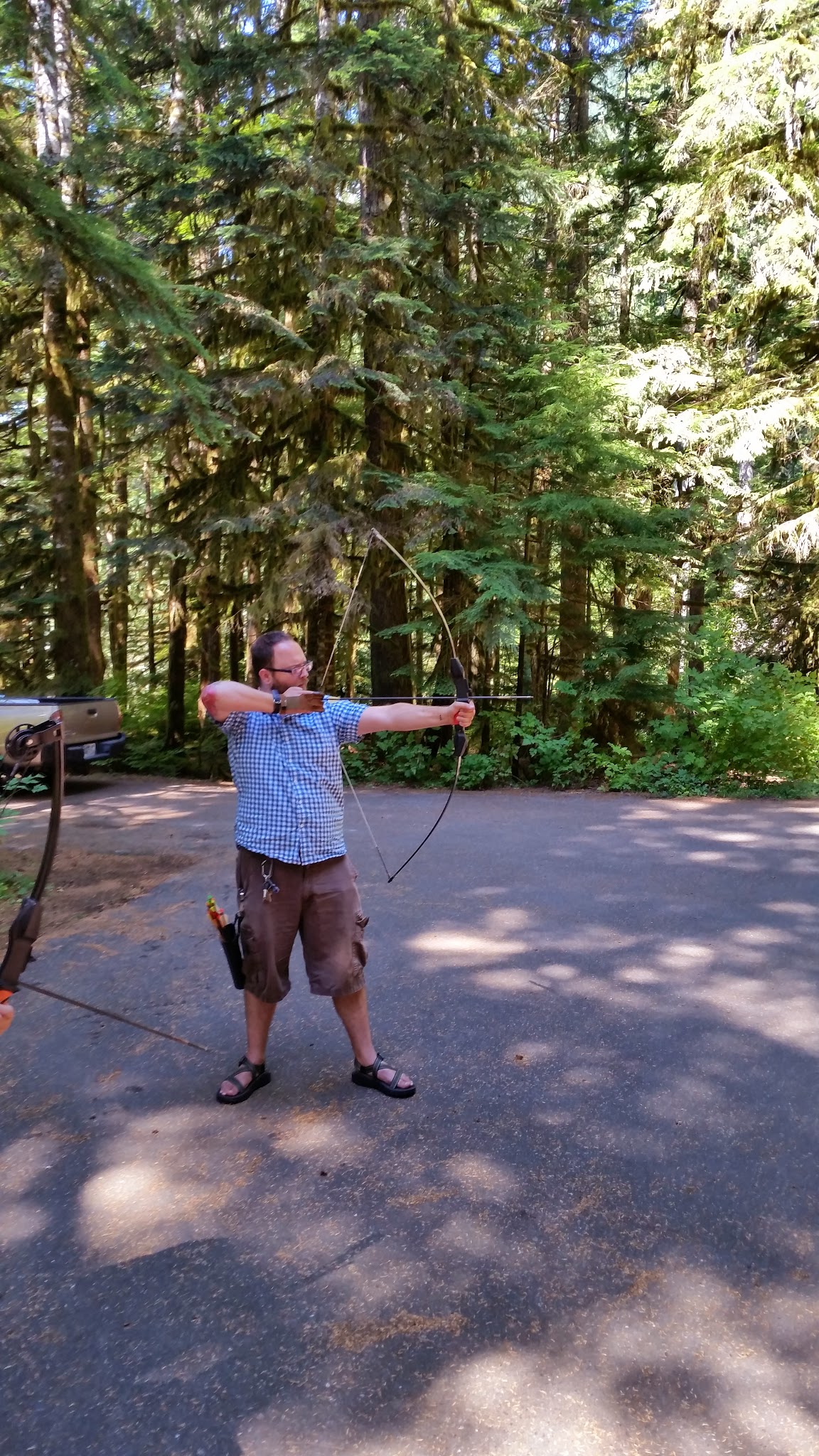 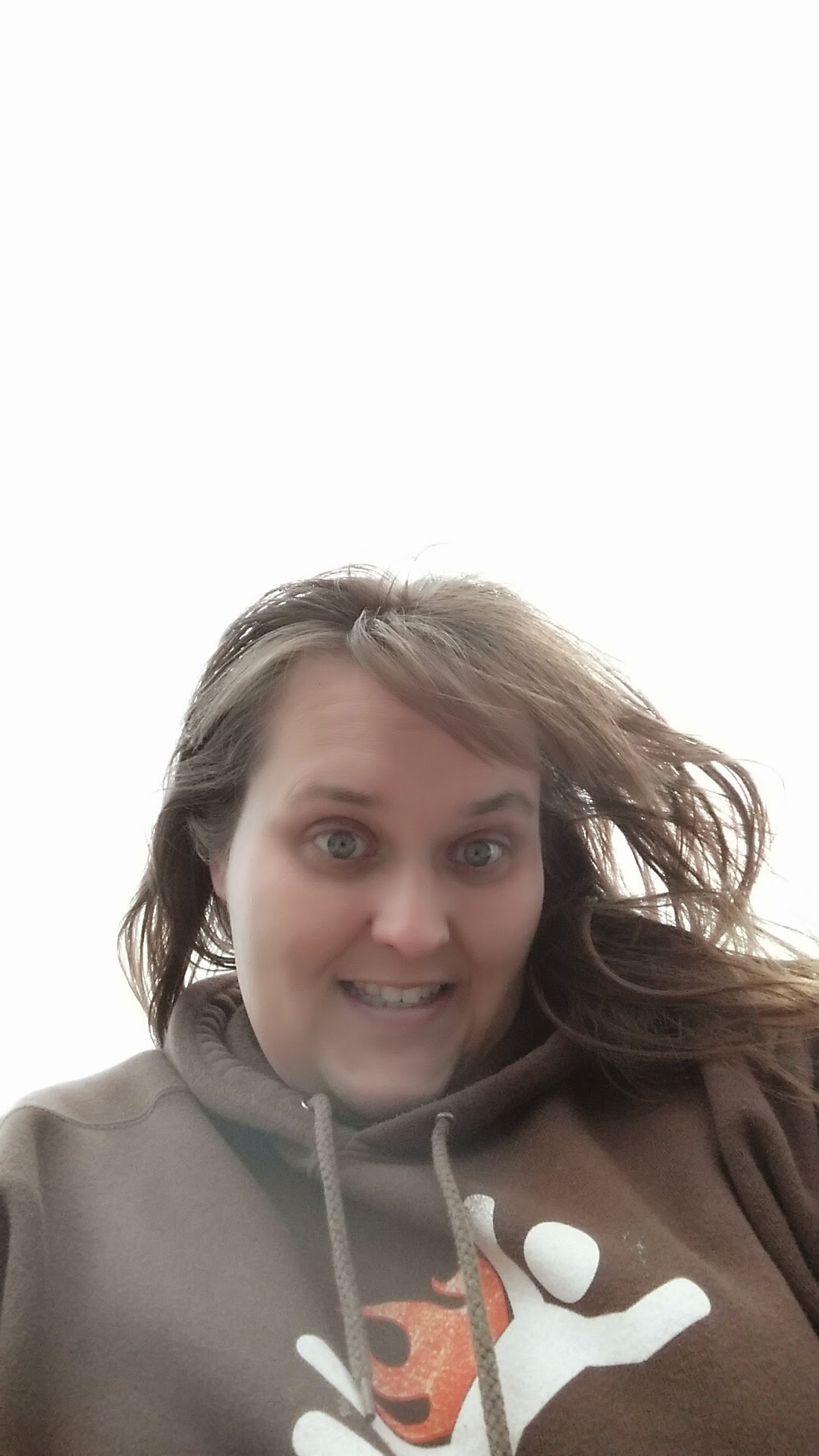 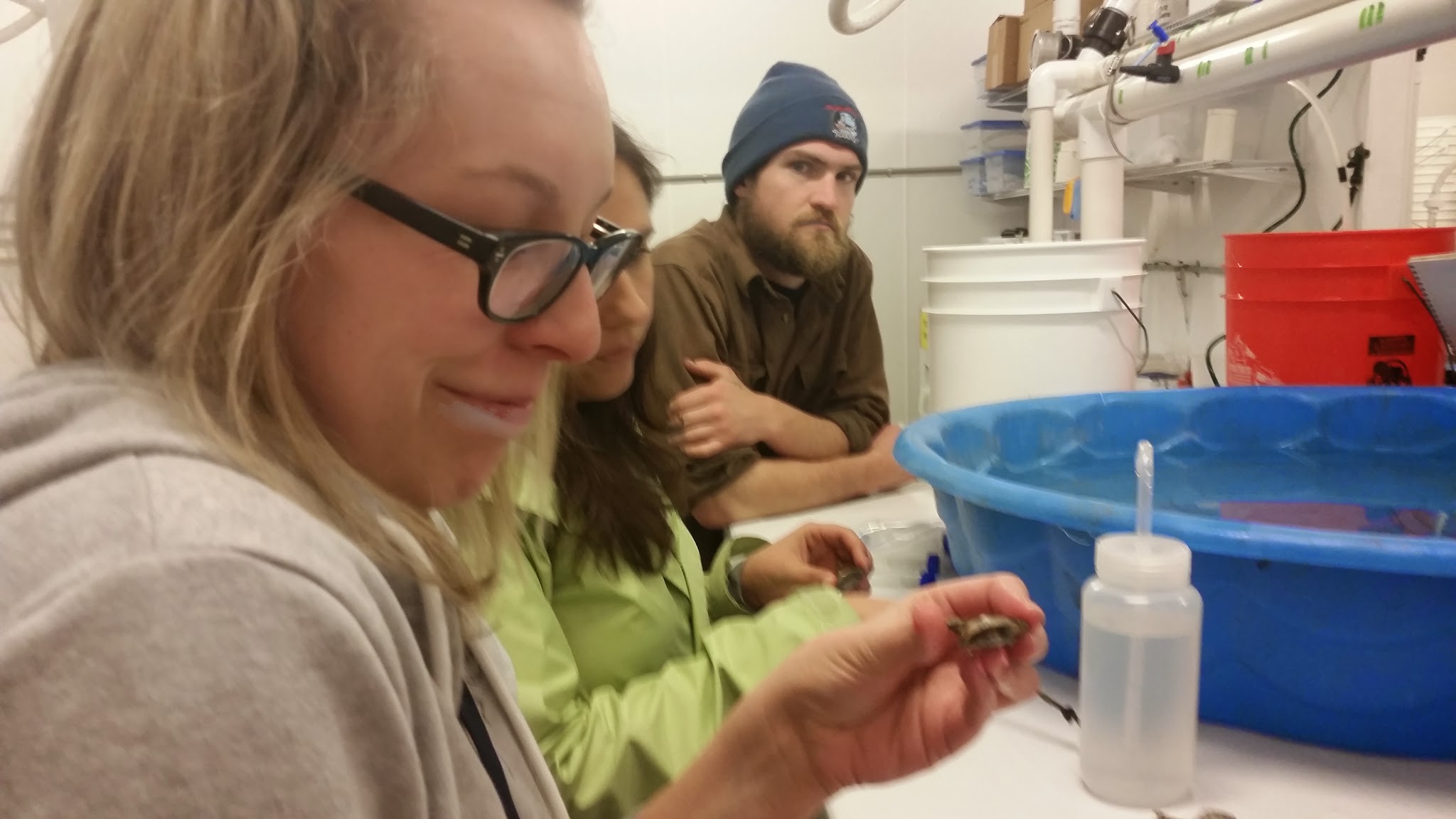 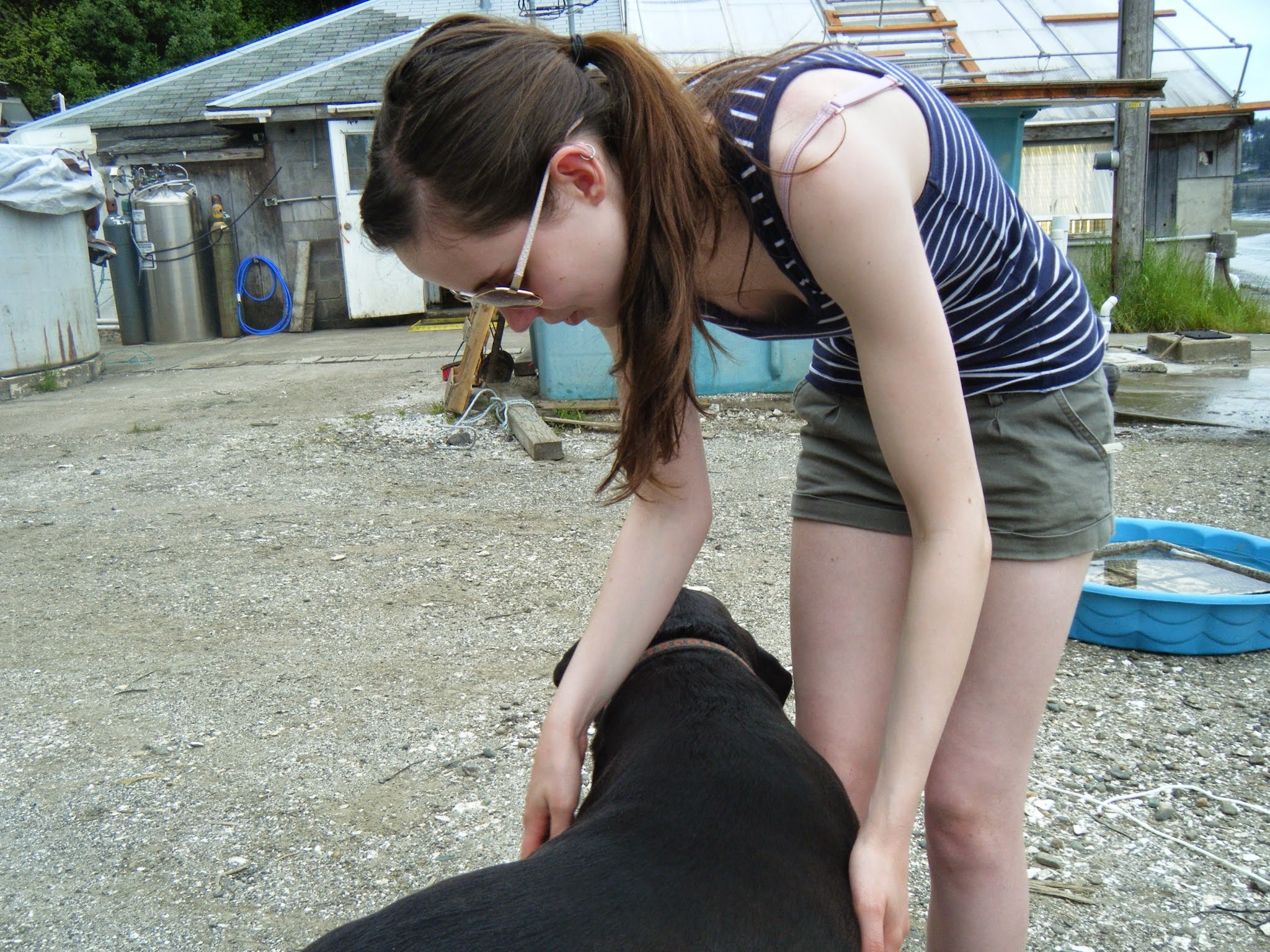 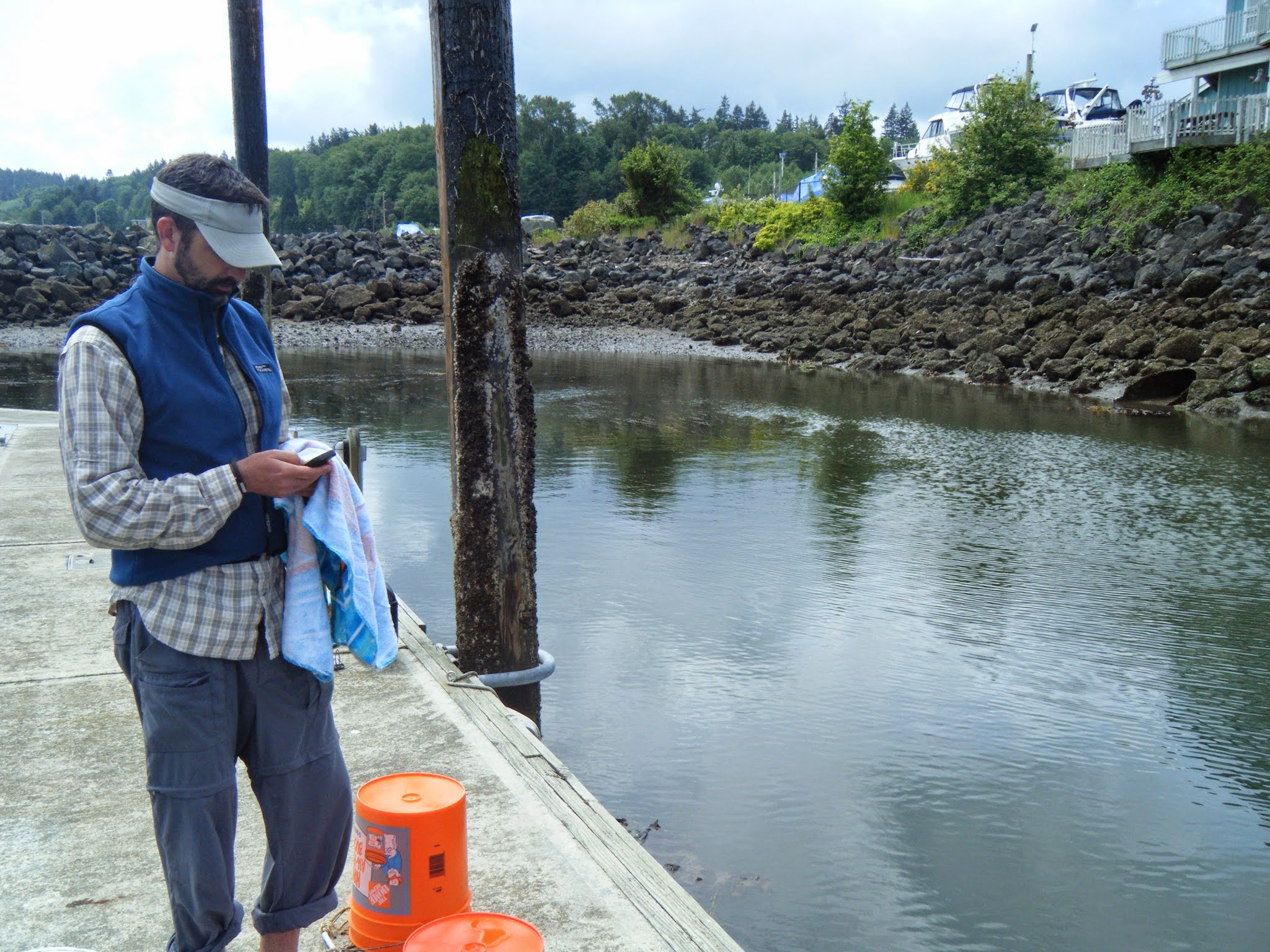 Thanks
Roberts Lab:
Sam White
Claire Olson
Mackenzie Gavery
Emma Timmins-Schiffman
Grace Crandall
Jonathon Allen
Etilet Maipi
Samantha Adams
Hannah Wear
Jessica Richards
Katie Jackson
Andy Jasonowicz
Doug Immerman
Megan Hintz
Jay Dimond
Giles Goetz
‹#›
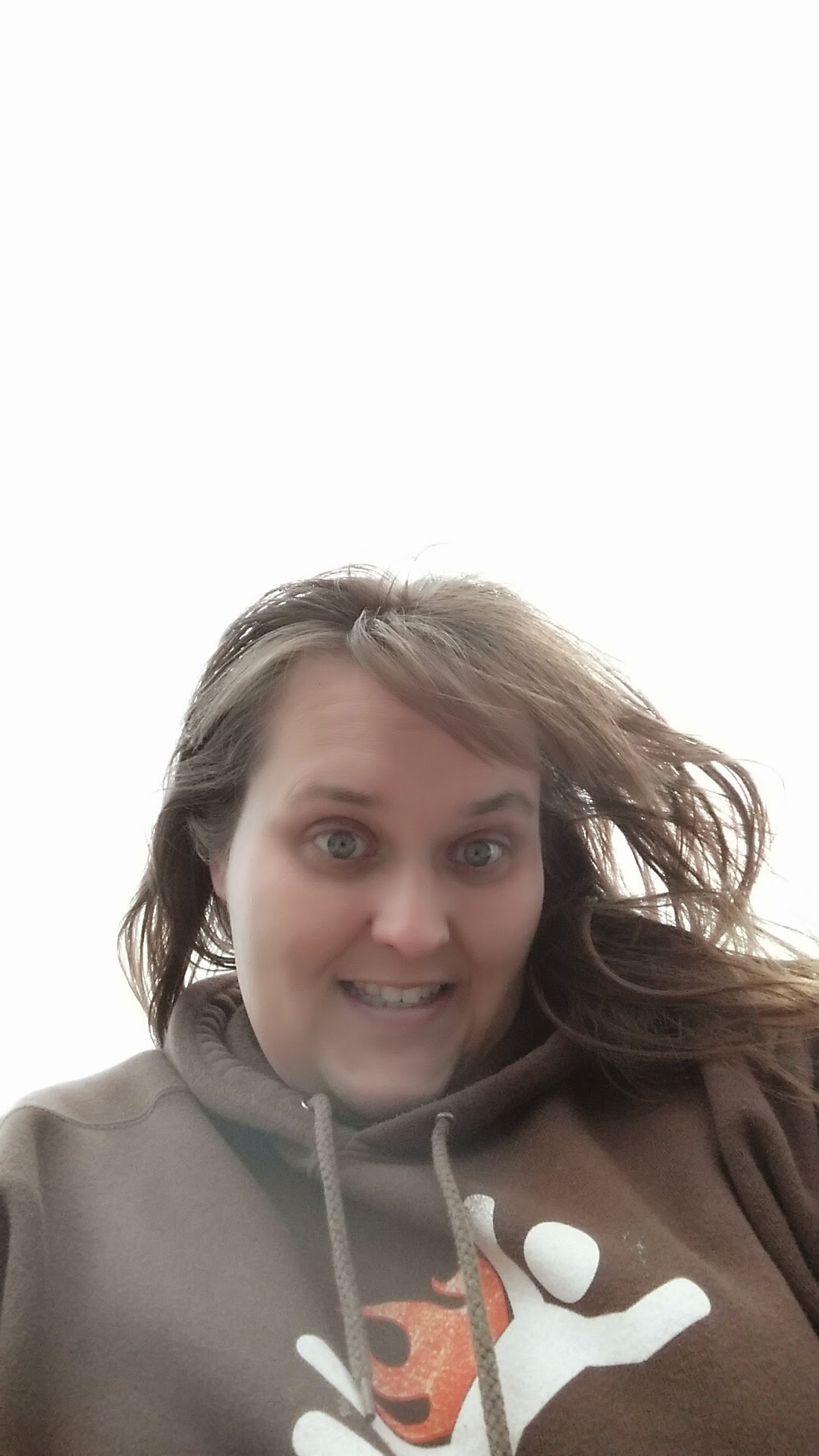 Thanks
Continued:
L. Christine Savolainen
Sean Bennet
Joelle Blais
Joe Stevick
Bethany Stevick
Lisa Crosson
Alicia Godersky
Lea I. Savolainen
Photo Credits:
Jake Heare
L. Christine Savolainen
Steven Roberts
Sam Adams
PSRF
NOAA Fisheries
‹#›
Citations
‹#›
Citations
‹#›
‹#›
‹#›
Restoration - Success?
Success Defined:
Long Term Persistence of Populations
Survival of Outplants
Effective Reproduction Efforts
Maintain Genetic Diversity
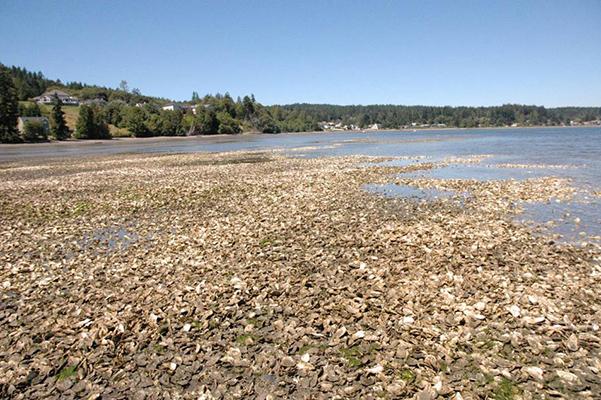 ‹#›
Restoration - Survival Success
Short Term Survival:
Cope with immediate habitat stressors
Withstand Seasonal Variations

Long Term Survival:
Survive multiple spawning seasons
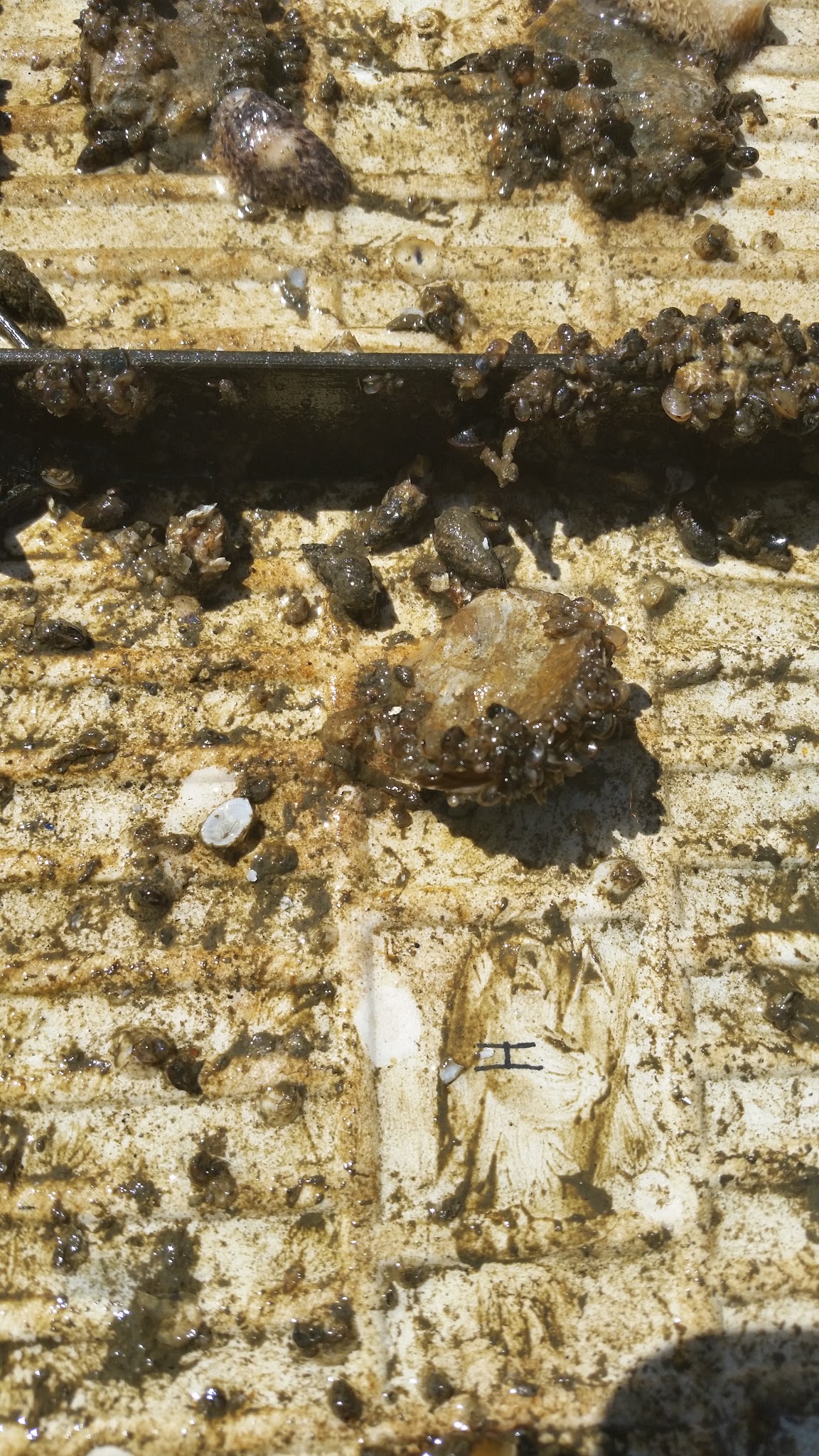 ‹#›
Restoration - Reproductive Success
Short Term:
Produce Viable Larvae 

Long Term: 
Larvae successfully recruit back to population
Multiple Seasons of Successful Recruitment
Eventual Self Sustaining Population
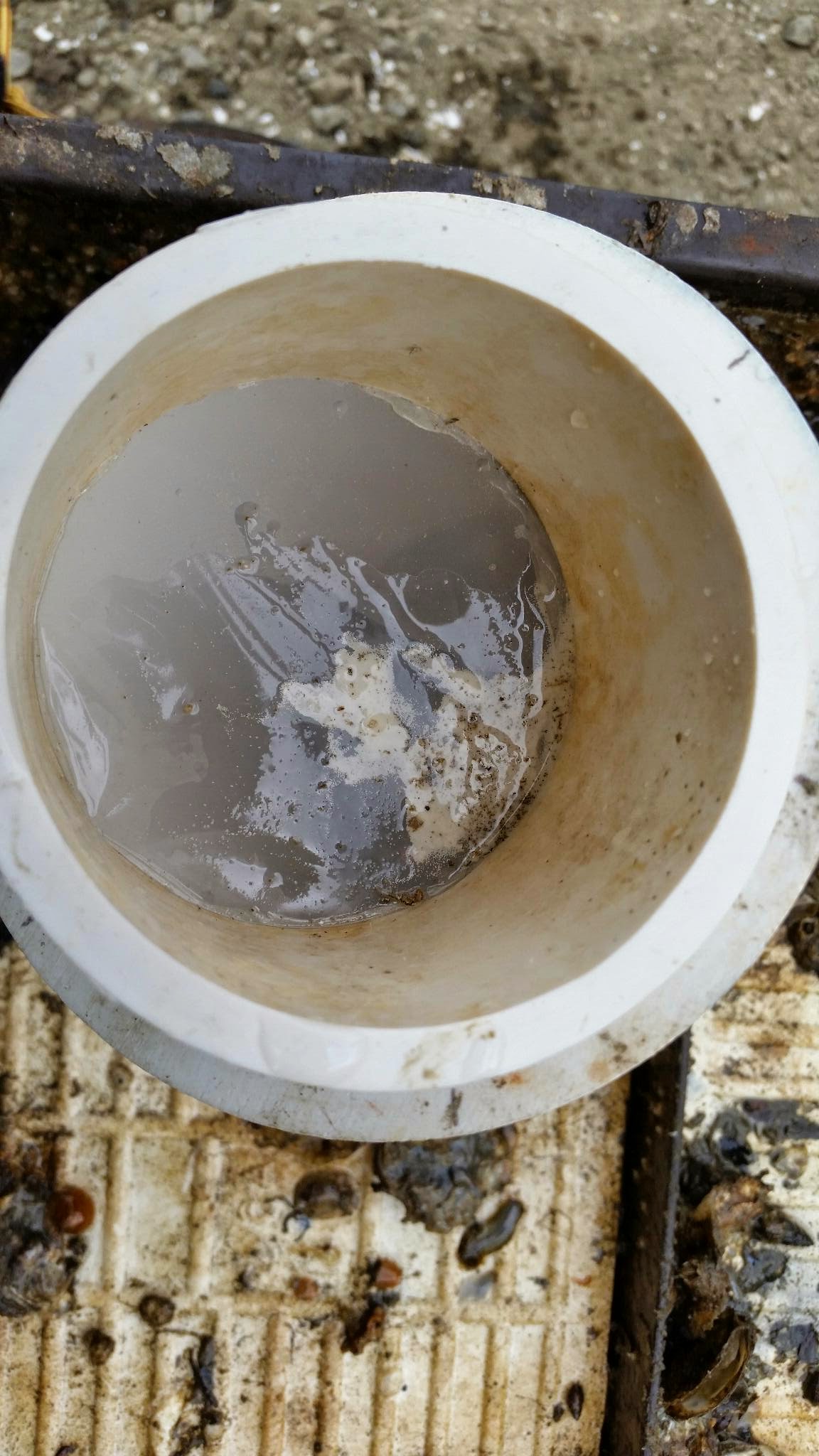 ‹#›
Restoration - Genetic Diversity Success
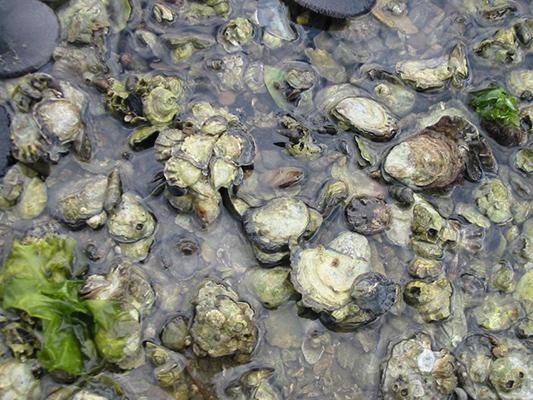 Short Term:
Maintain population genotypes

Long Term:
Support future adaptation through ensuring diversity of genotypes
‹#›
Population Supplementation - Definition
Using wild collected broodstock to produce offspring which will be outplanted into areas of interest.
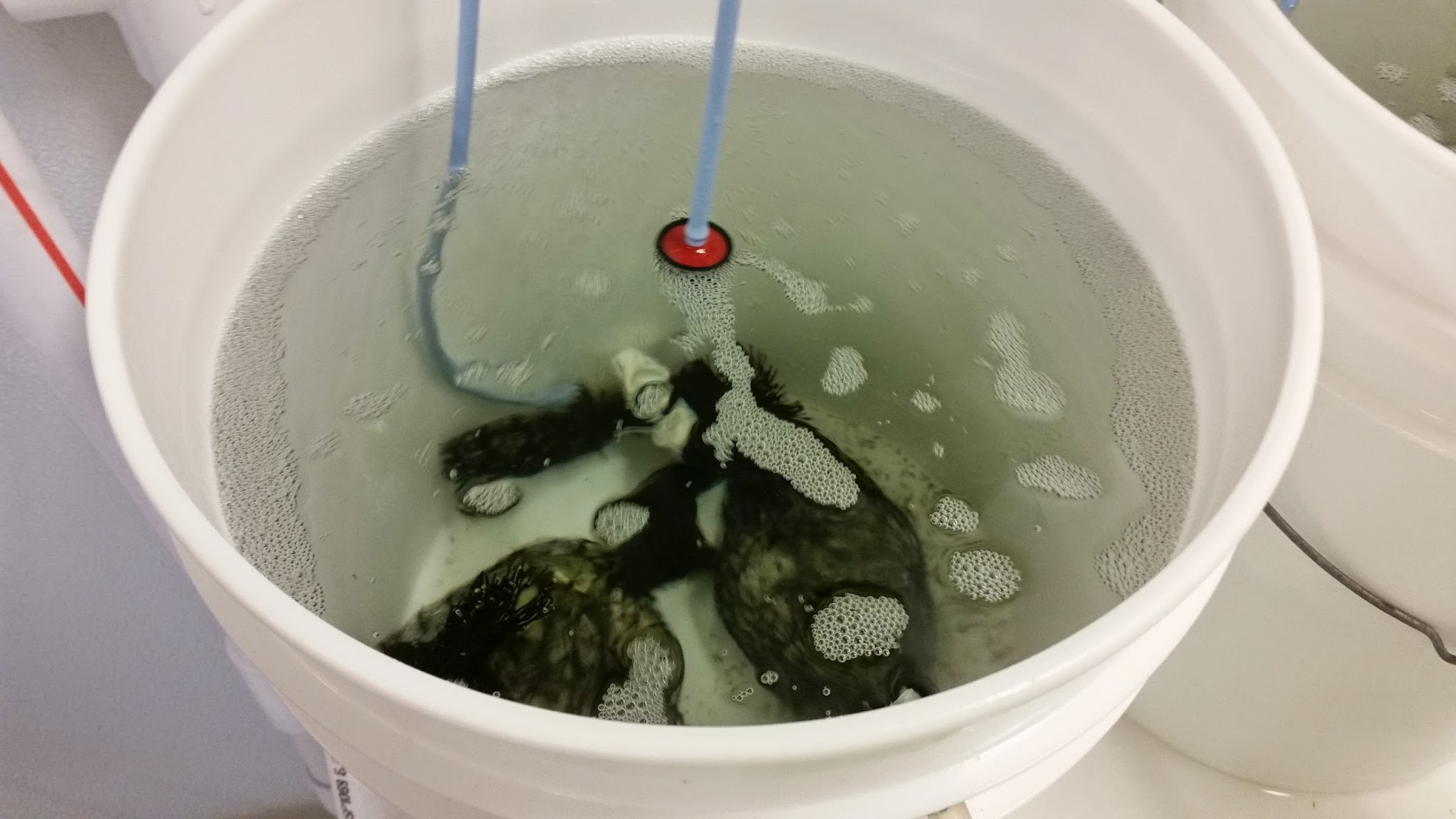 ‹#›
Population Supplementation - Positives
Actively Select Broodstock
Increase Viable Seed
Reduce Larval Losses
Introduce Beneficial Phenotypes
Enhance Competitive Ability 
Colonize Extirpated Sites
Improve Success of Alternate Methods
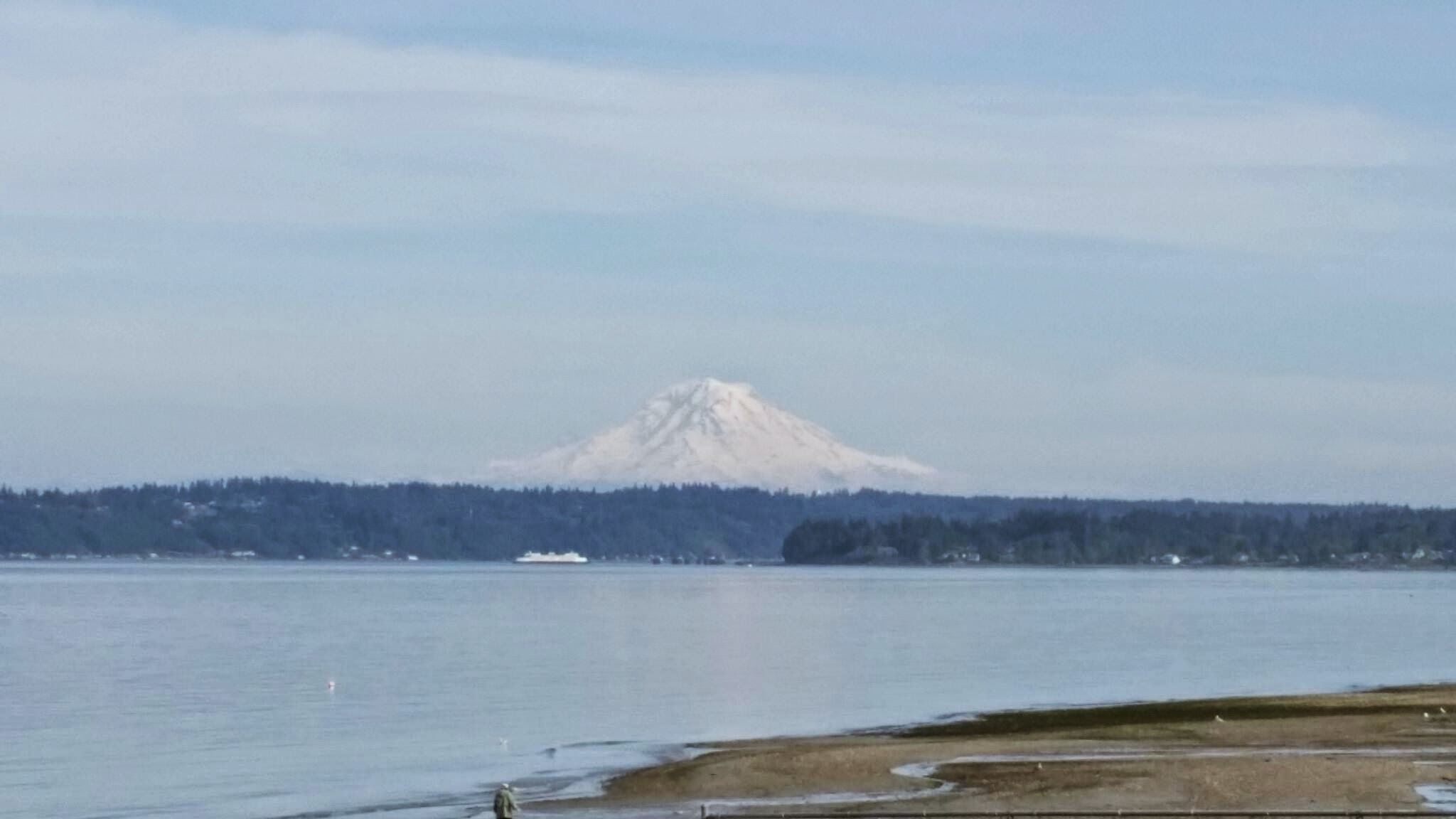 ‹#›
Population Supplementation - Negatives
Seed Failure
Conspecific Competition
Reduced Fitness Hybrid
Domestication
Reduce Genetic Diversity
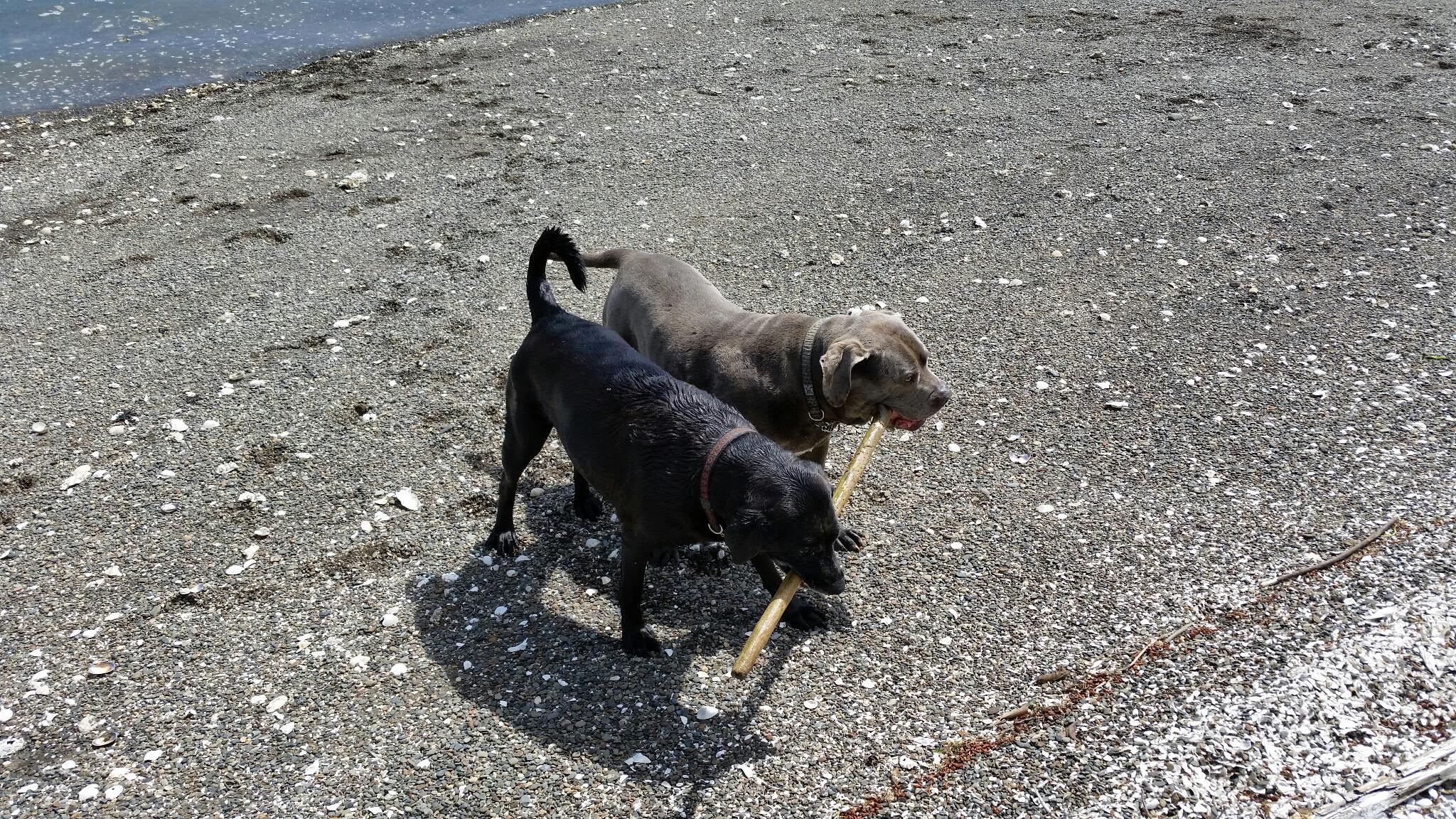 ‹#›
Restoration Suggestion - Survival Success
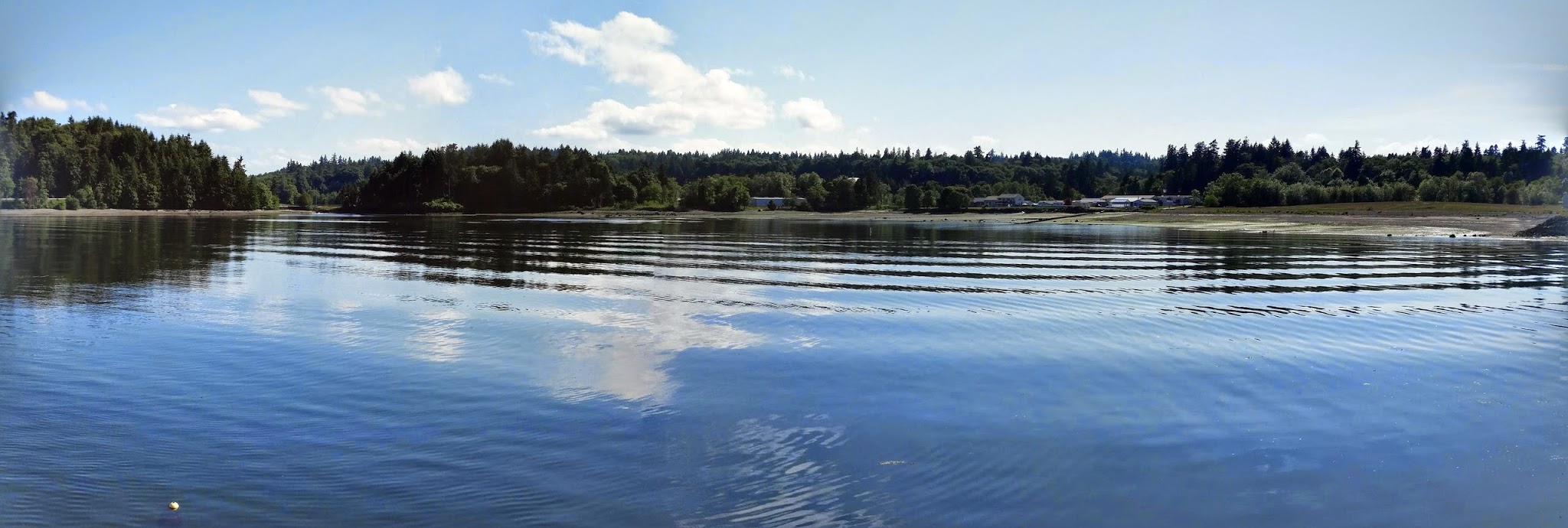 Option 2
Site:
Suitable habitat with infrequent but extreme temperature variation

Supplement:
Highly Plastic Broodstock (Oyster Bay)

Pro:
High Survival
Quickly Copes with Stressor

Con:
Susceptible to long term chronic stressors
May require higher amounts of nutrients
‹#›
Population Phenotypes - Oyster Bay: mRNA
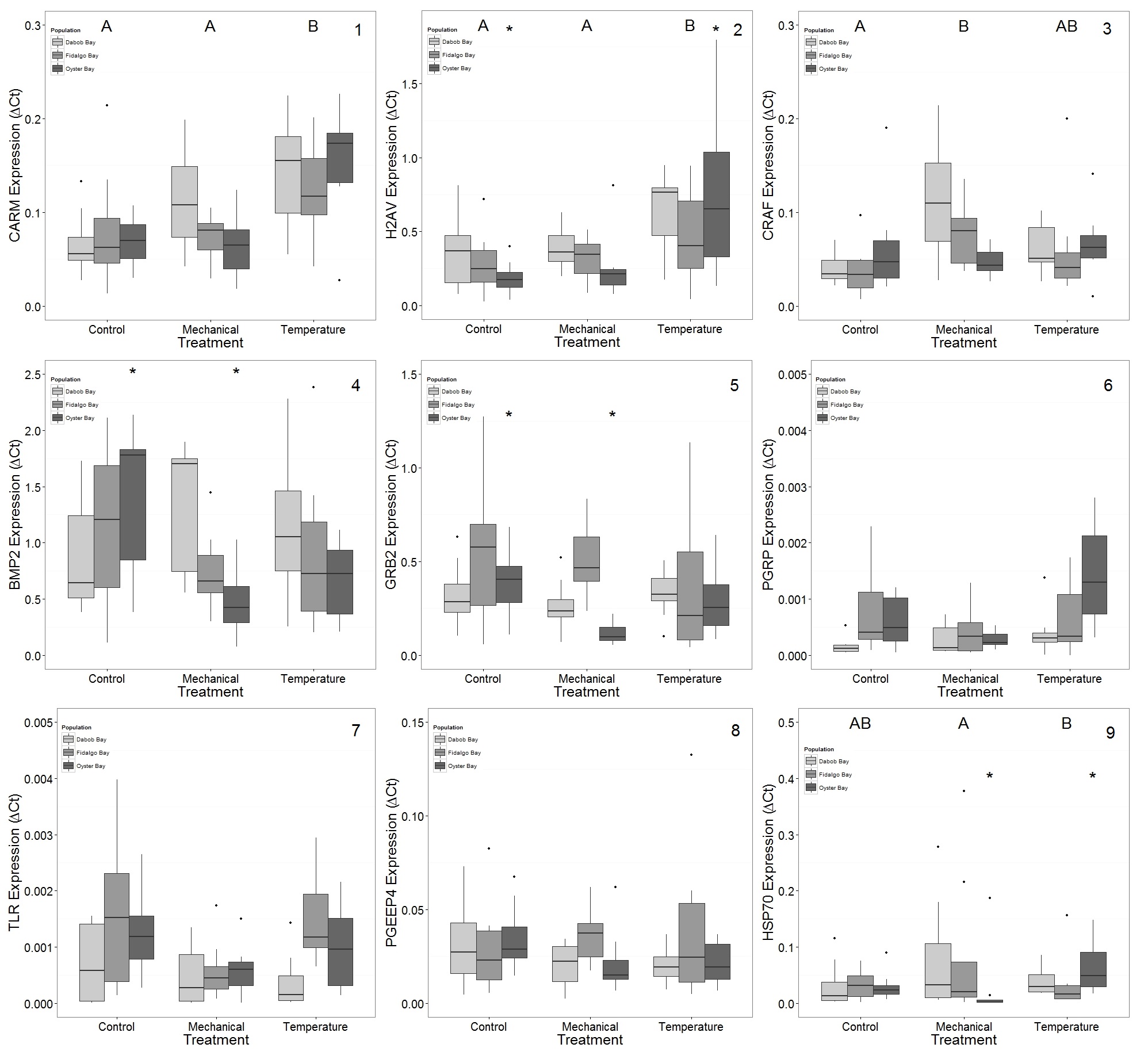 Gene Expression Observations:

Reduced Bone Morphogenic Protein 2
Reduced Growth-receptor bound protein 2
Increased Histone 2A.v variant

Findings Suggest:

Fast Response to Stress
High Phenotypic Plasticity
‹#›
Population Phenotypes - Dabob Bay
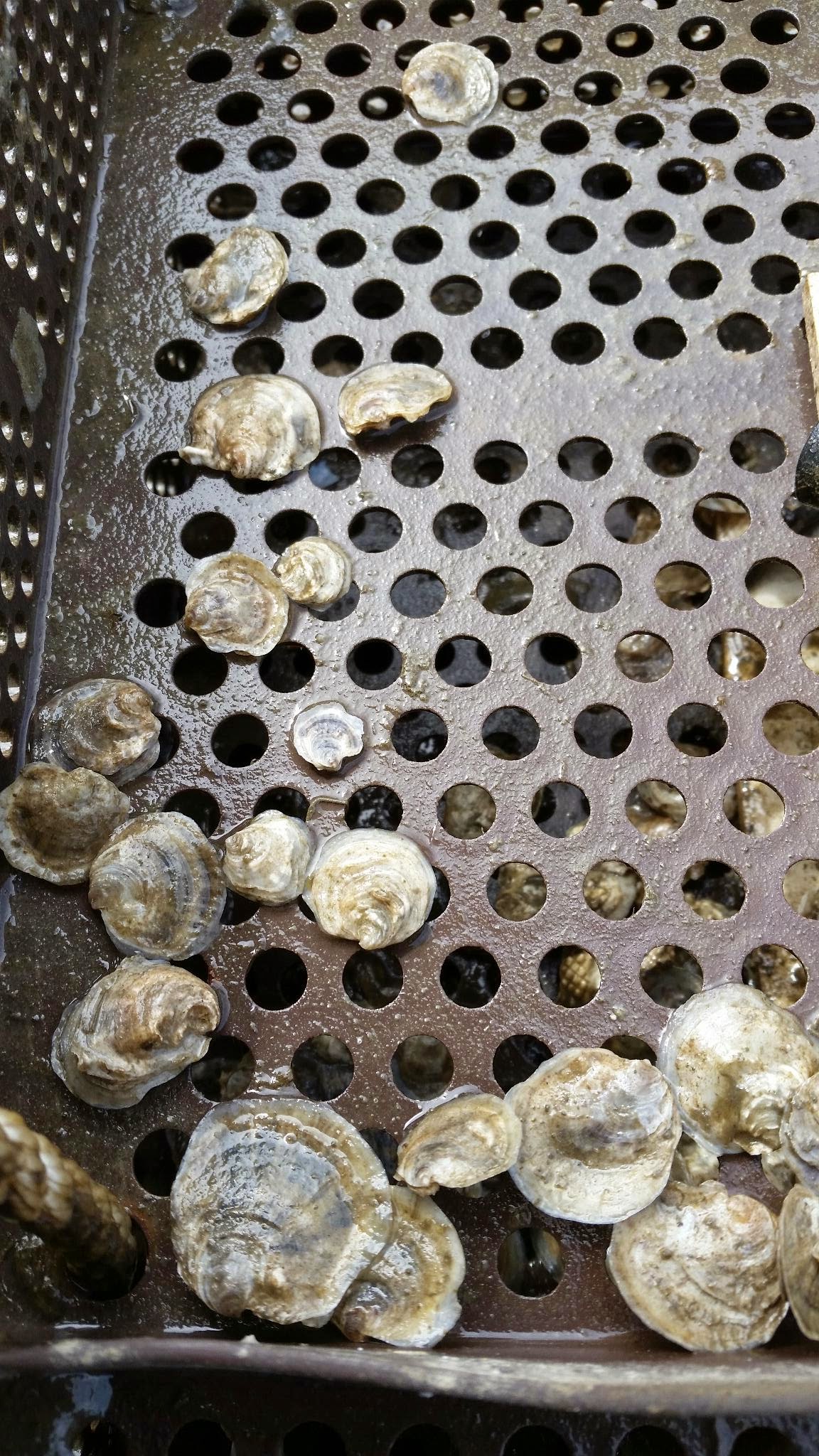 Observed Traits:

Highest Survival
Smallest Size
Smallest Brooding Female

Possible Causes:

Adaptation to extreme conditions
Energy Budget Tradeoffs
Favor Survival over Growth/Reproduction
‹#›
Population Phenotypes - Fidalgo Bay
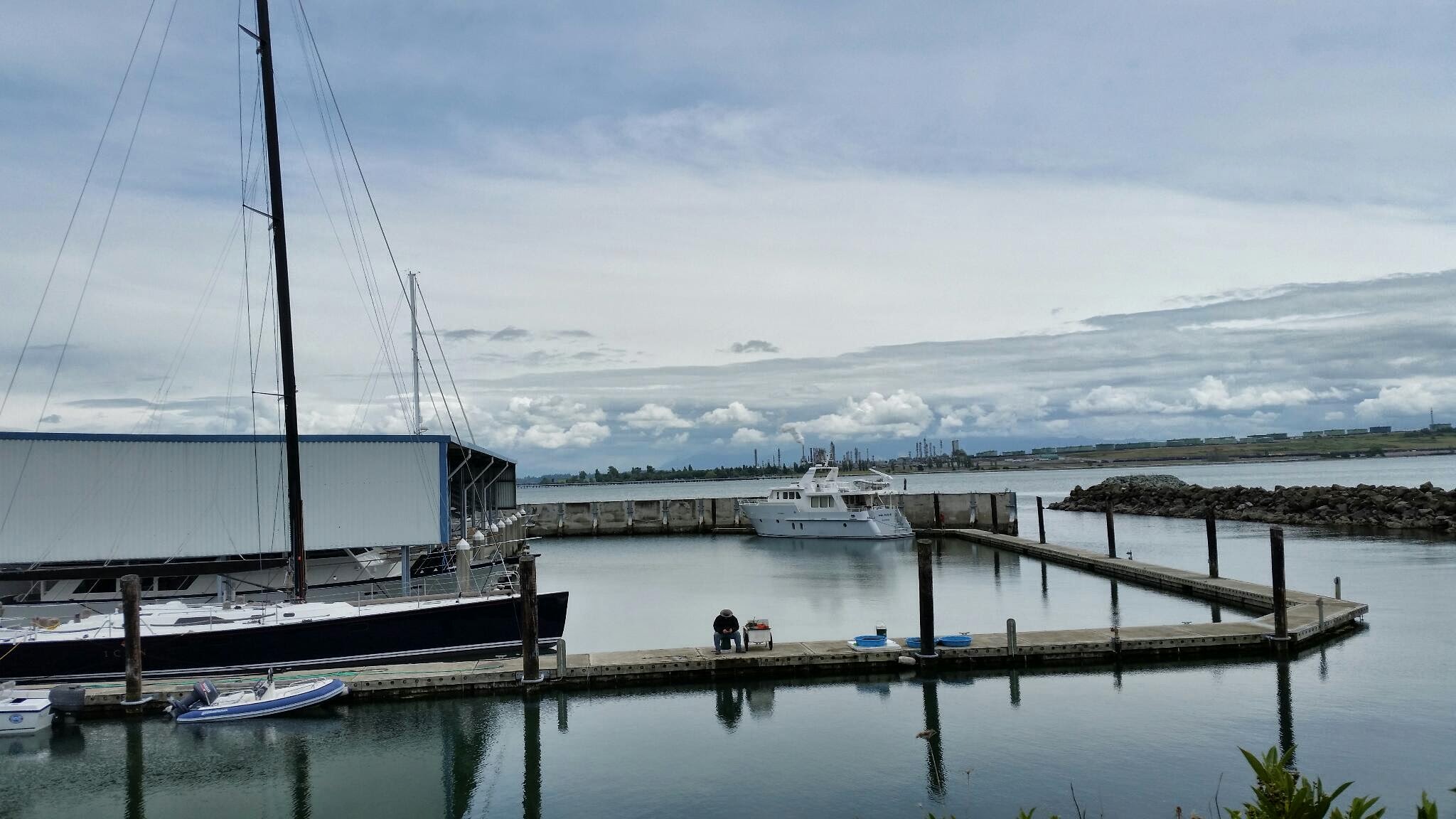 Observed Traits:

Largest Growth in Southern Bays

Possible Causes:

Adapted to Cooler Habitat 
Improved Feeding and Energy Efficiency
‹#›
Population Phenotypes - Oyster Bay
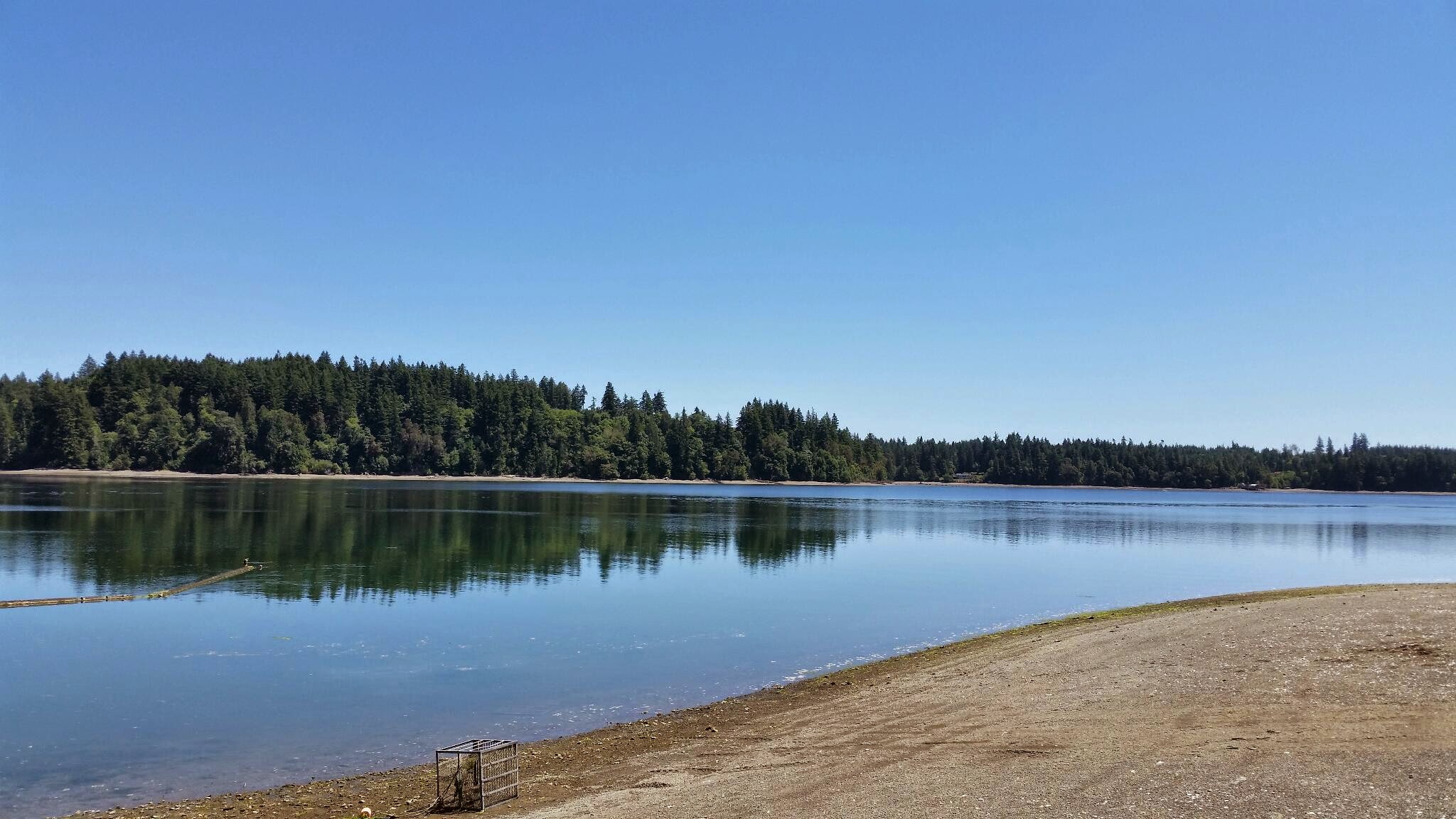 Observed Traits:

Highest Amount of Broods Produced
Earliest Season Broods 
Fast Response to Stress

Possible Causes:

Increased Competition
Consistently Warm Water
High Phenotypic Plasticity
‹#›
Stock Structure - Definition
‹#›
Population Phenotypes - Oyster Bay
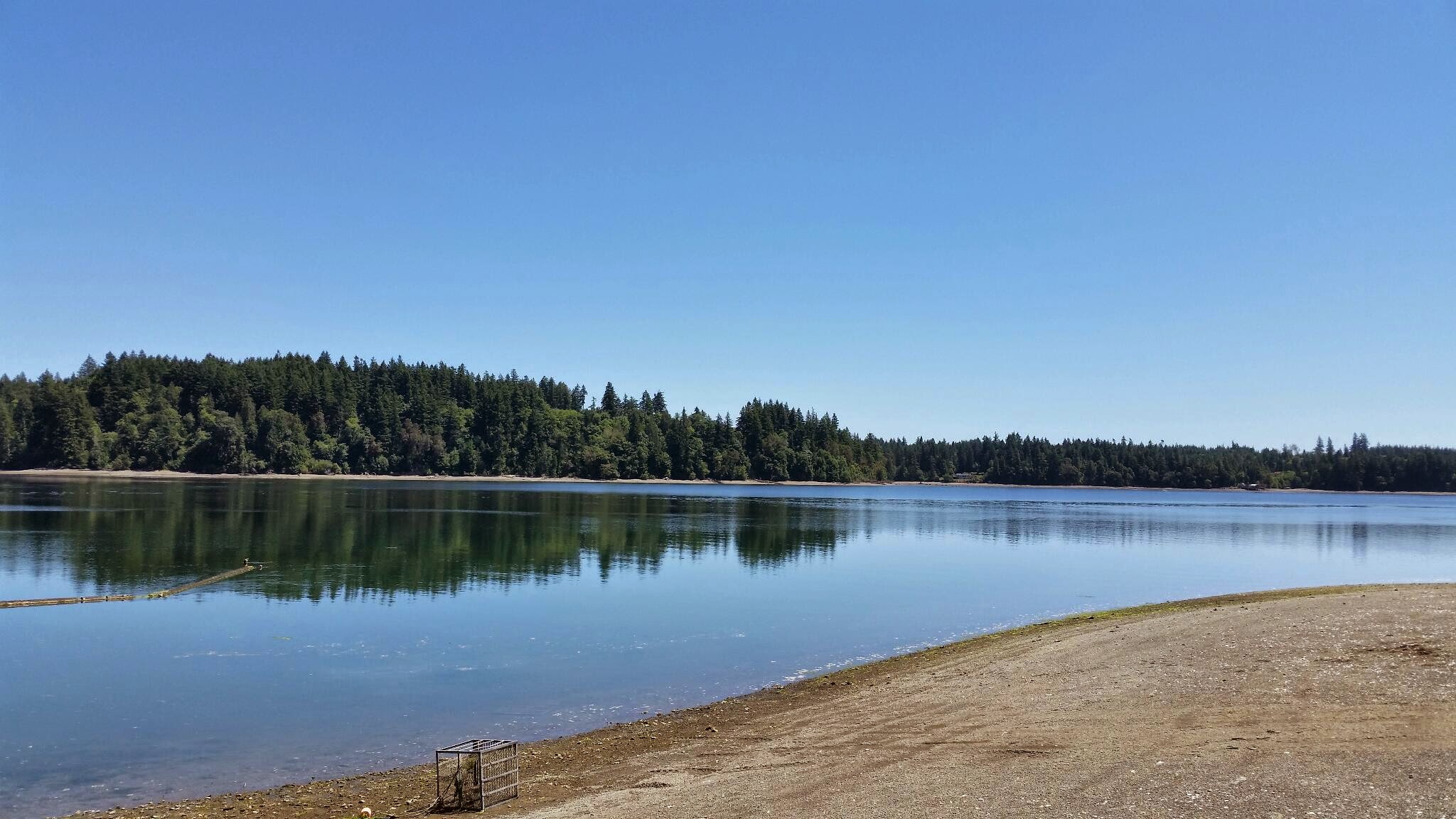 Observed Traits:

Highest Amount of Broods Produced
Earliest Season Broods 


Stress resilience project elucidated underlying expression profile differences.
‹#›
Reciprocal Transplant - Monitoring
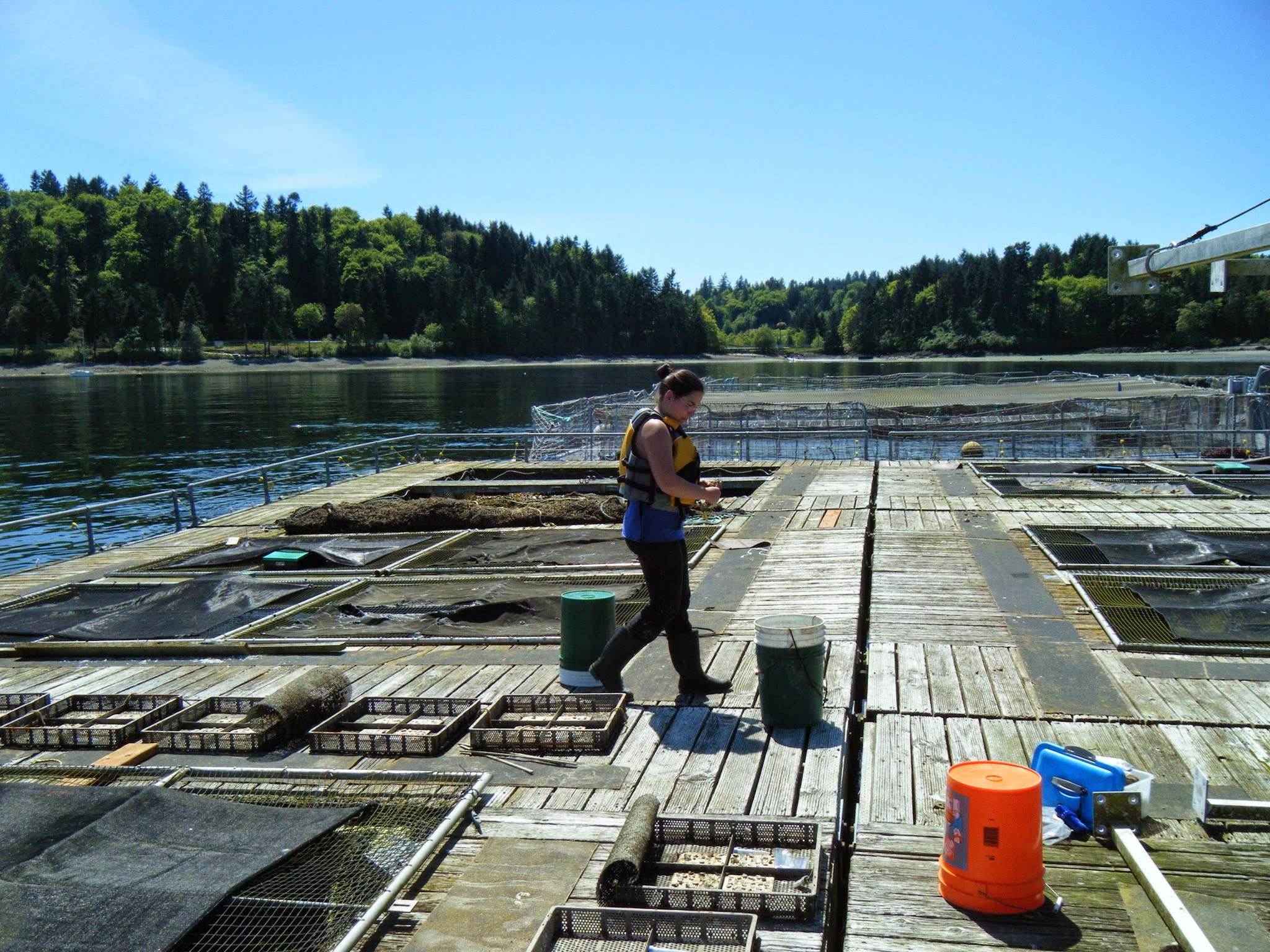 4 Sites
1 Year
Temperature Loggers
Visited at Regular Intervals
Spawning Season visited weekly
Data Collected
Mortality
Size
Number of Brooding Females
Size of Brooding Females
Sampling
Pre Outplant
Post Mortality Event
1 Year Post Outplant
‹#›
Stock Structure - Survival
‹#›
Reciprocal Transplant - Results: Temperatures
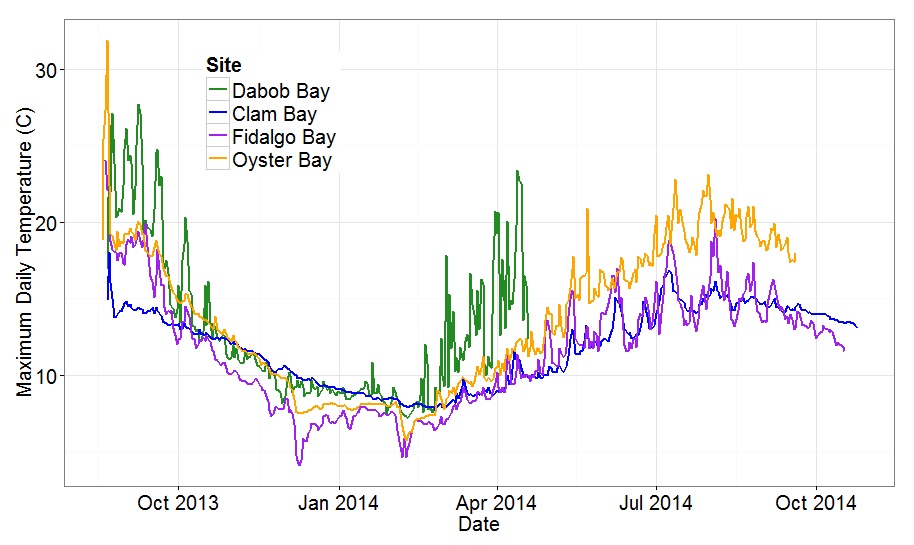 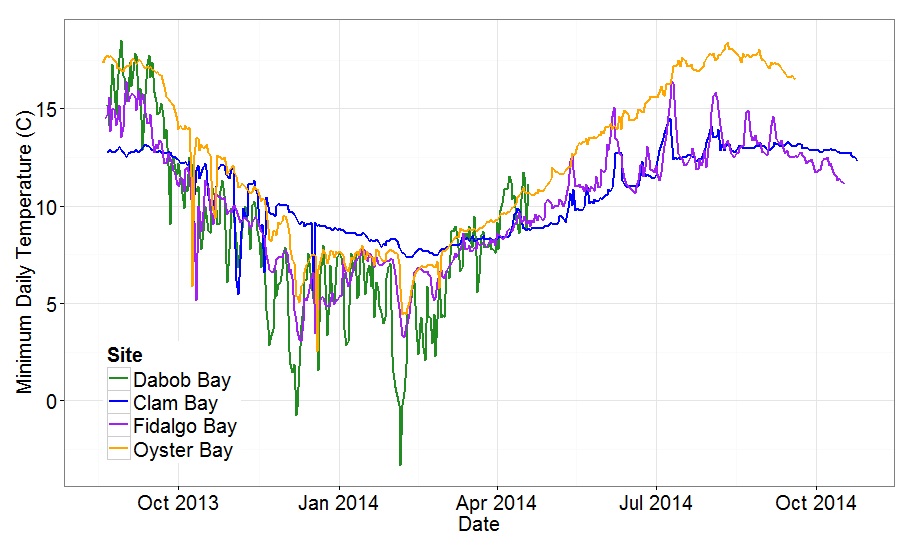 ‹#›
Stock Structure - Growth
‹#›
Stock Structure - Reproduction
‹#›